Reporte digital de Publicaciones
eCommerce Day Montevideo 2017
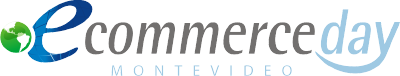 Publicaciones: eCommerce Day Montevideo 2017
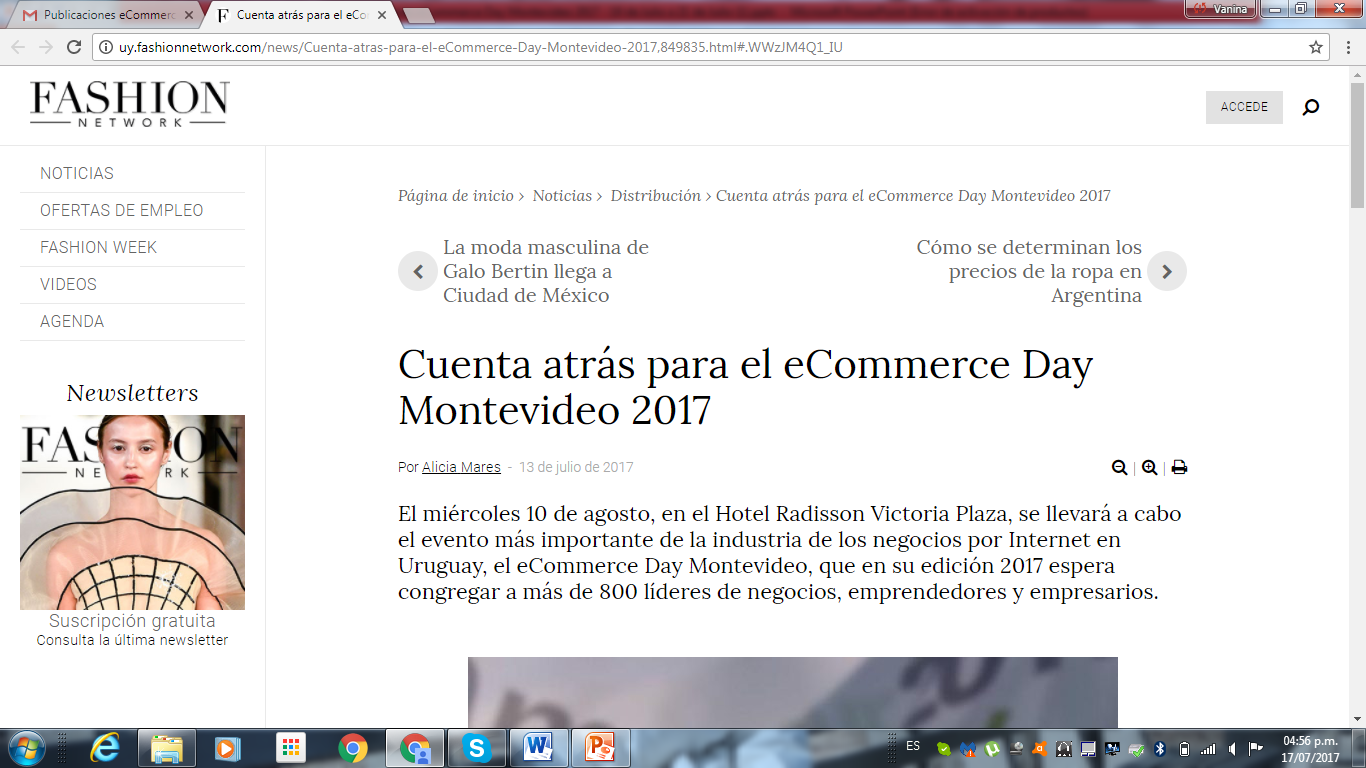 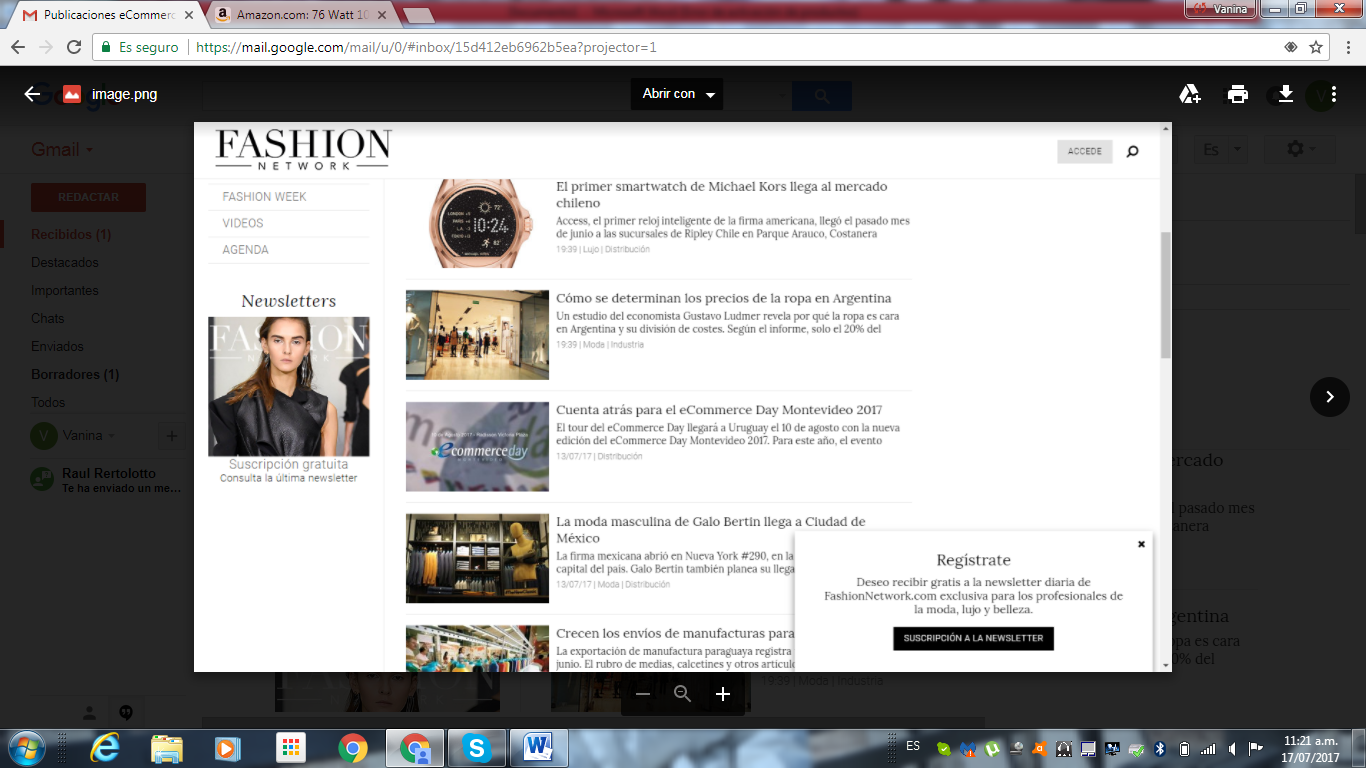 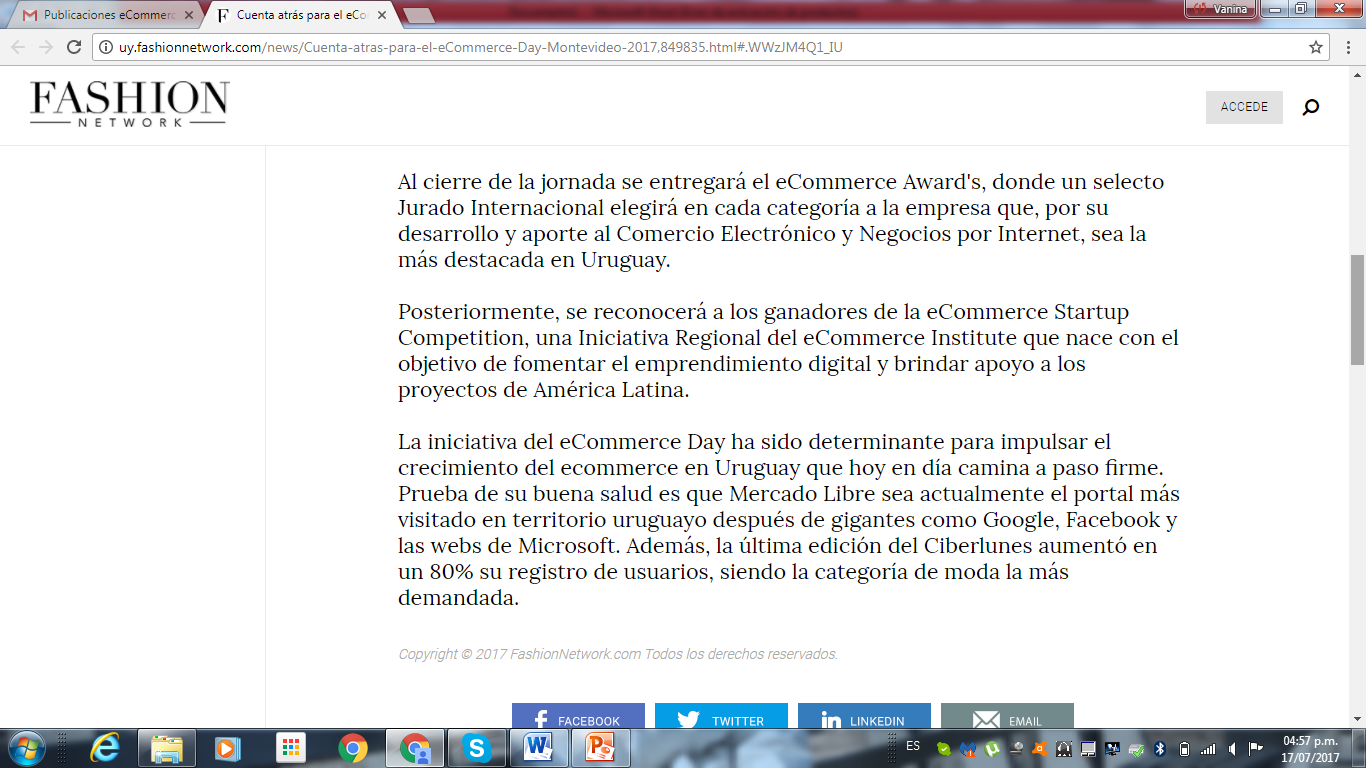 Home: http://uy.fashionnetwork.com/
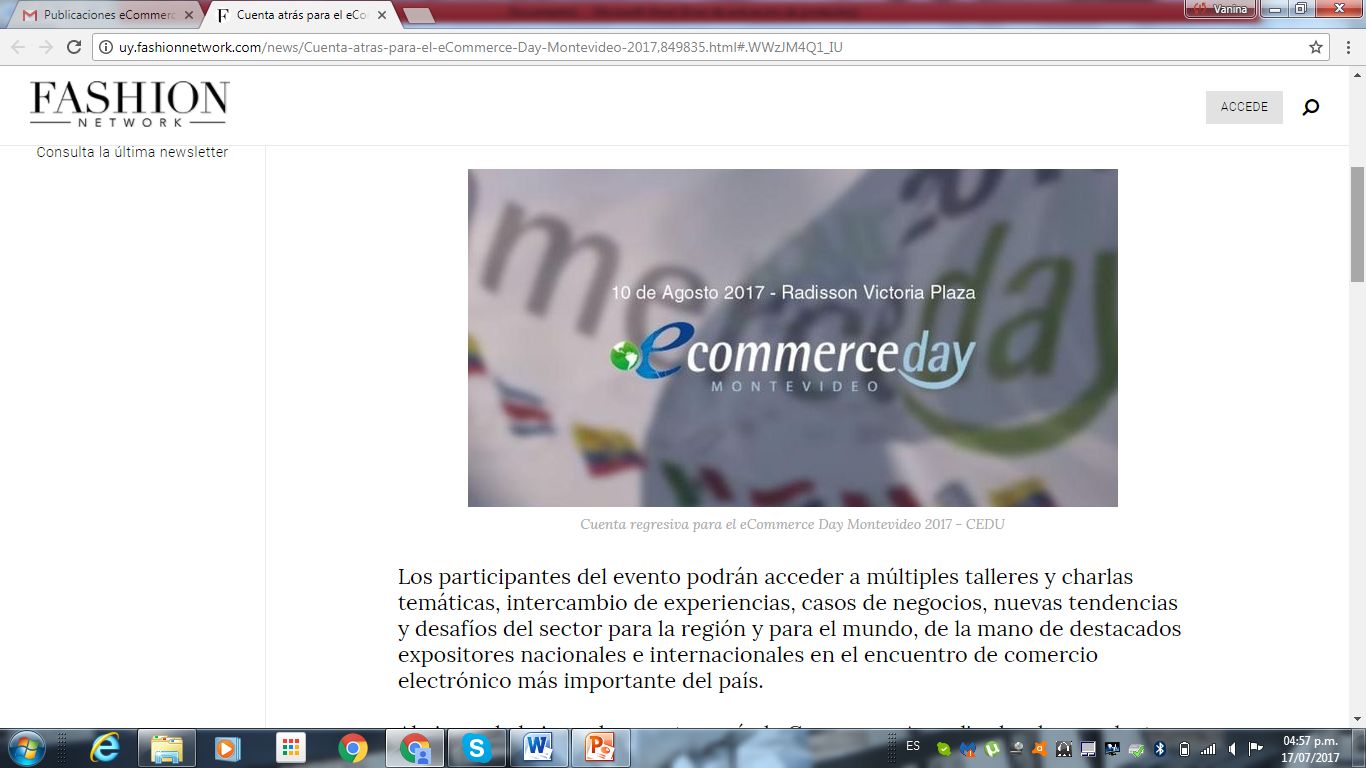 FASHION WEEK
14.07.2017 / Sección: Home + Distribucion/ Tema: eCommerce Day Montevideo 2017
Link: http://bit.ly/2uGDl3w
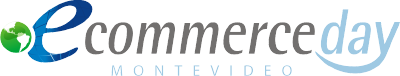 Publicaciones: eCommerce Day Montevideo 2017
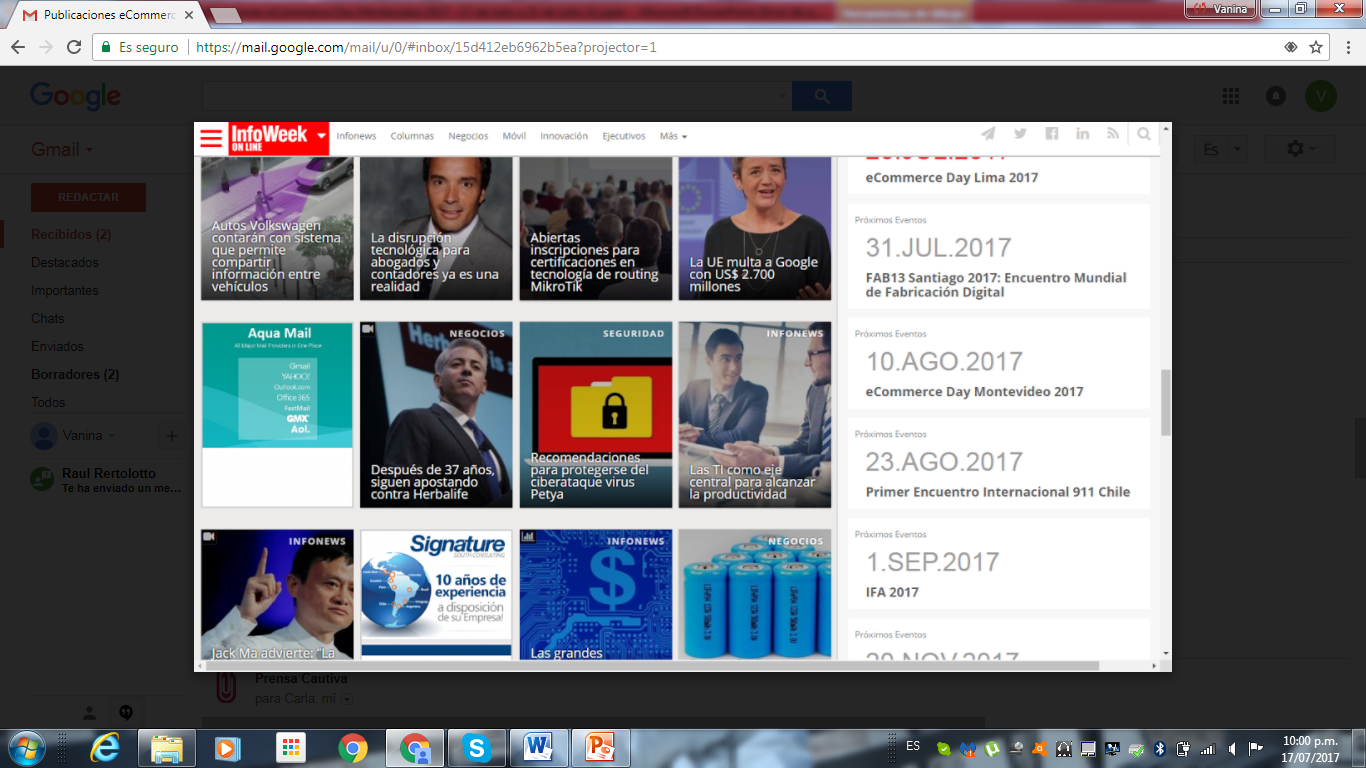 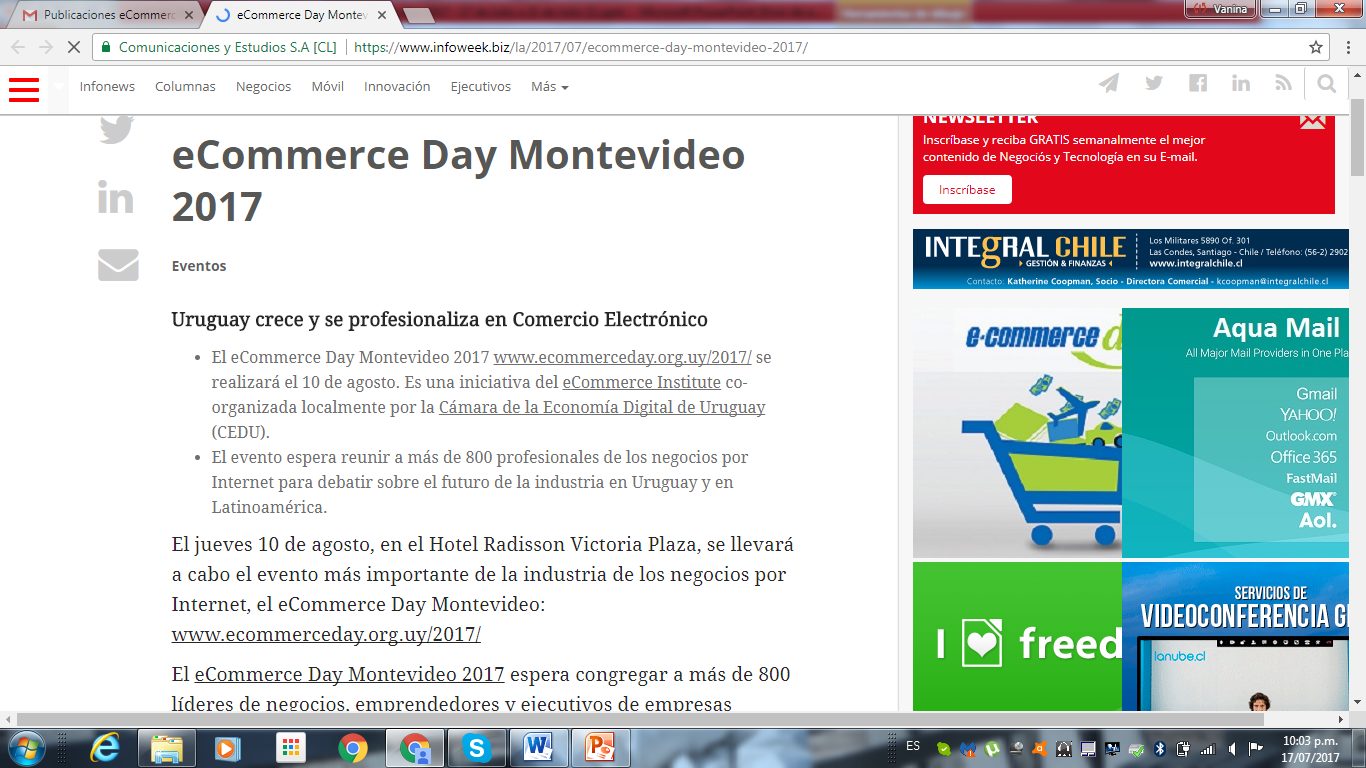 Home: https://www.infoweek.biz/la/
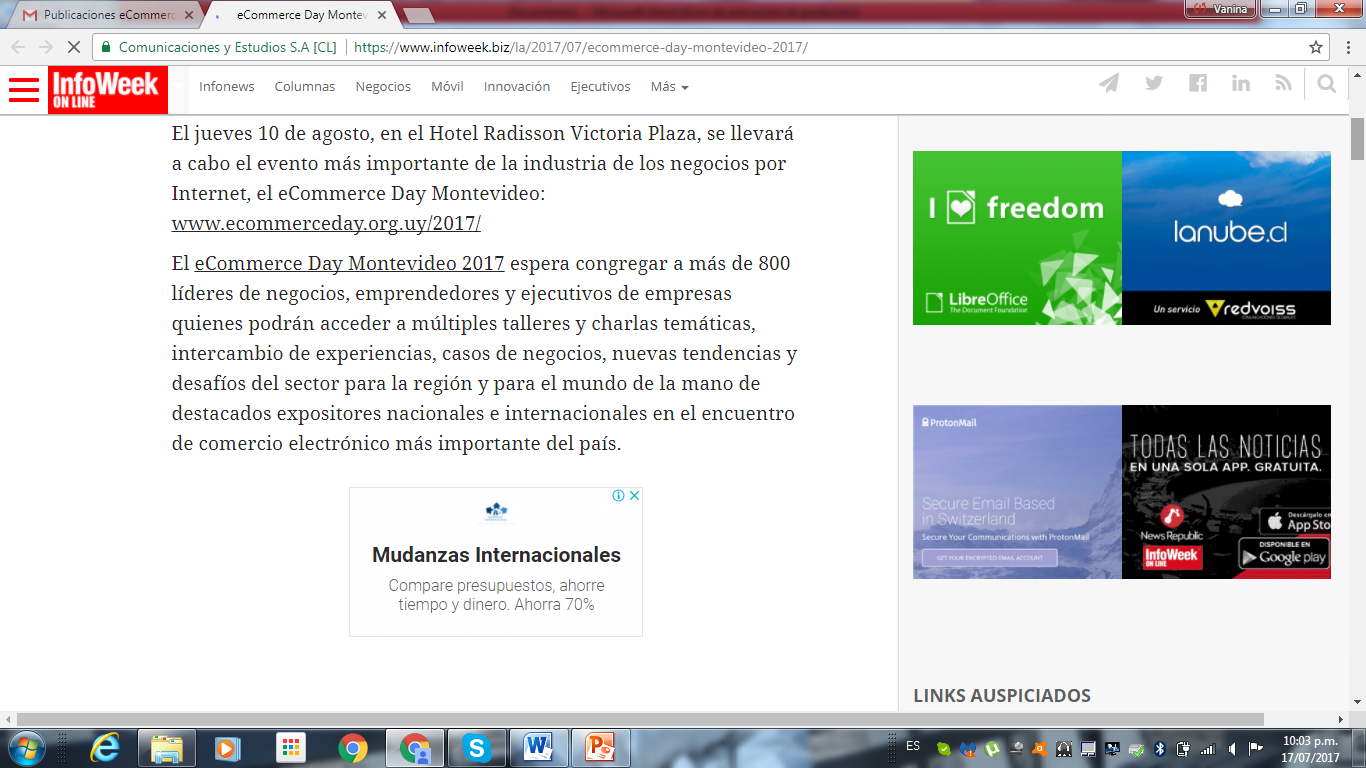 INFOWEEK
14.07.2017 / Sección: InfoWeek On Line/ Tema: eCommerce Day Montevideo 2017
Link: http://bit.ly/2vgG8h9
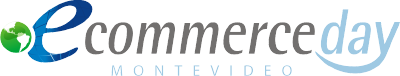 Publicaciones: eCommerce Day Montevideo 2017
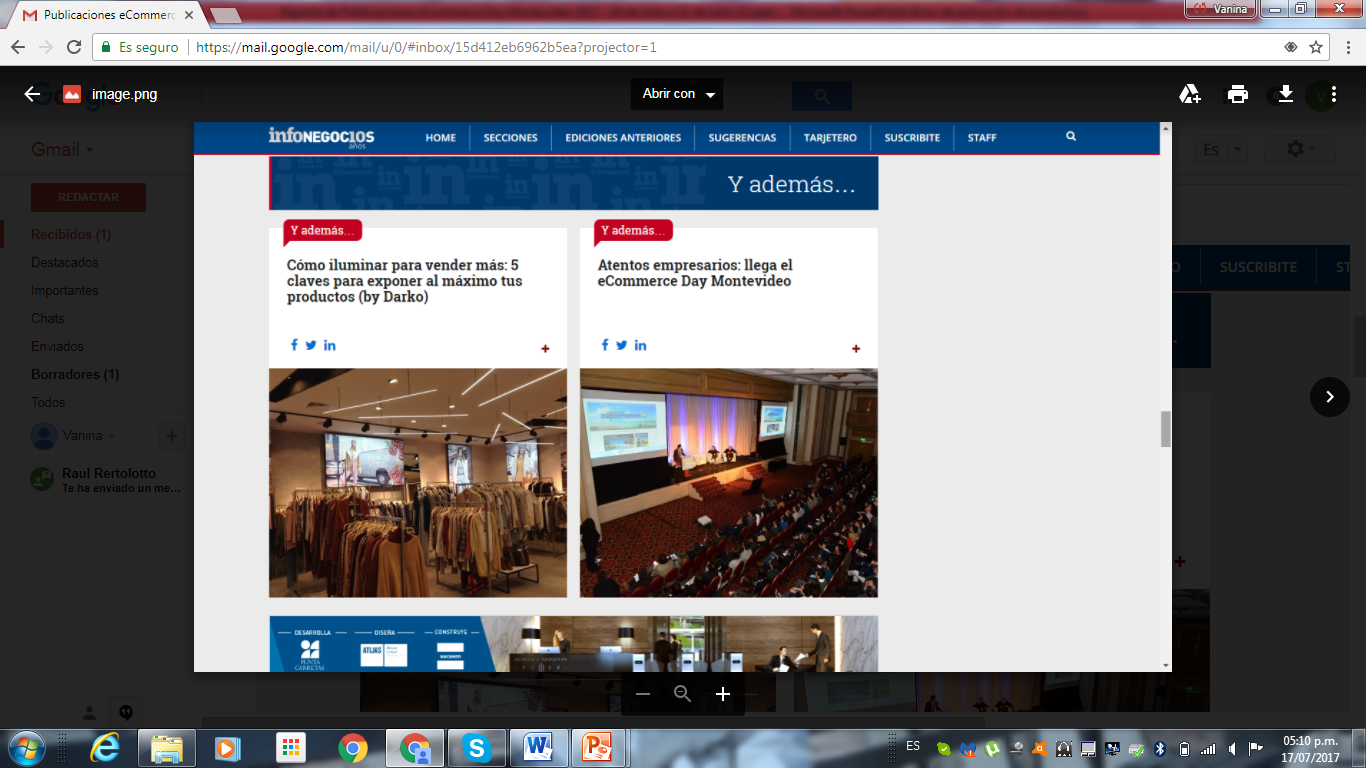 Home:  http://infonegocios.biz/
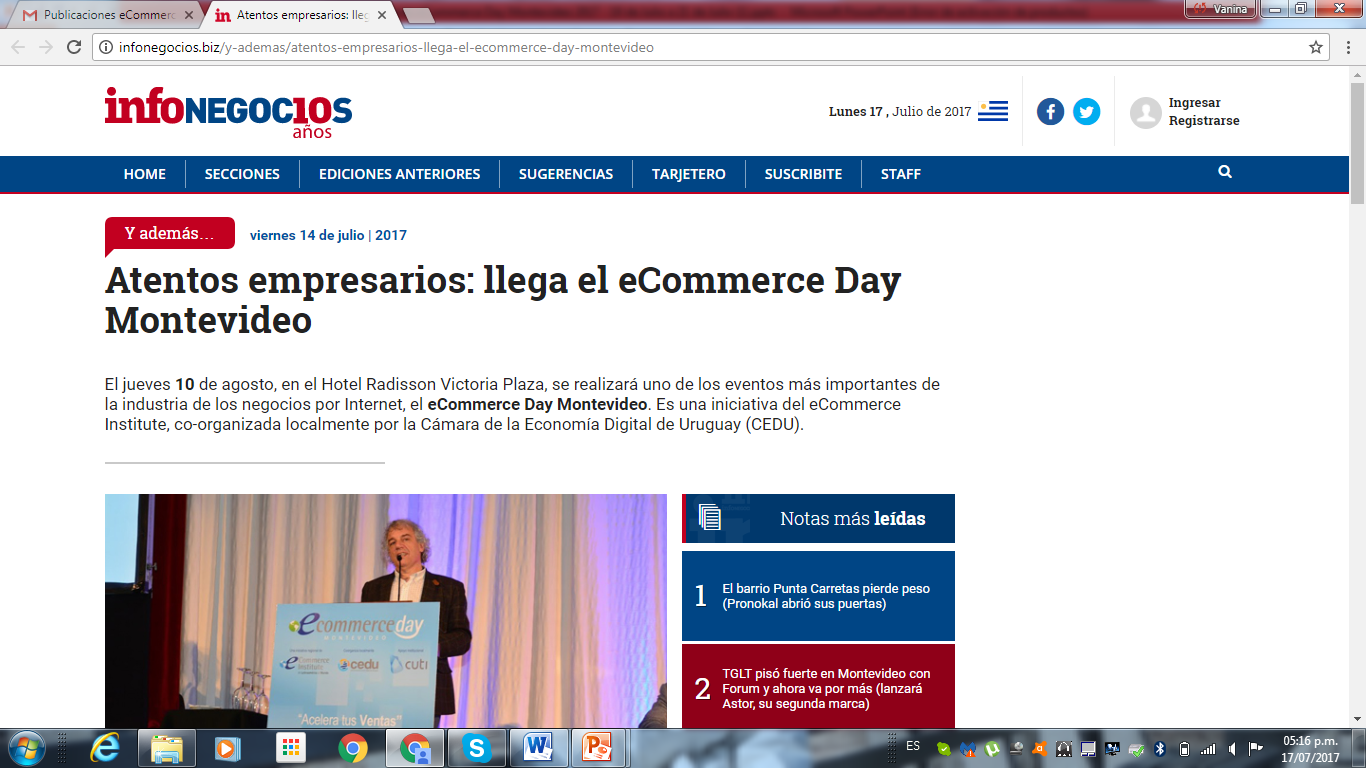 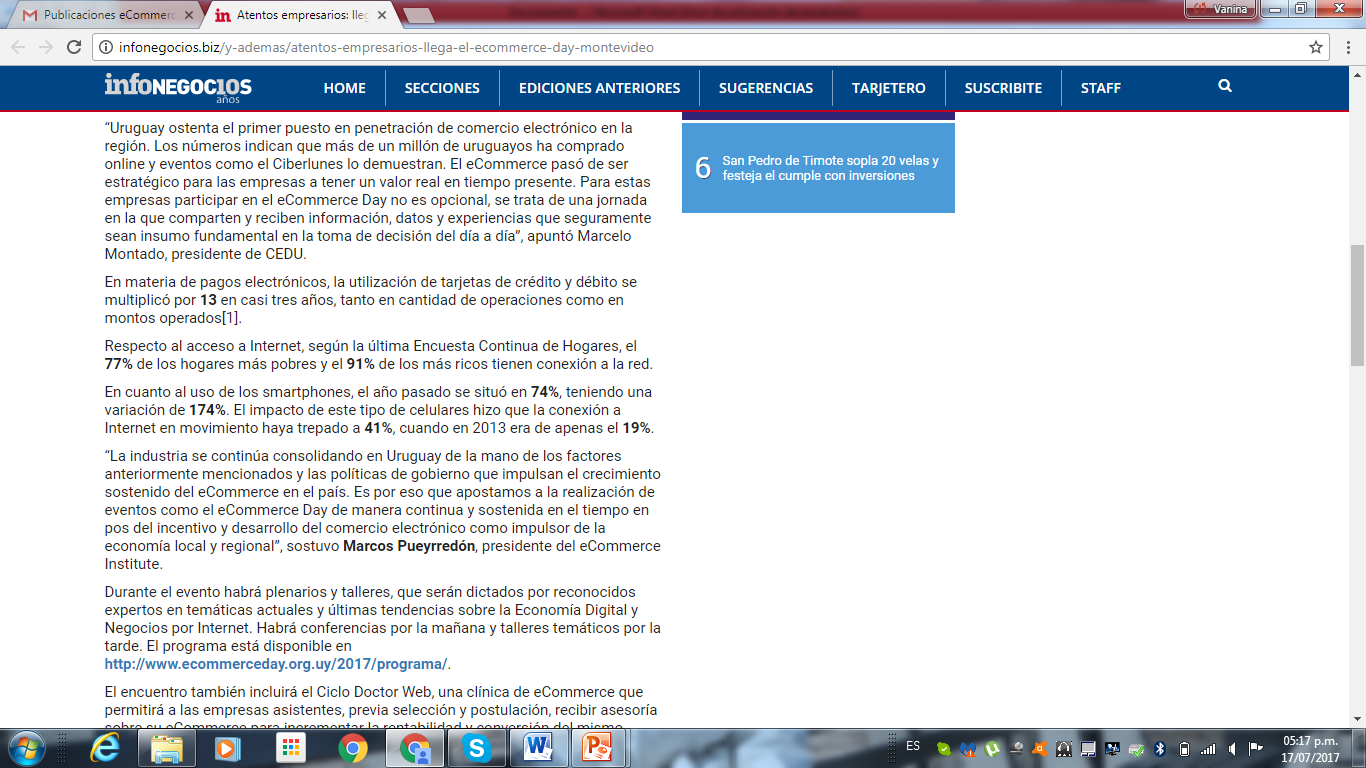 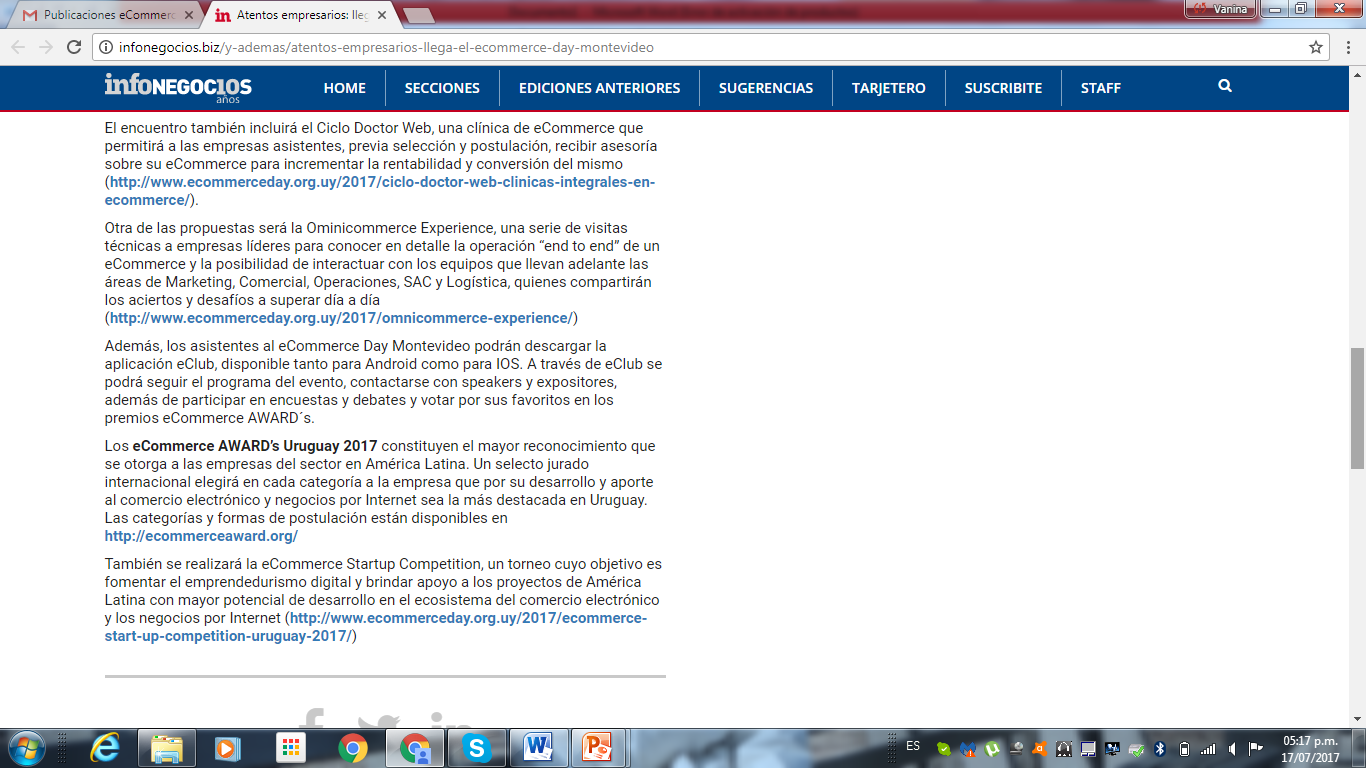 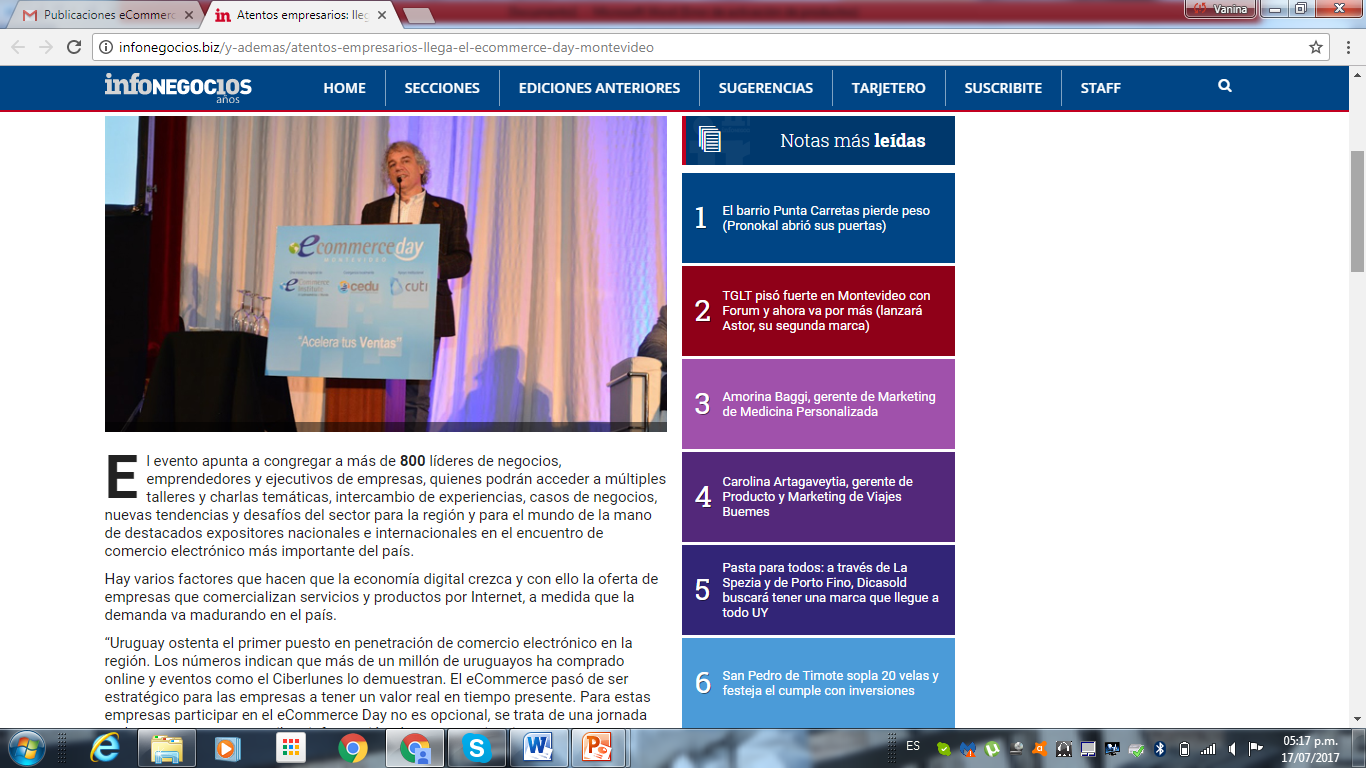 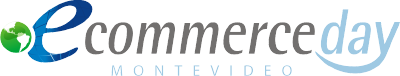 INFO NEGOCIOS 
17.07.2017 / Sección: Home + Y Ademas … / Tema: eCommerce Day Monteviedeo 2017 
Link: http://bit.ly/2u6Mqzm
http://ecommerce-news.es/
Publicaciones: eCommerce Day Montevideo 2017
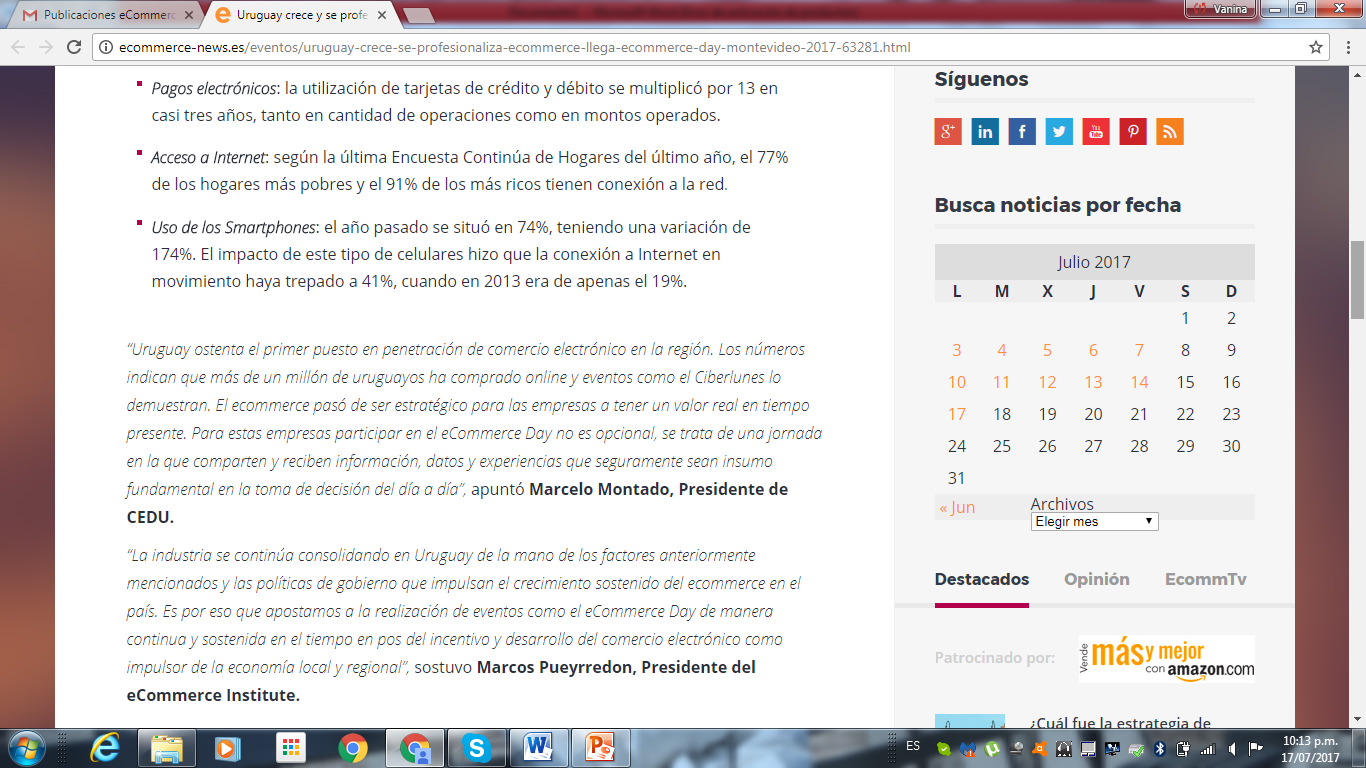 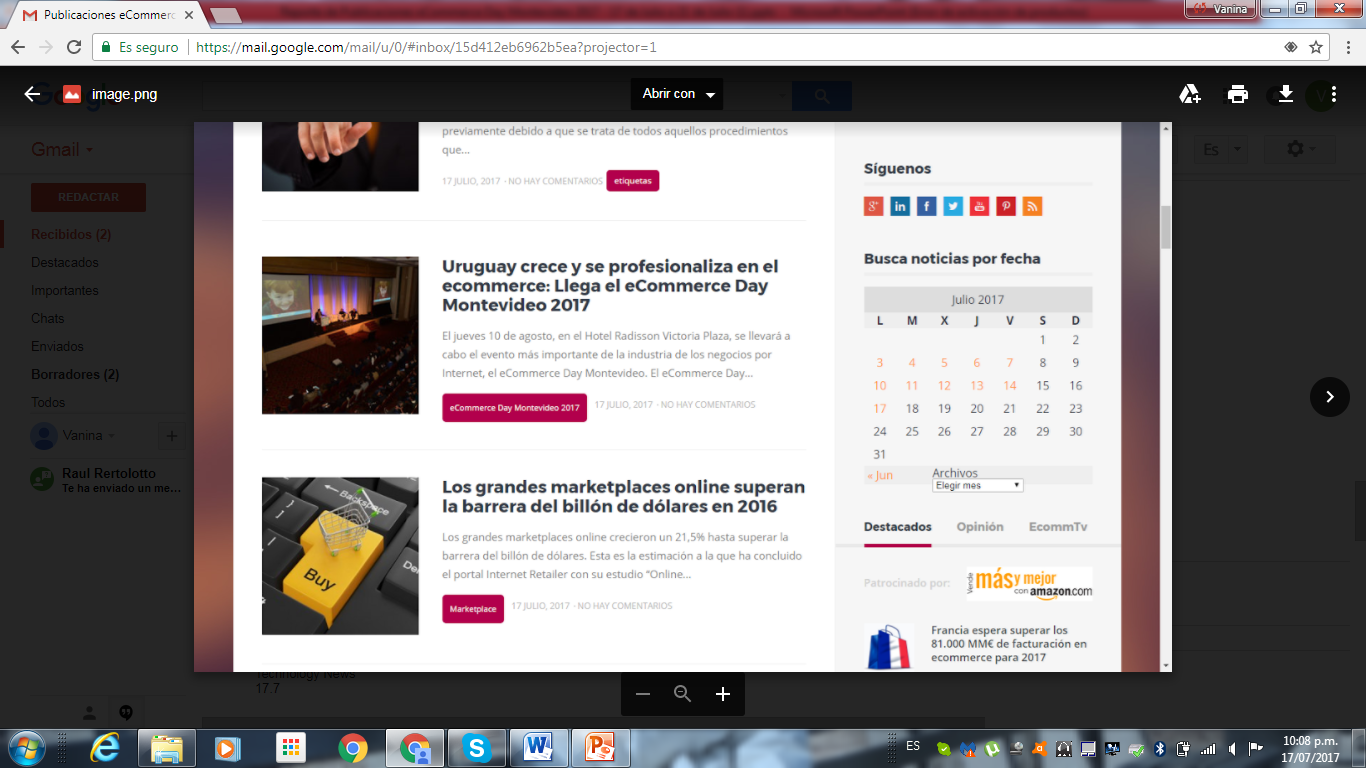 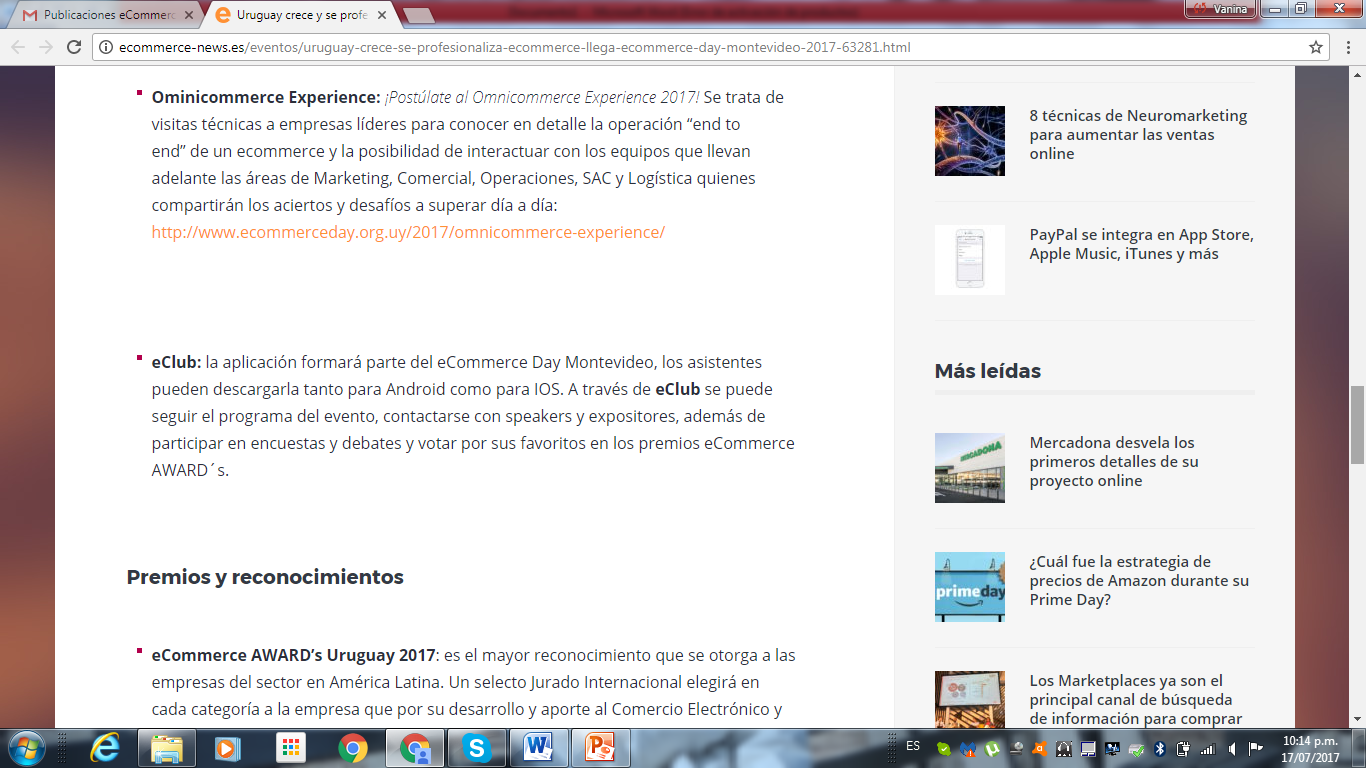 Home:   http://ecommerce-news.es/
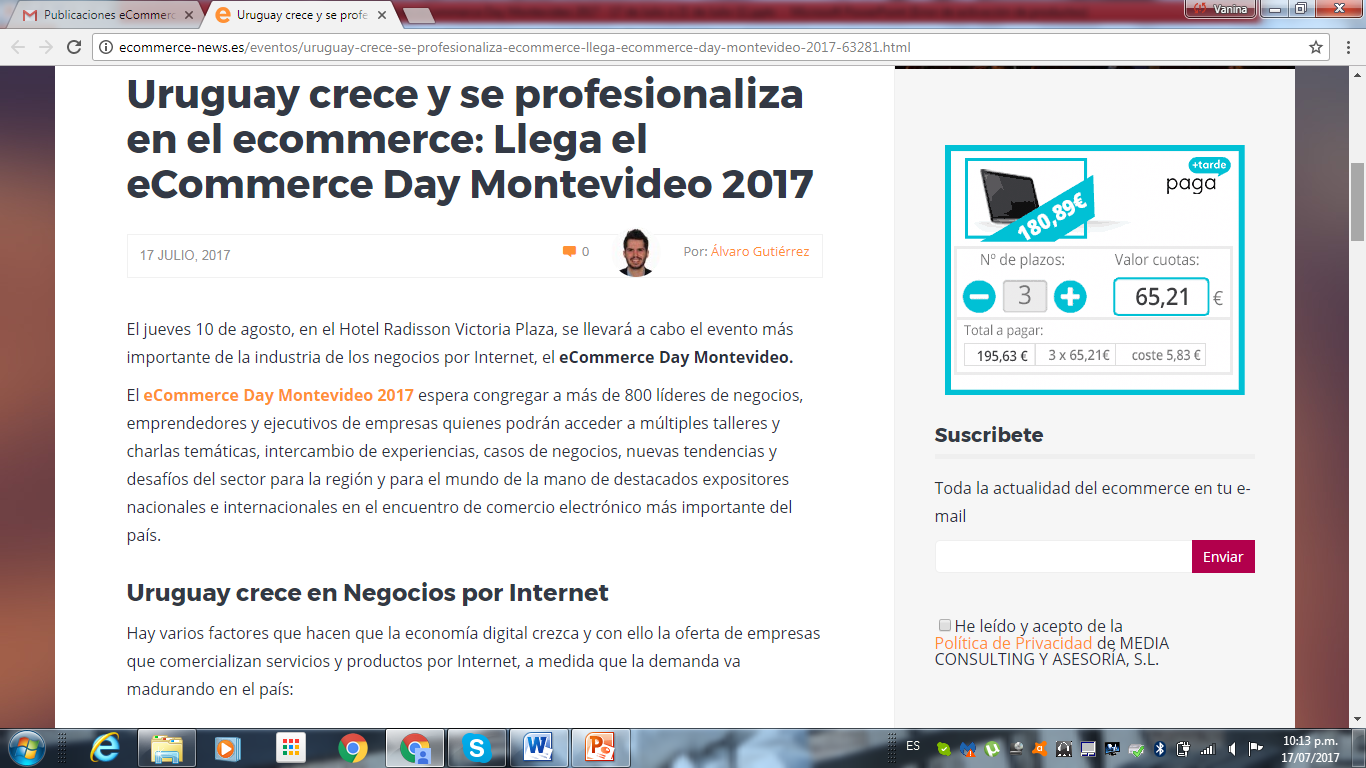 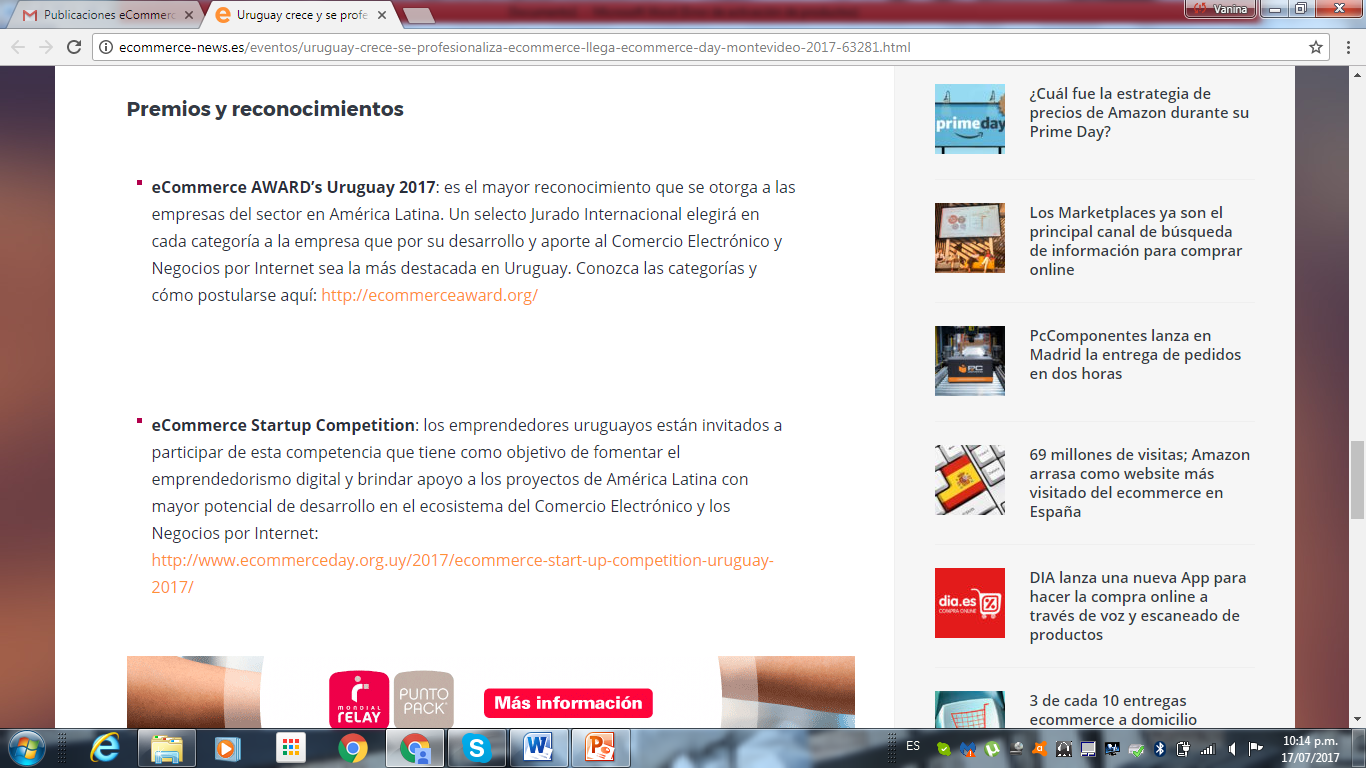 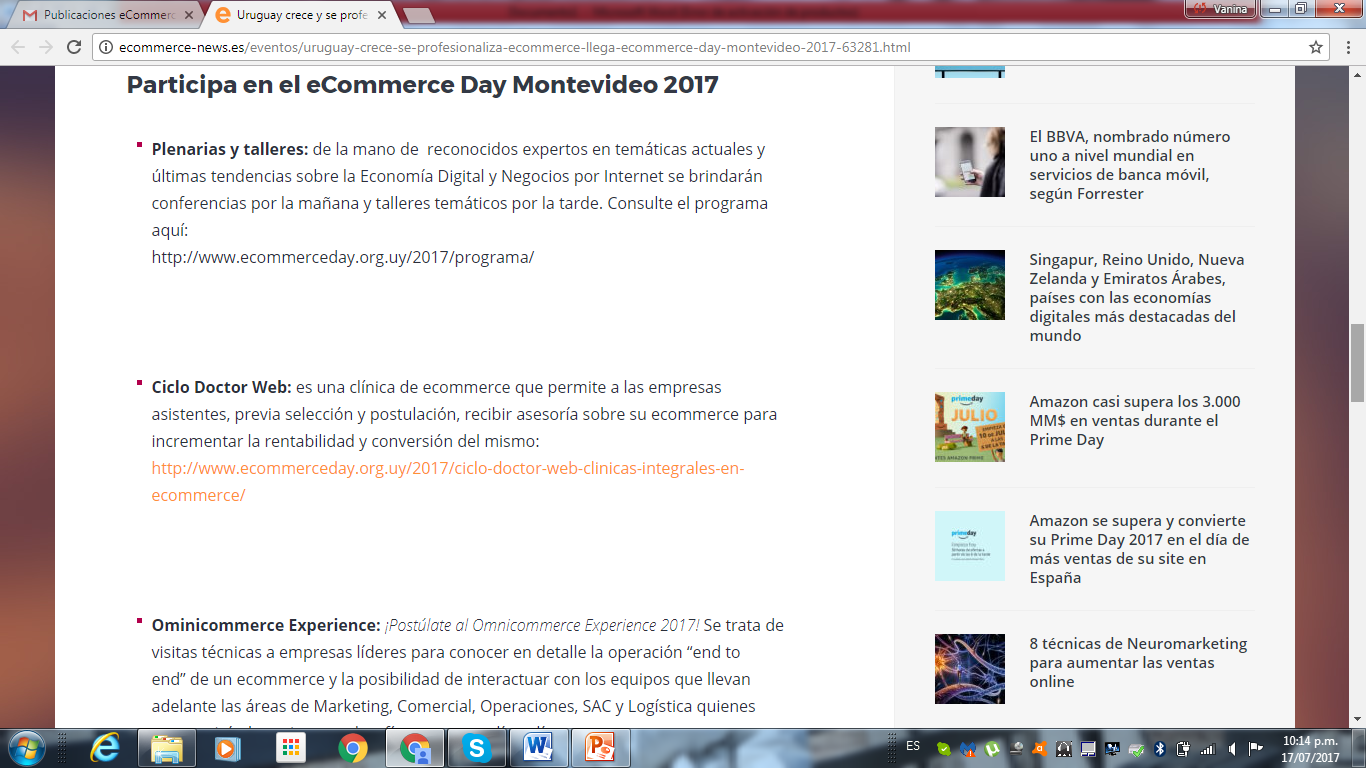 ECOMMERCE NEWS 
17.07.2017 / Sección: Eventos / Tema: eCommerce Day Montevideo 2017 
Link: http://bit.ly/2vA6k5w
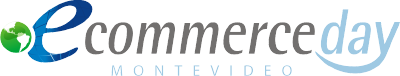 Publicaciones: eCommerce Day Lima 2017
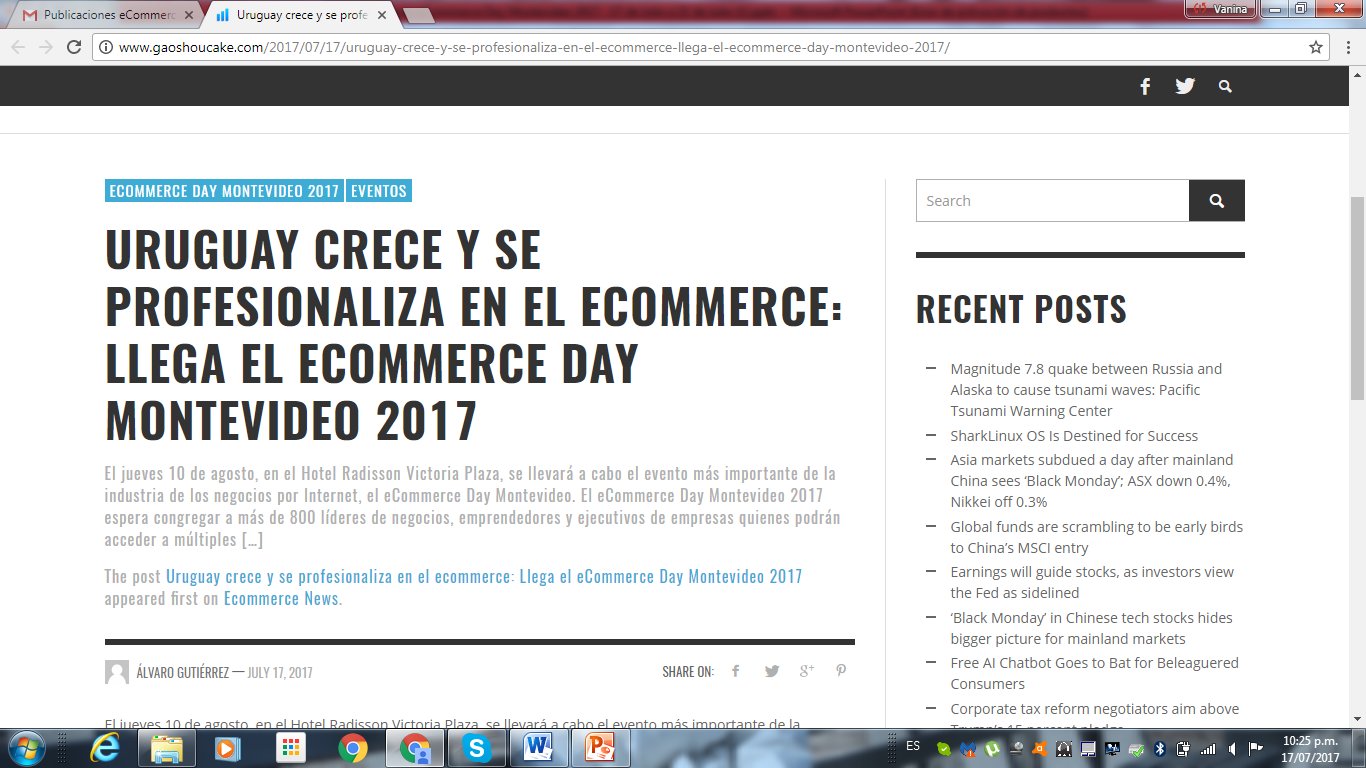 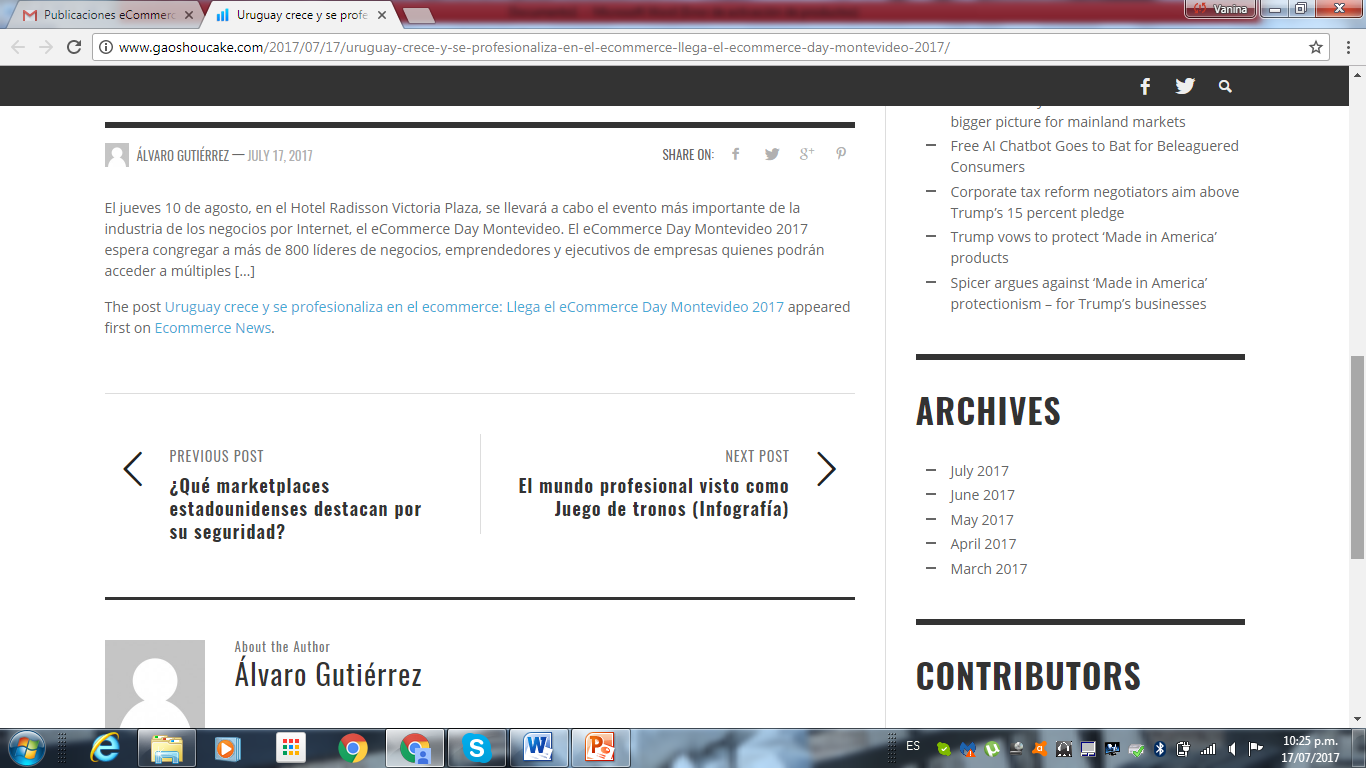 TECHNOLOGY NEWS 
17.07.2017 / Sección: Home + Eventos / Tema: eCommerce Day Montevide 2017
 Link: http://bit.ly/2uADh4y
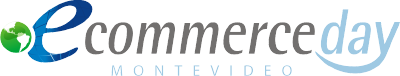 Publicaciones: eCommerce Day Montevideo 2017
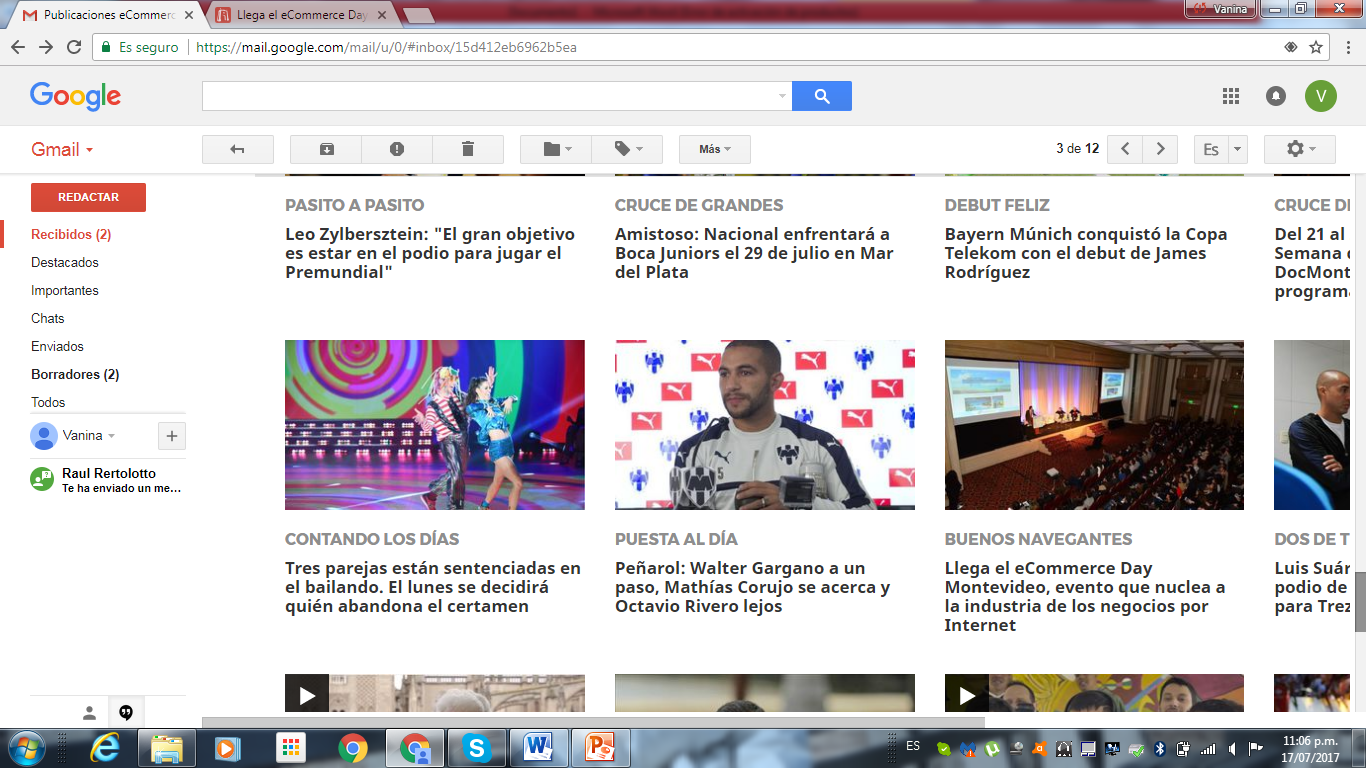 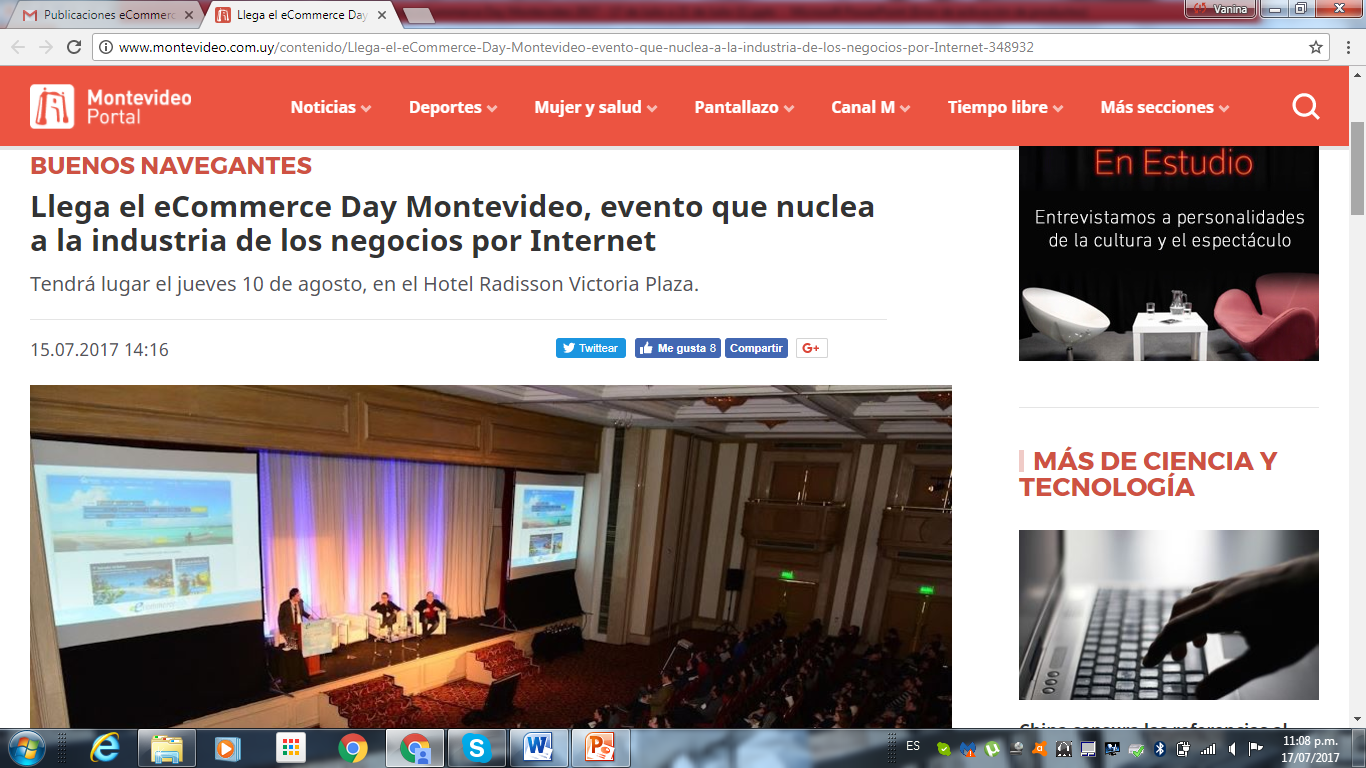 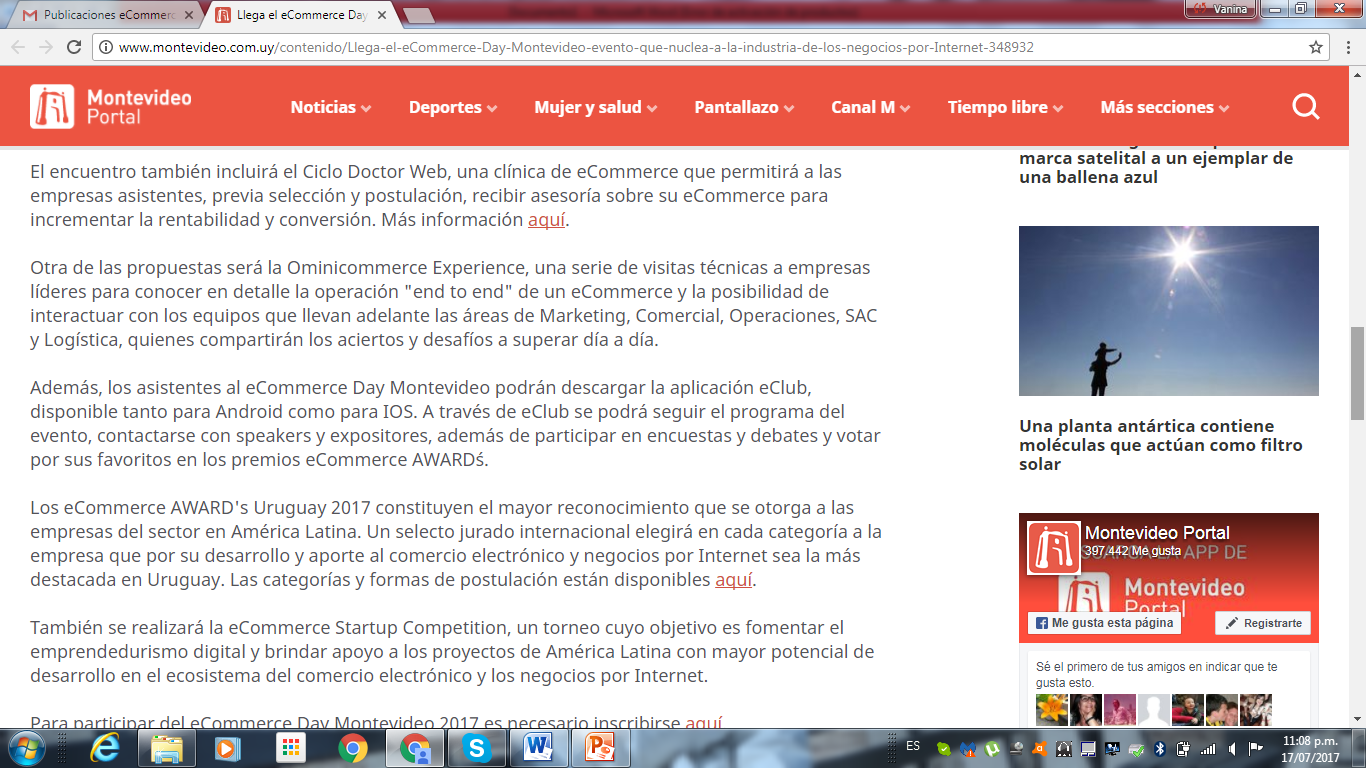 Home:http://www.montevideo.com.uy/index.html
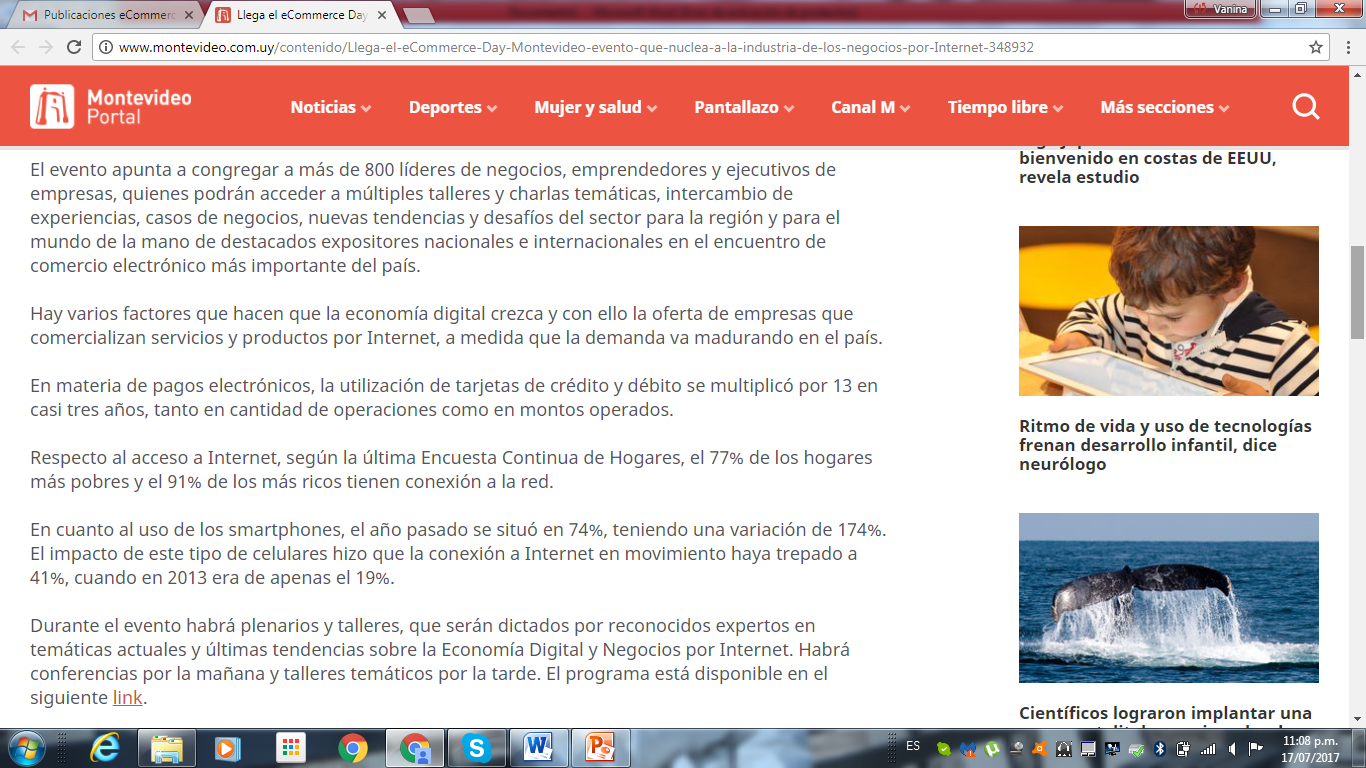 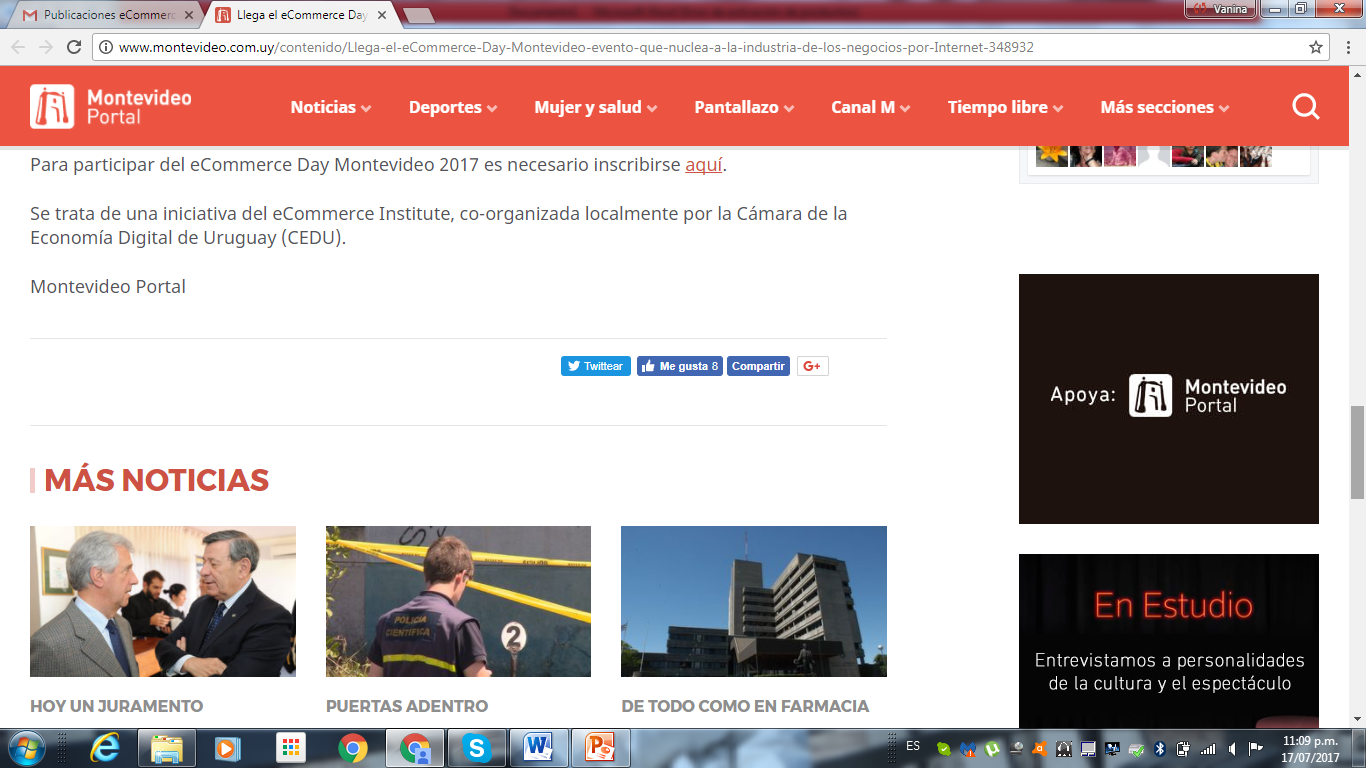 MONTEVIDEO PORTAL 
17.07.2017 / Sección: Home + Noticias / Tema: eCommerce Day Montevideo 
Link: http://bit.ly/2uAEN6S
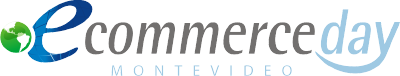 Publicaciones: eCommerce Day Montevideo 2017
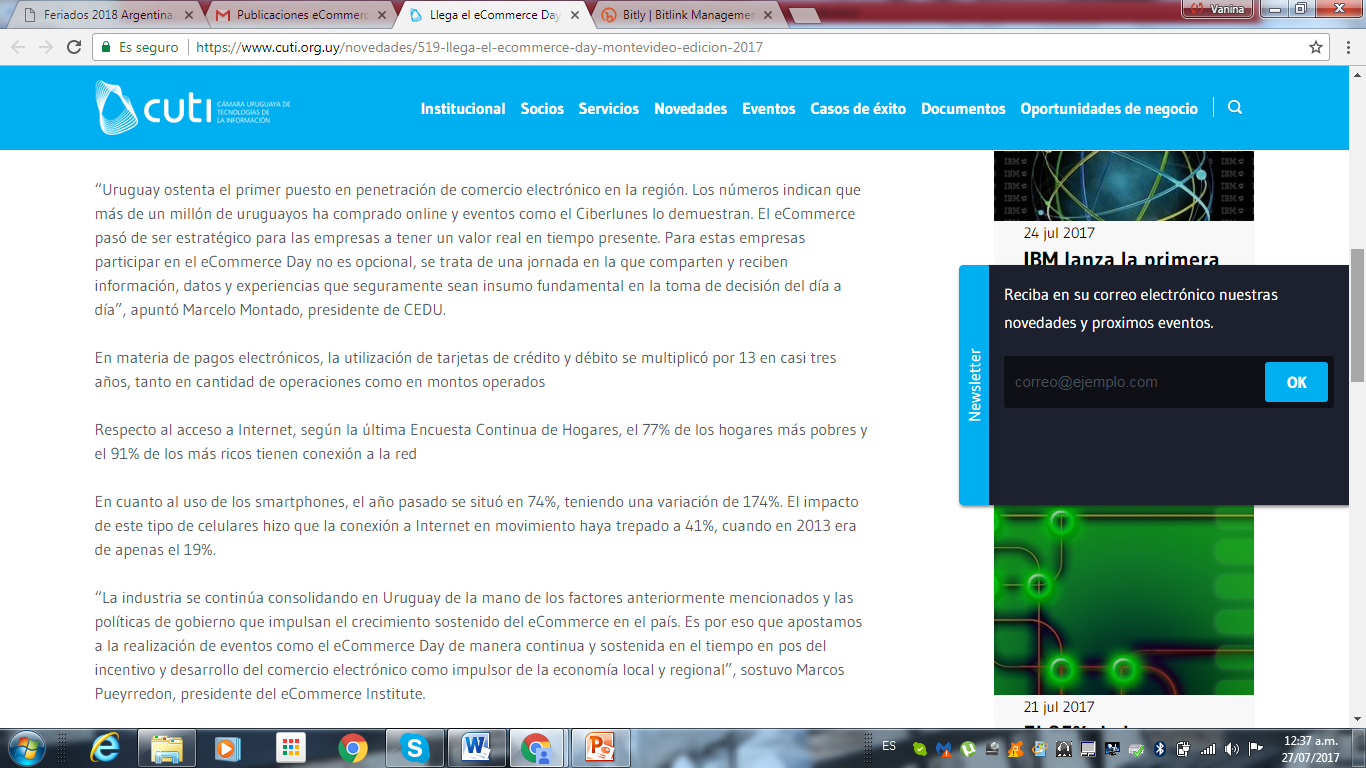 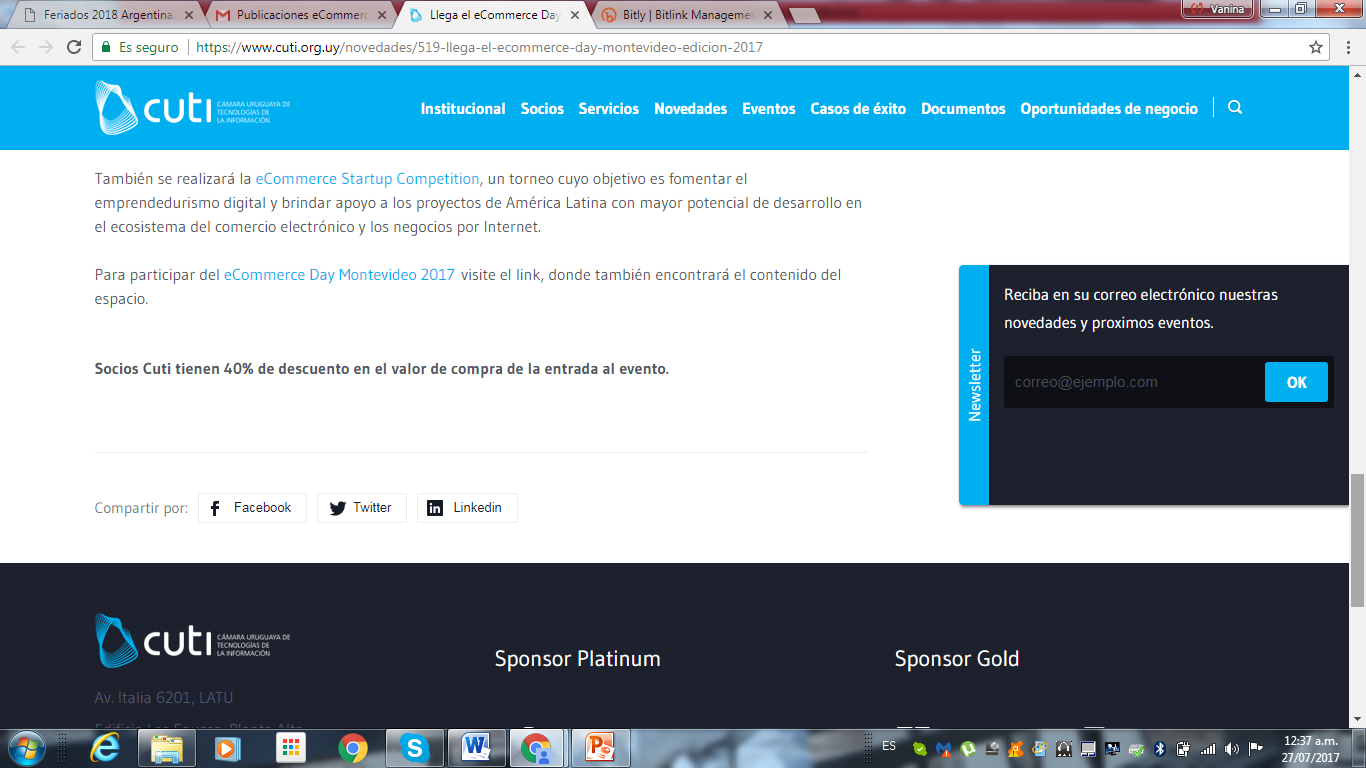 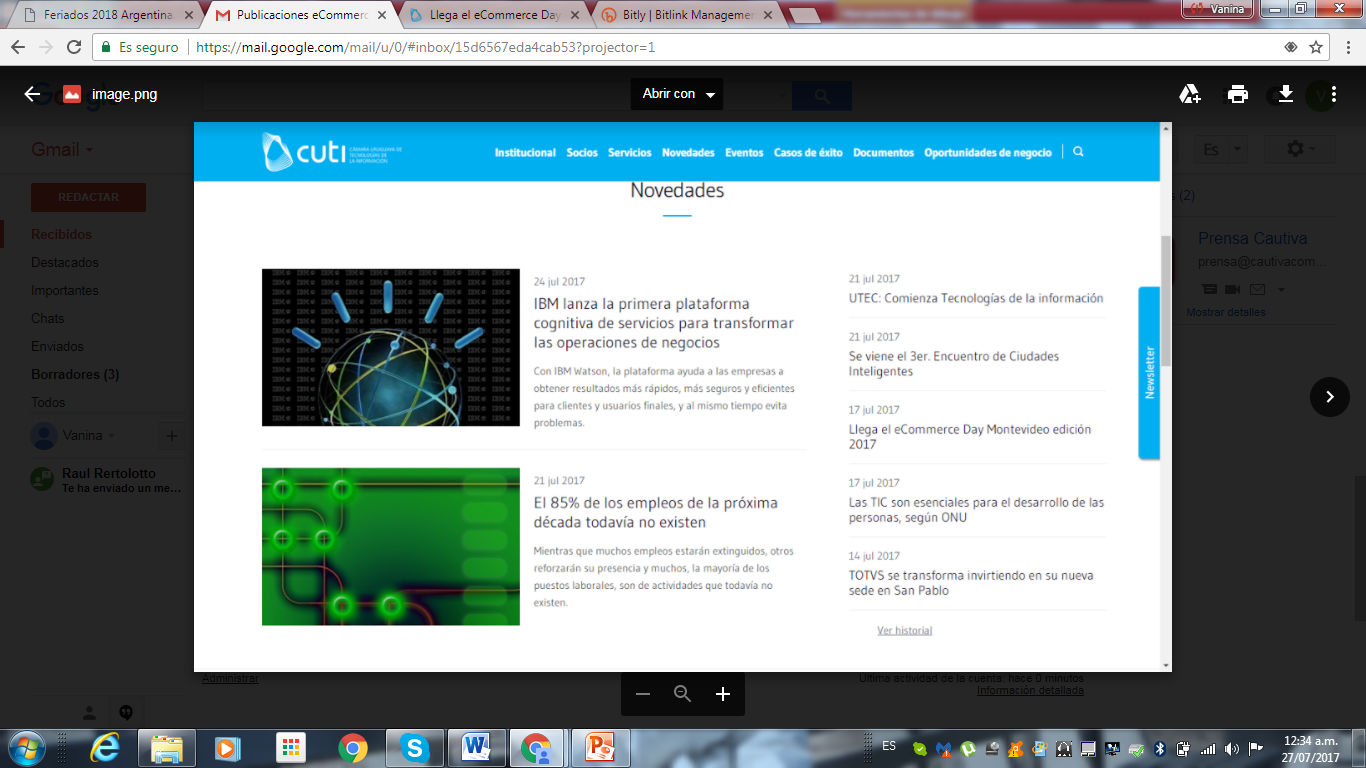 Home: https://www.cuti.org.uy/portada
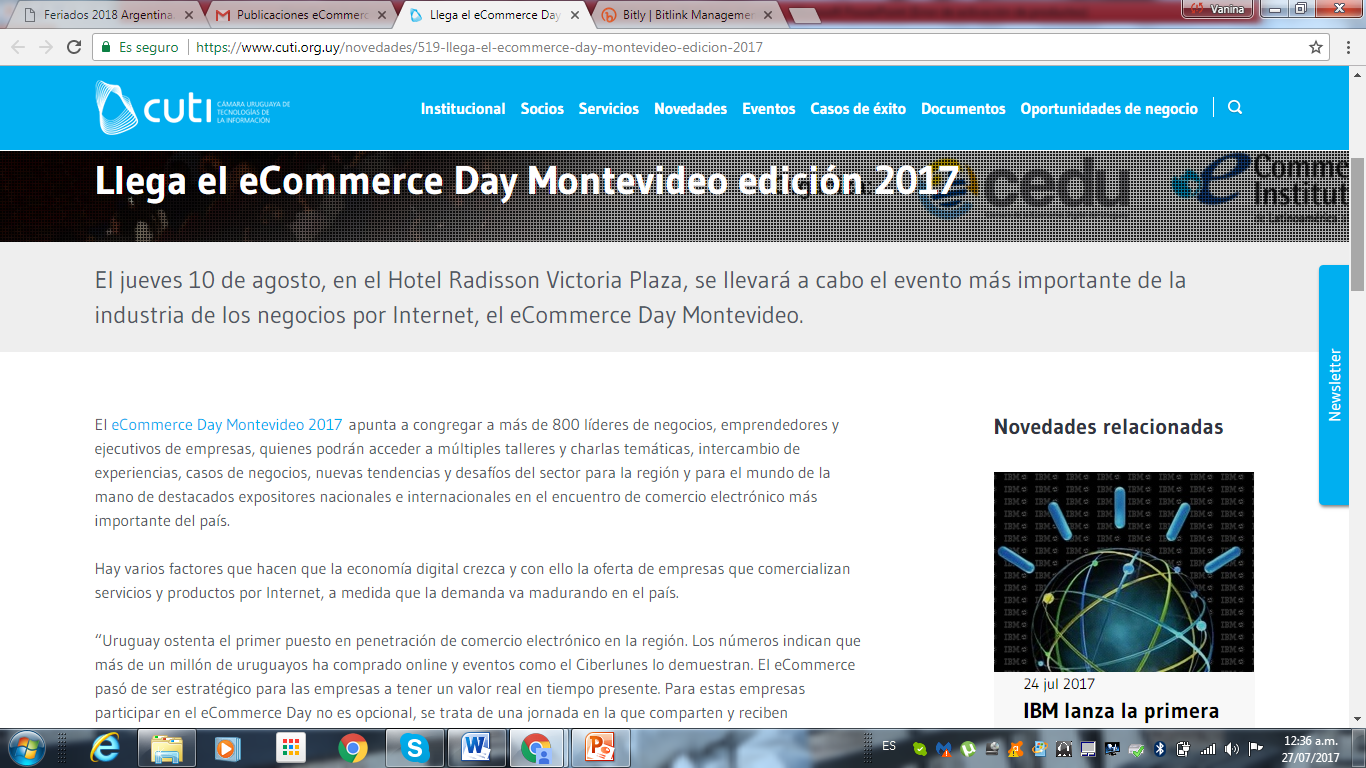 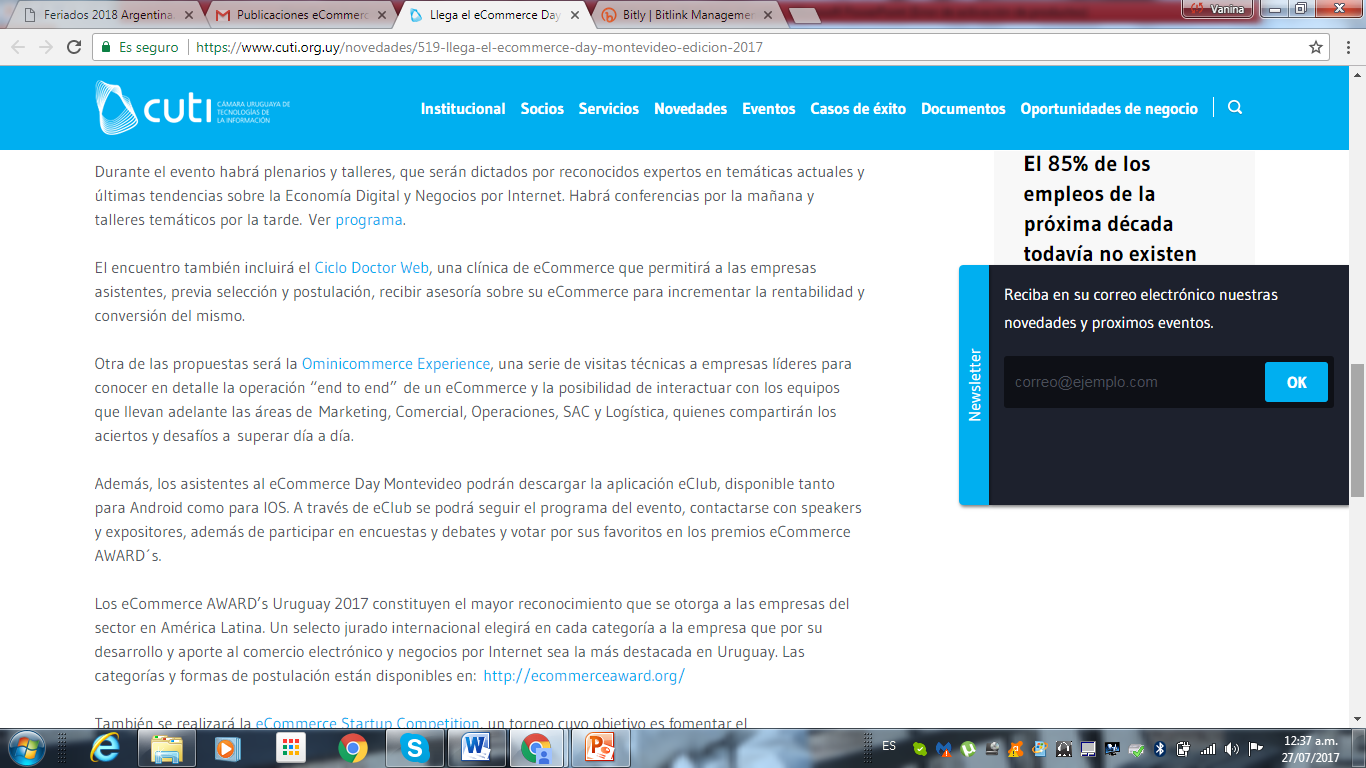 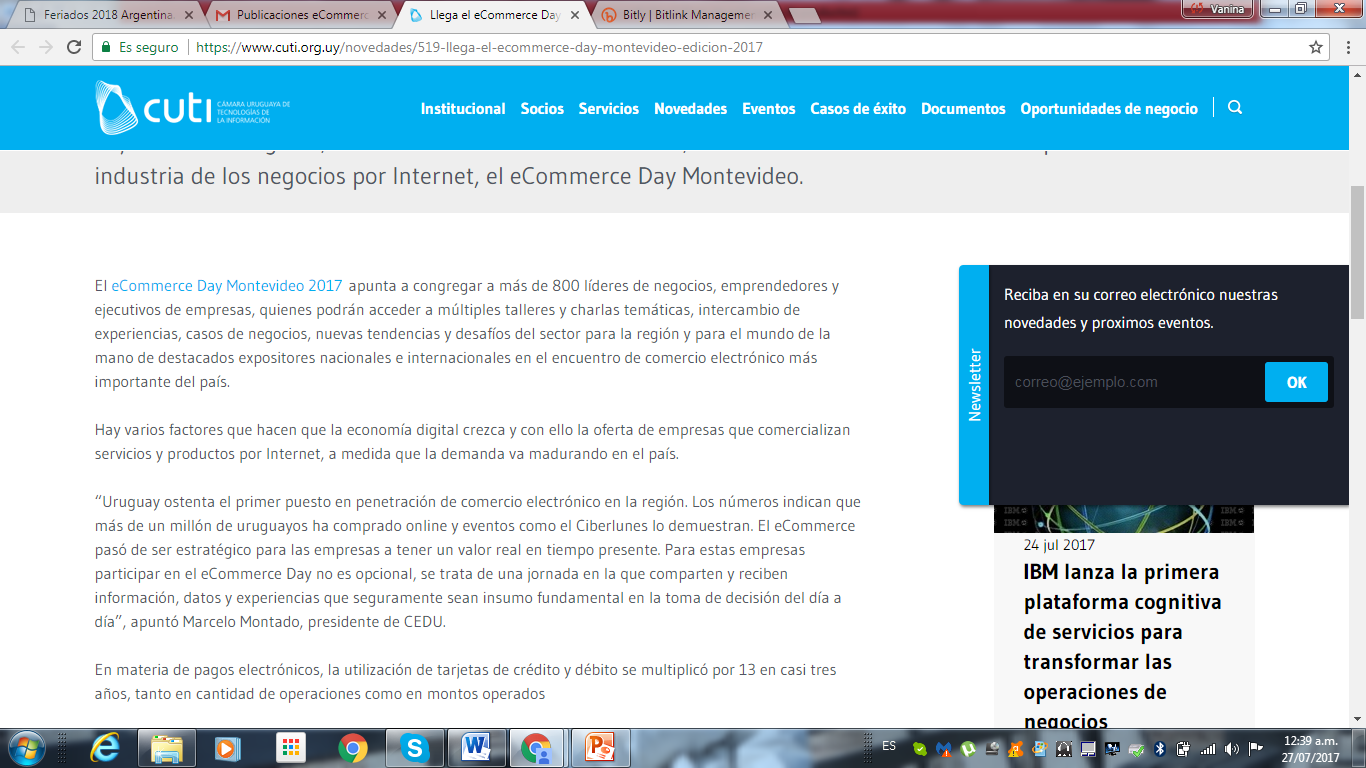 CUTI
17.07.2017 / Sección: Home + Novedades / Tema: eCommerce Day Montevideo 2017
Link: http://bit.ly/2uzt6wy
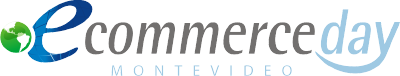 Publicaciones: eCommerce Day Montevideo 2017
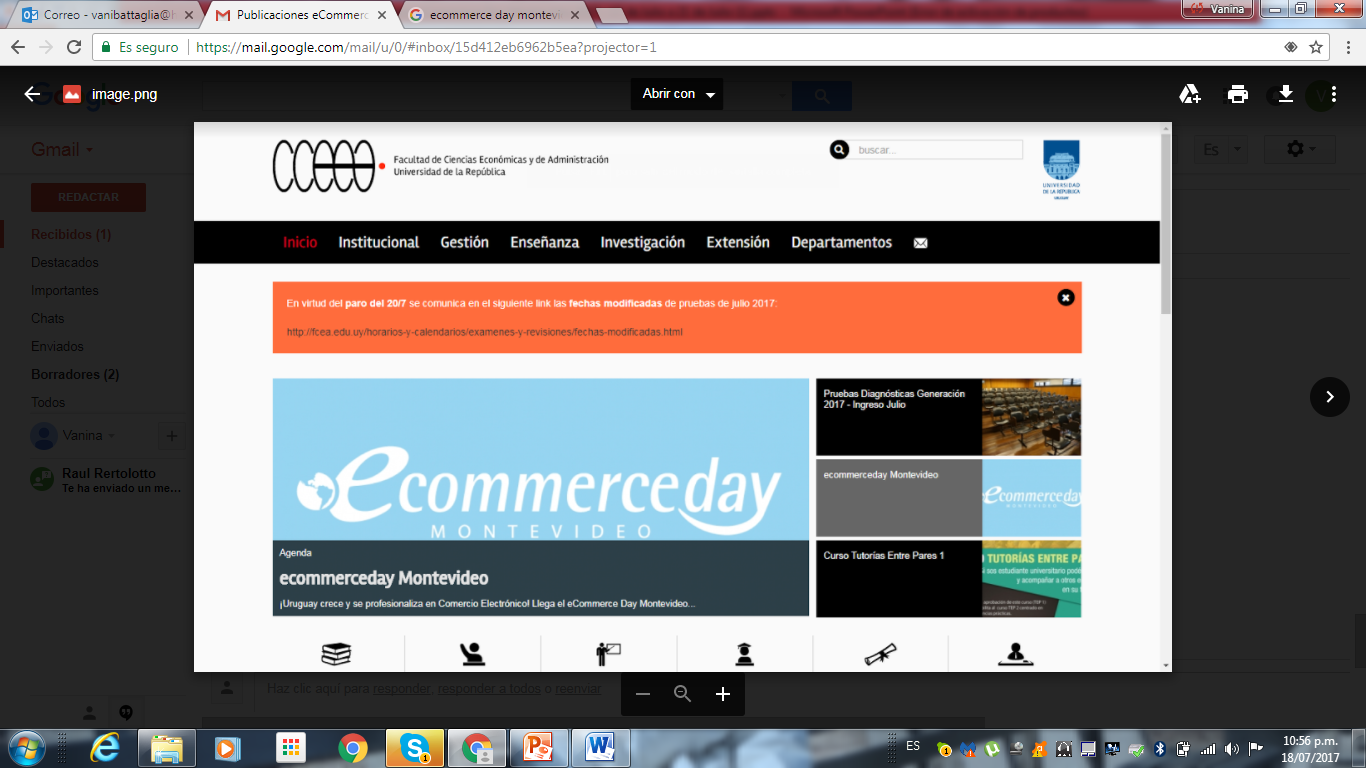 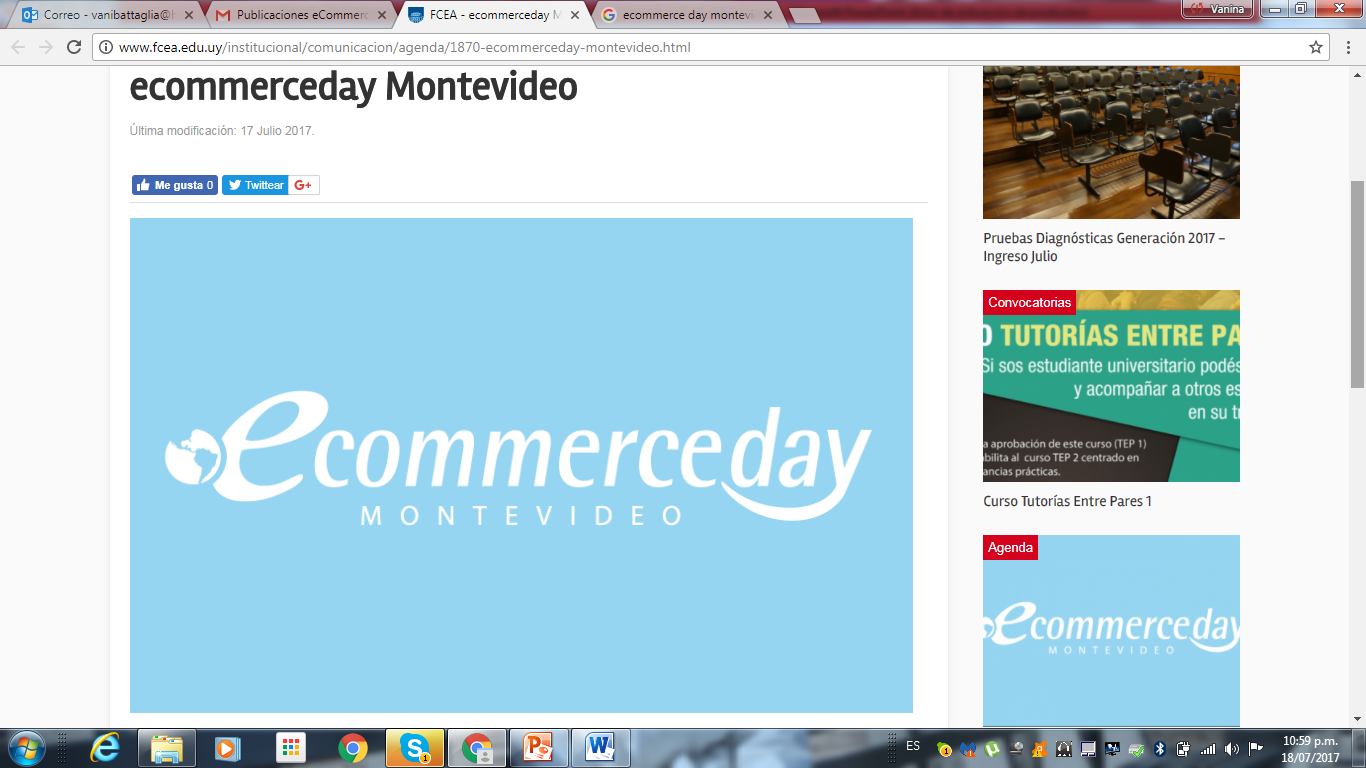 Home: http://www.fcea.edu.uy/
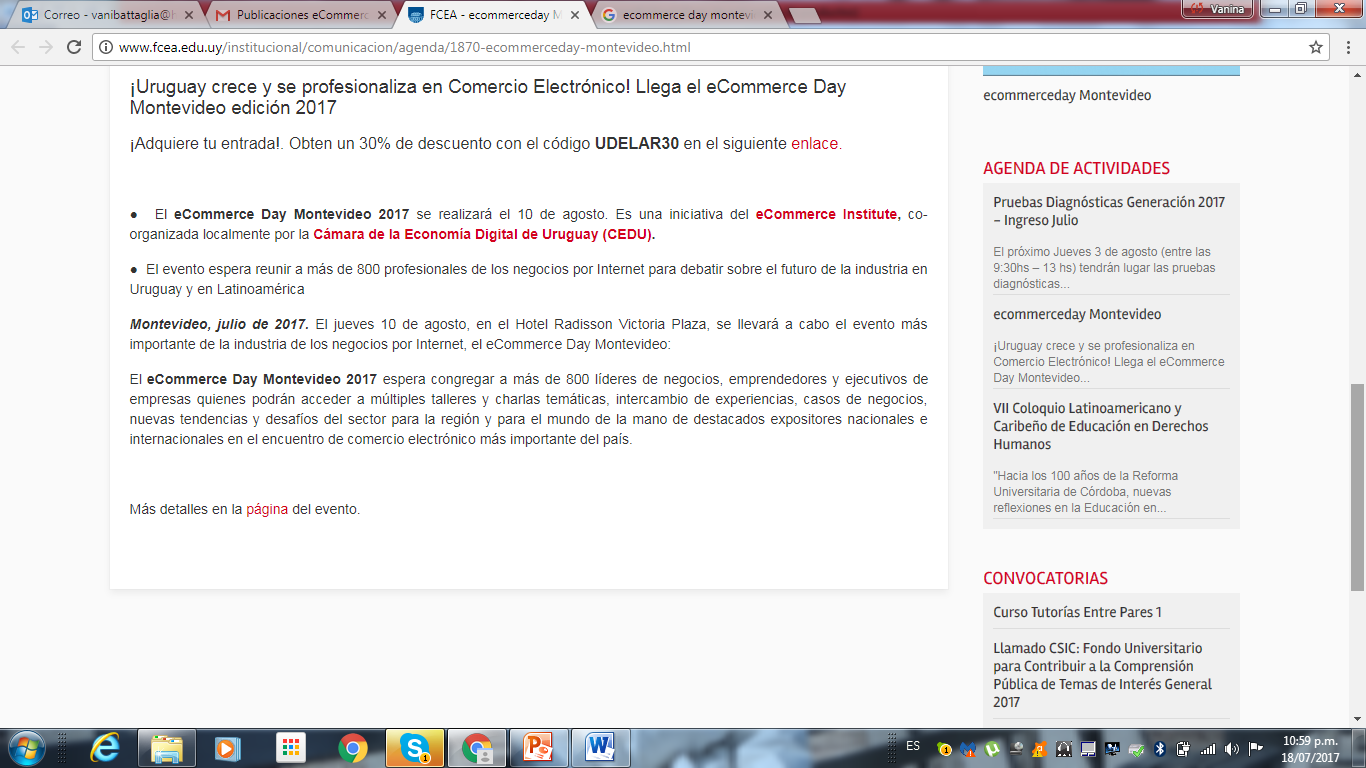 FCEA
18.07.2017 / Sección: Institucional Comunicación / Tema: eCommerce Day Montevideo 2017
Link: http://bit.ly/2tohvBI
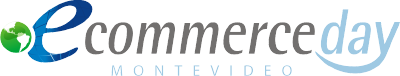 Publicaciones: eCommerce Day Montevideo 2017
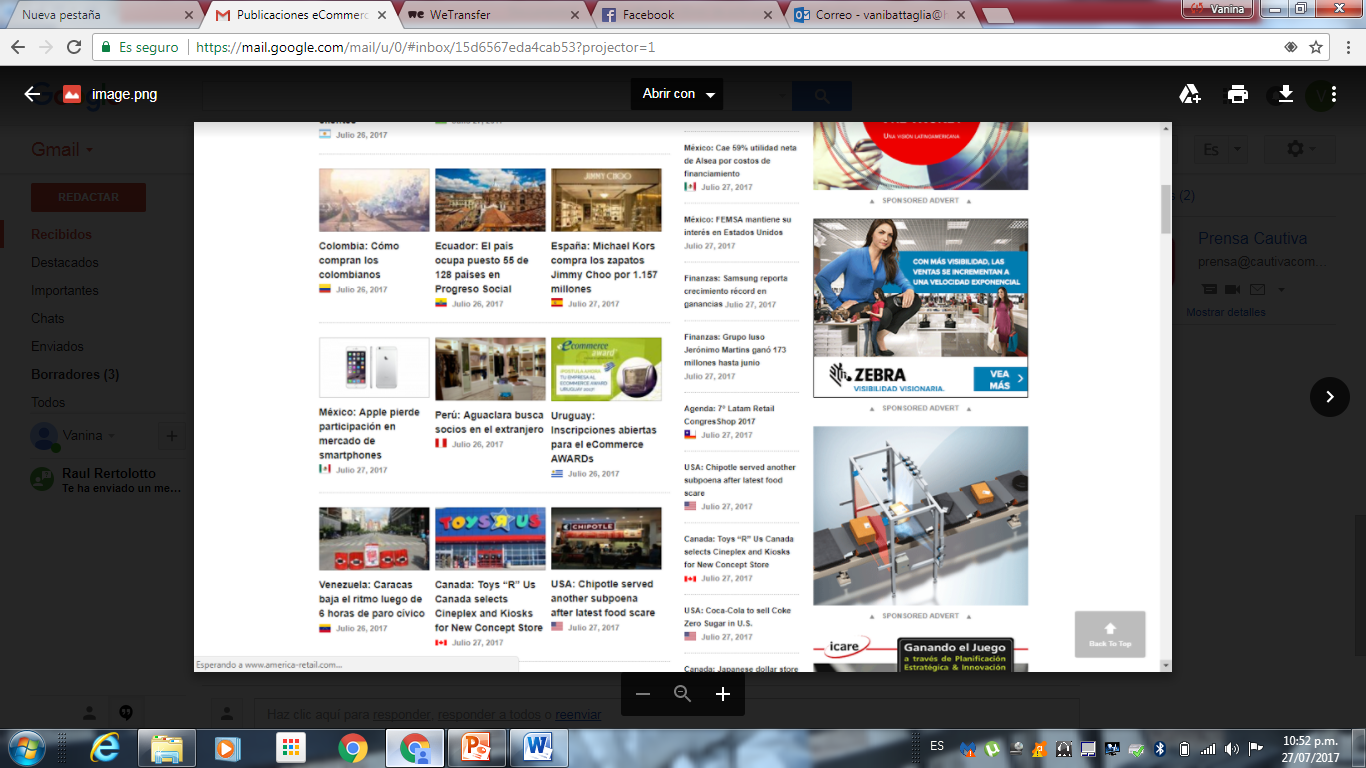 Home:   https://www.america-retail.com/
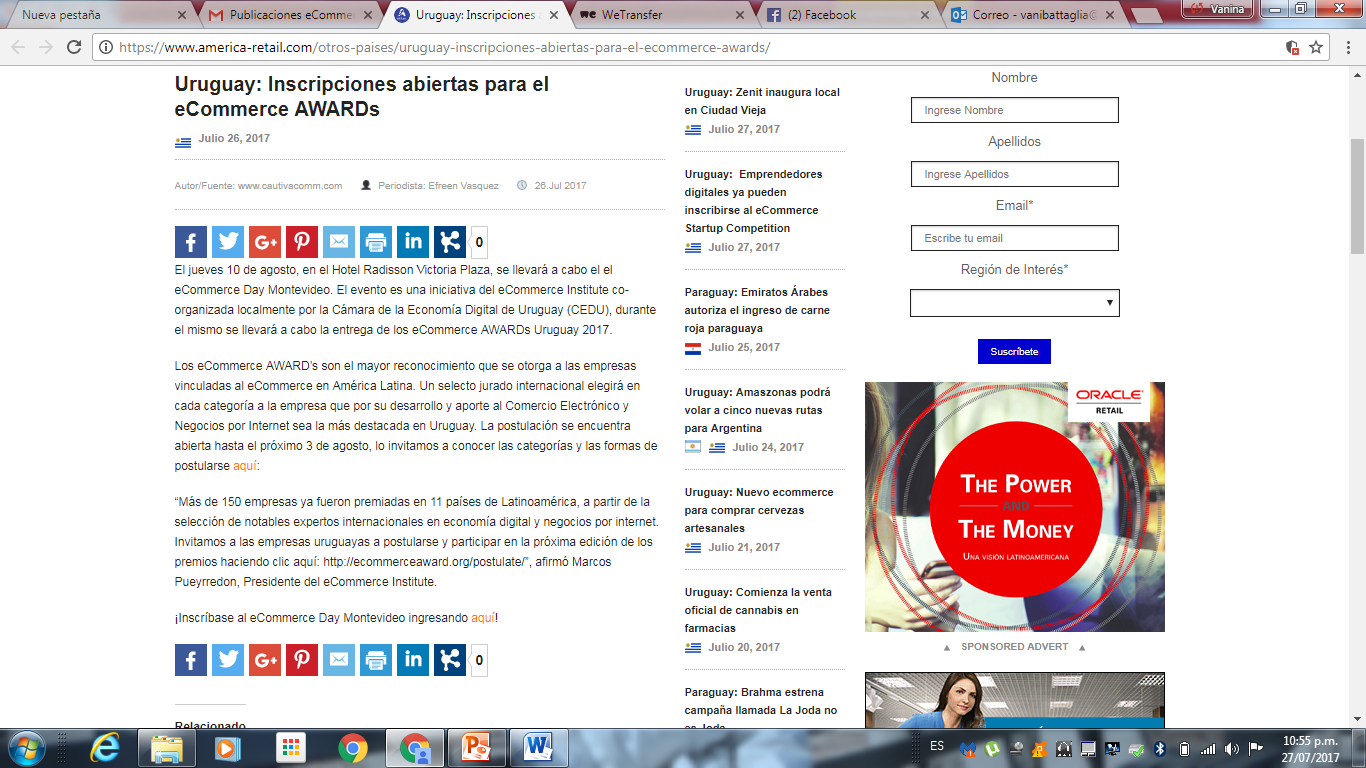 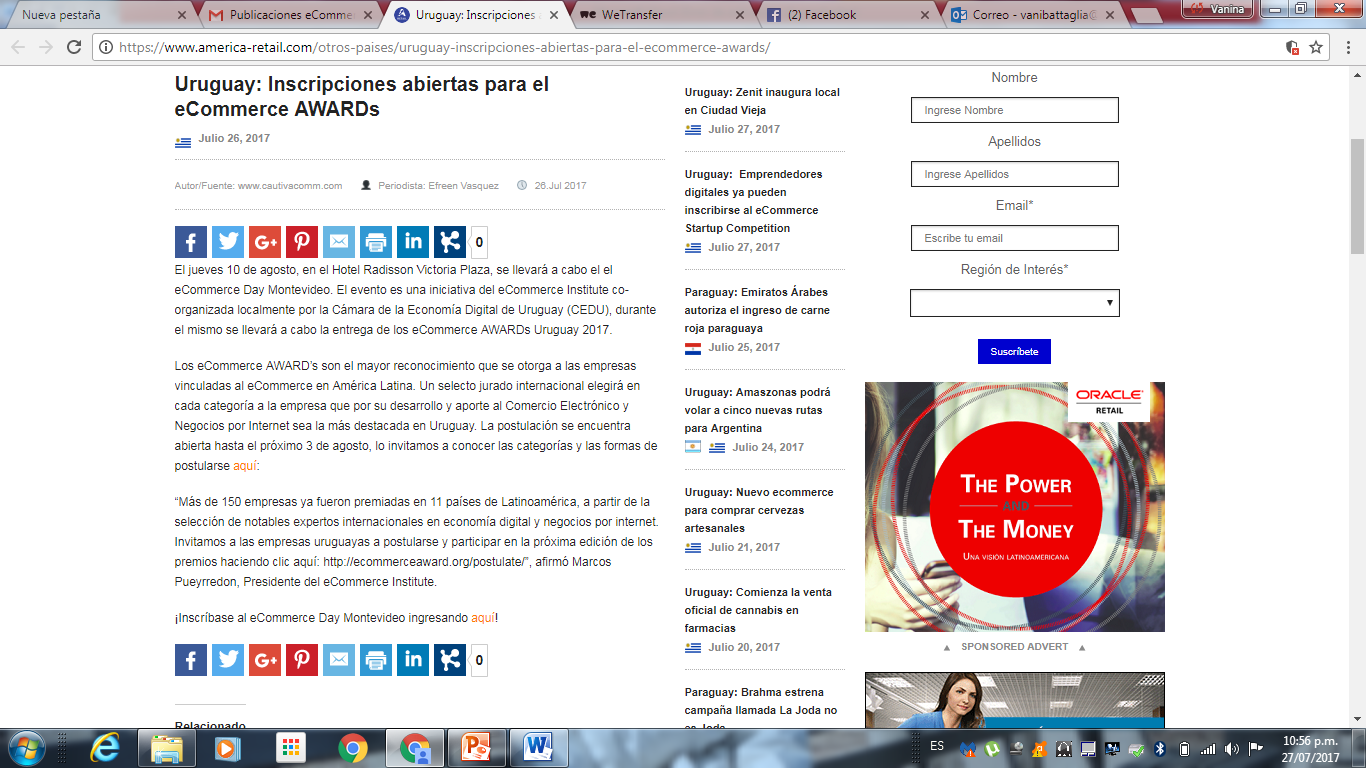 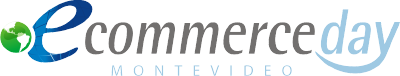 AMERICA RETAIL
21.07.2017 / Sección: Home + Marketing / Tema: eCommerce Awards 
Link: http://bit.ly/2tHPHV8
Publicaciones: eCommerce Day Lima 2017
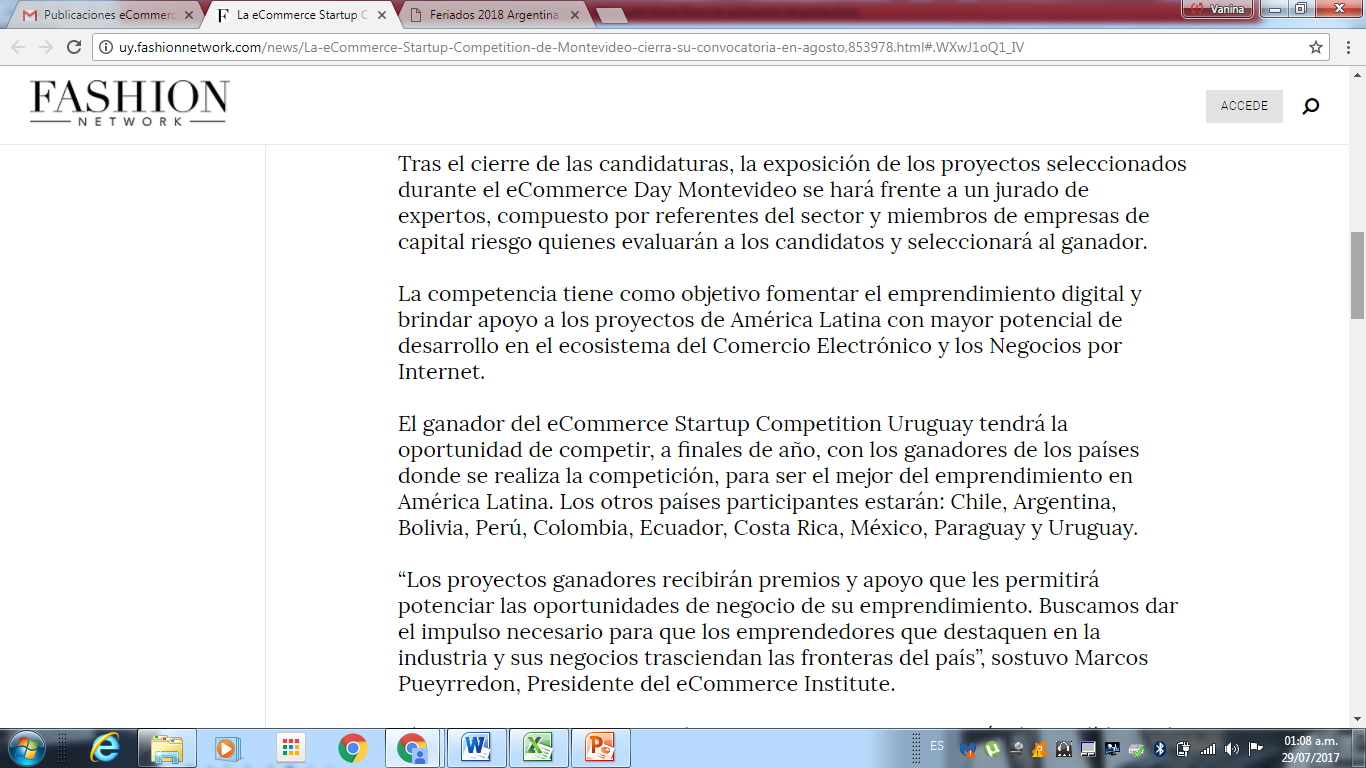 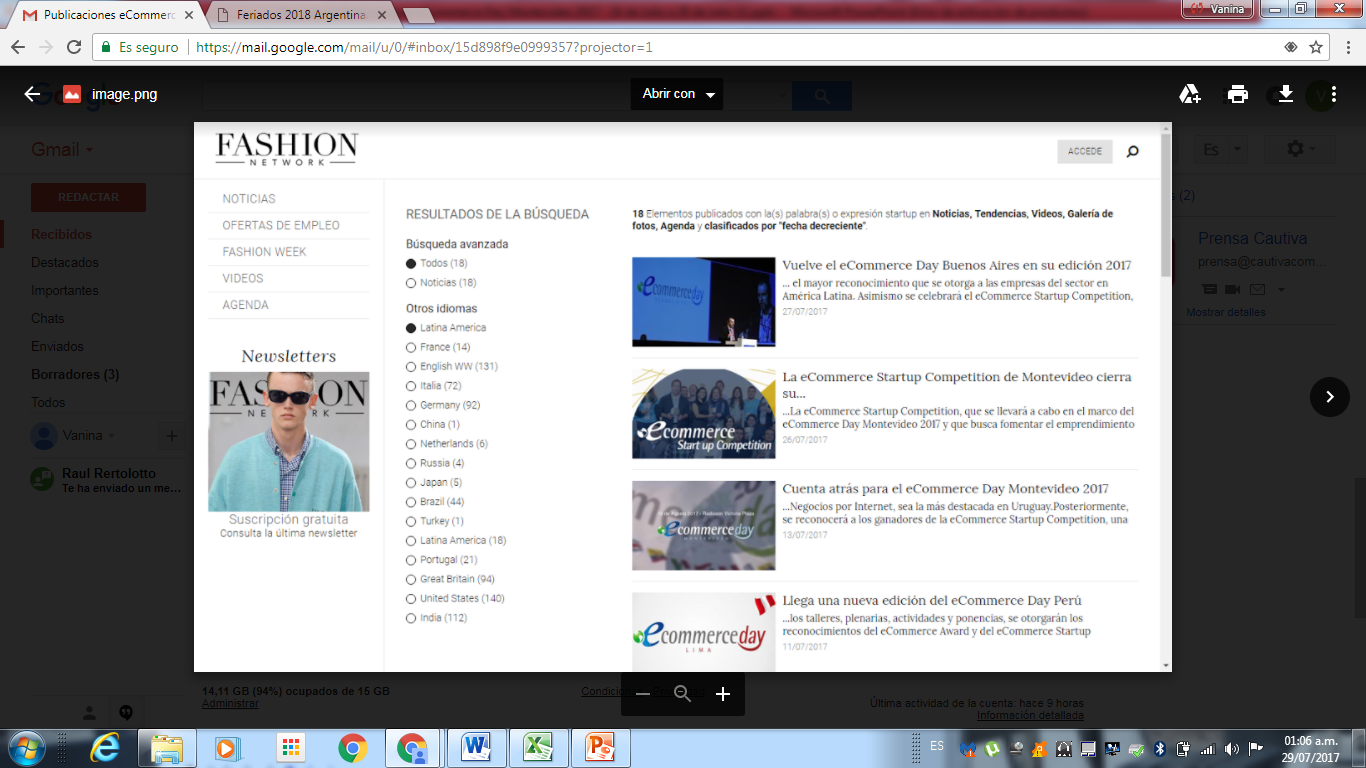 Home: http://uy.fashionnetwork.com/
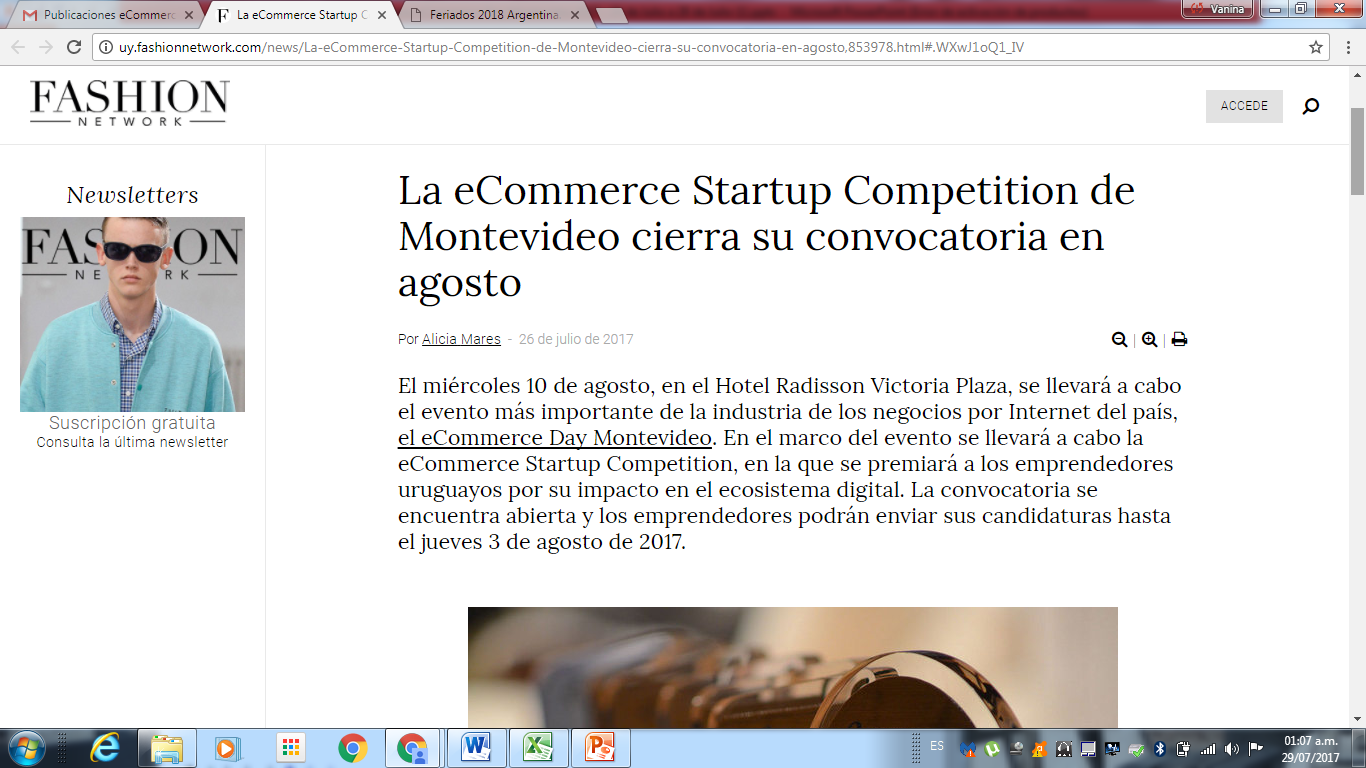 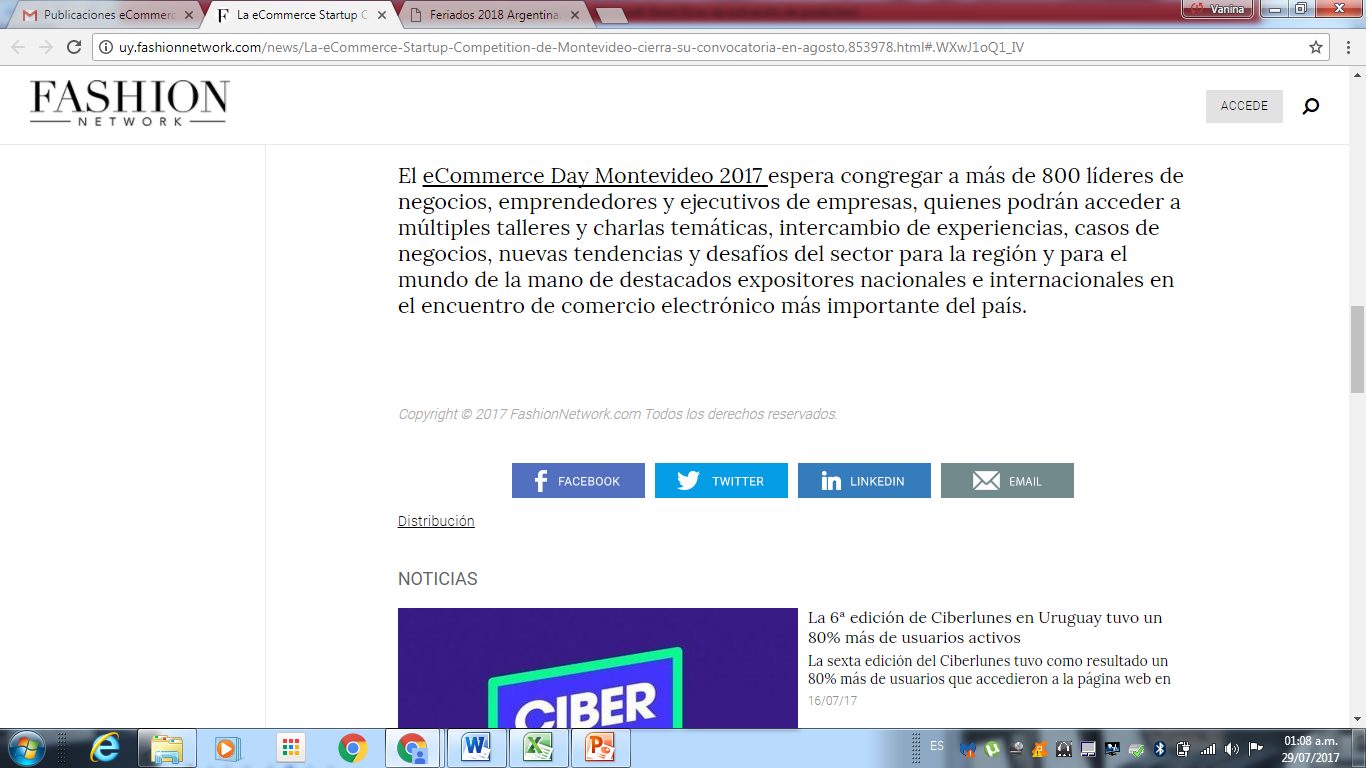 FASHION NETWORK 
26.07.2017 / Sección: / Tema: eCommerce Startup Competition
Link: http://bit.ly/2w85AVJ
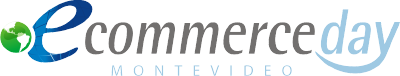 Publicaciones: eCommerce Day Montevideo 2017
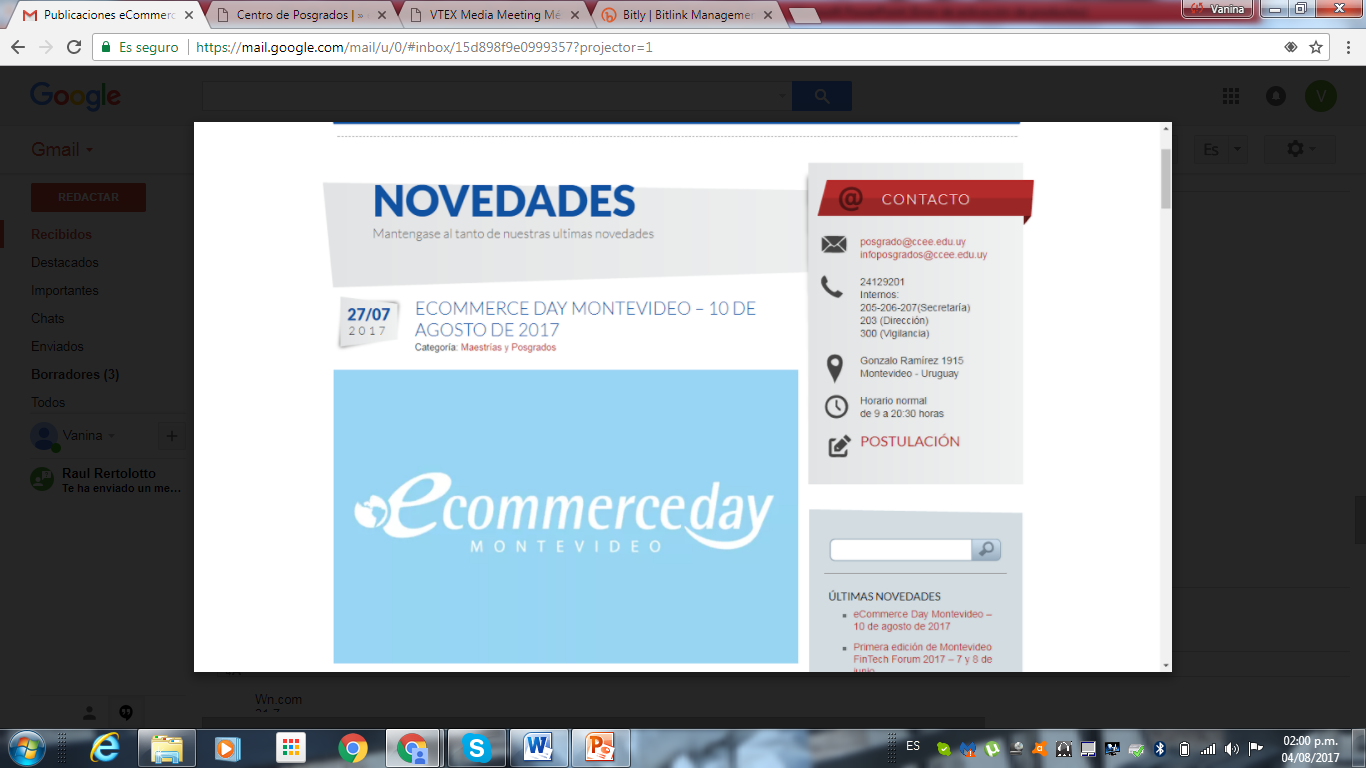 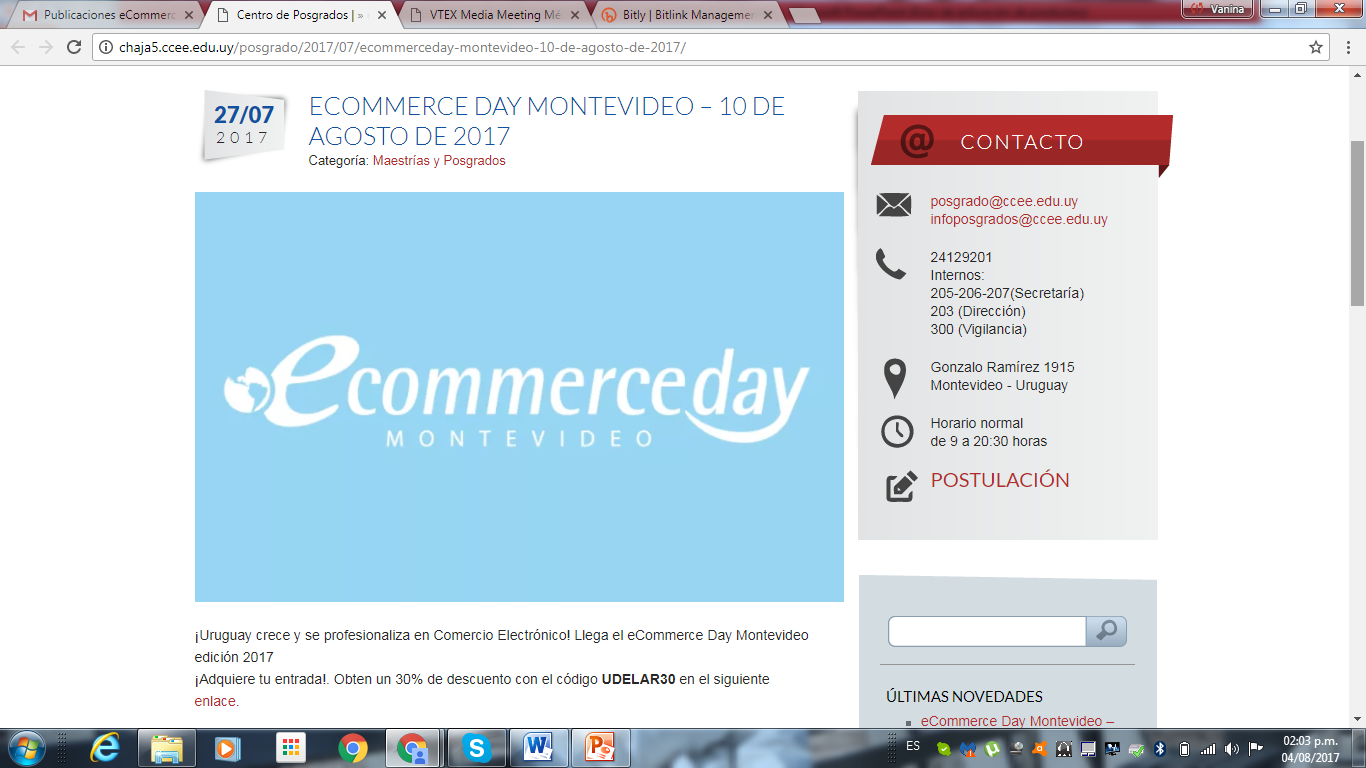 Home: http://chaja5.ccee.edu.uy
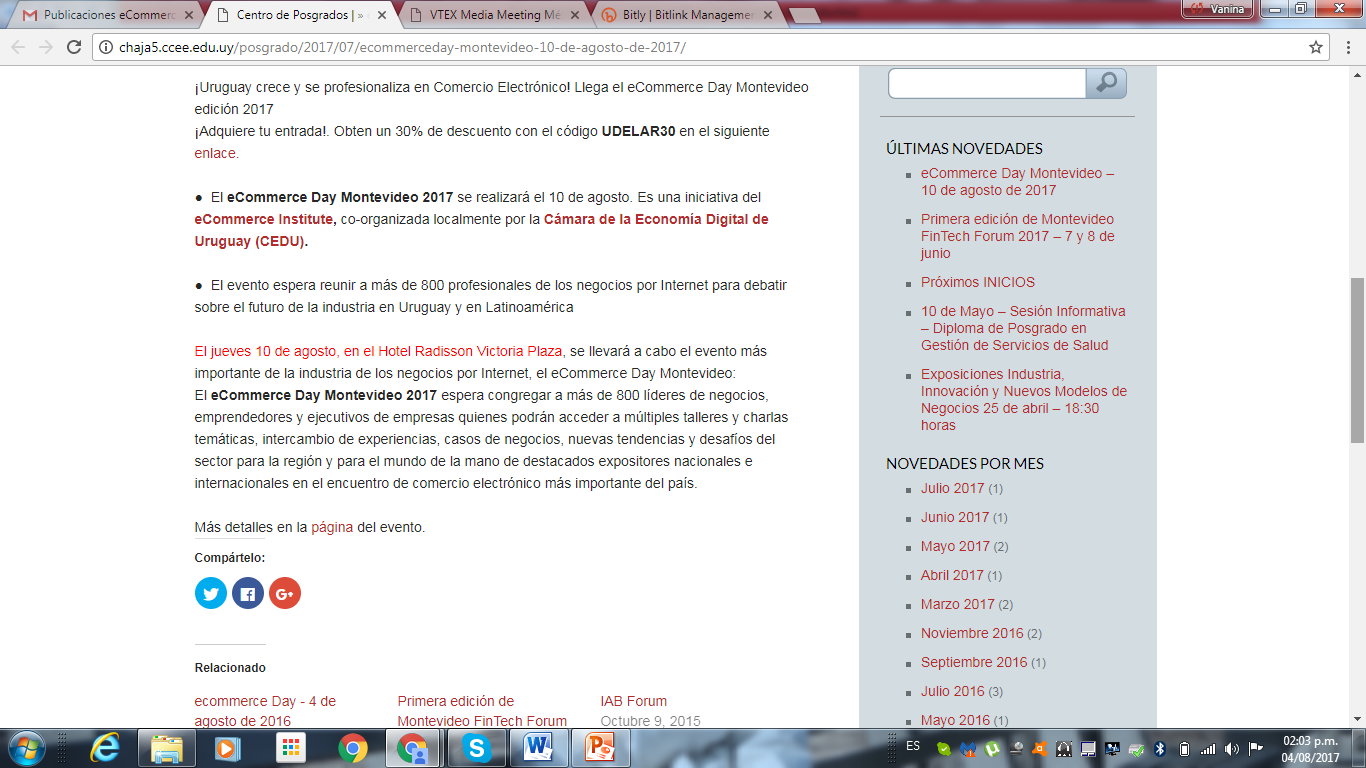 FACULTAD DE CIENCIAS ECONOMICAS  - CENTRO DE POSTGRADOS
27.07.2017 / Sección: Home + Novedades/ Tema: eCommerce Day Montevideo 2017  
Link: http://bit.ly/2u8lVsG
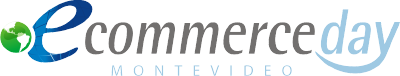 Publicaciones: eCommerce Day Montevideo 2017
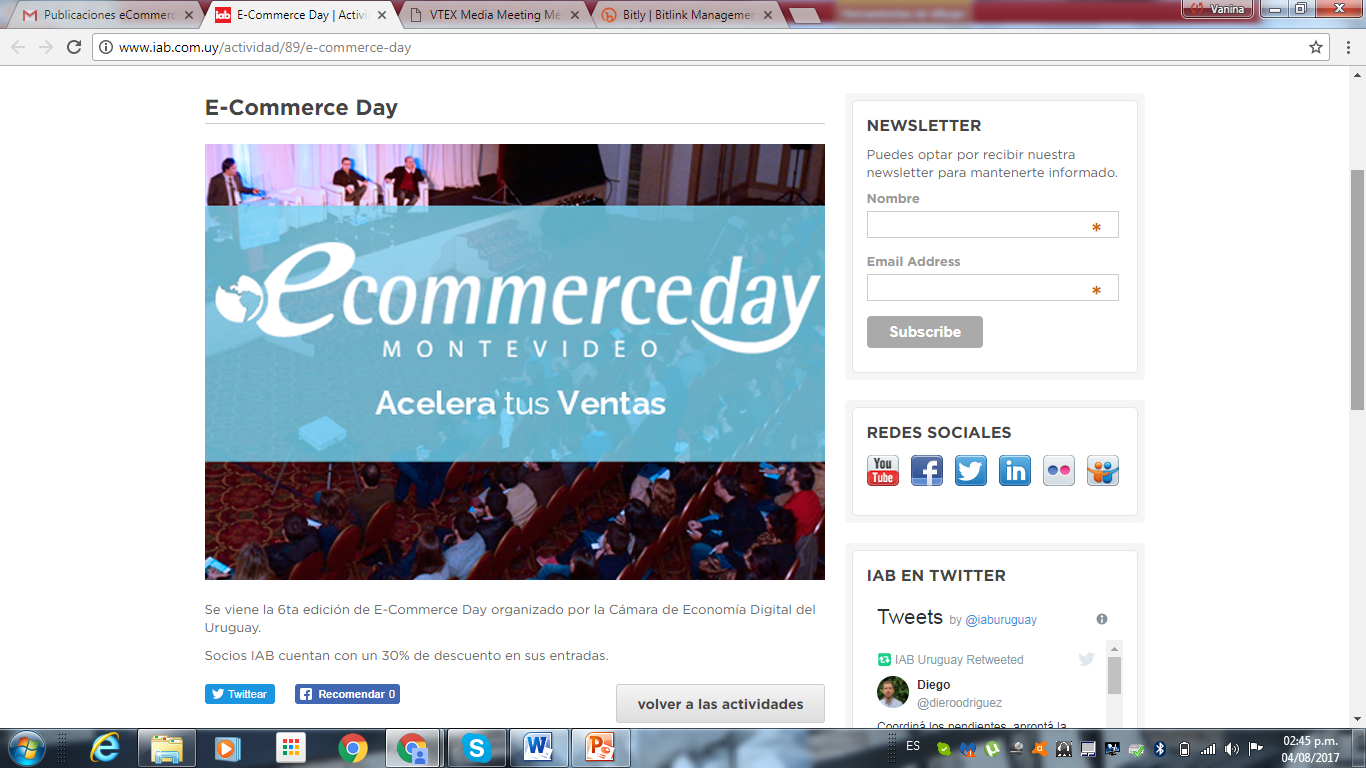 IAB
27.07.2017 / Sección: Actividades / Tema: eCommerce  Day Montevideo 2017
Link:  http://bit.ly/2v6f6cw
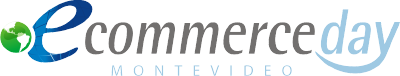 Publicaciones: eCommerce Day Montevideo 2017
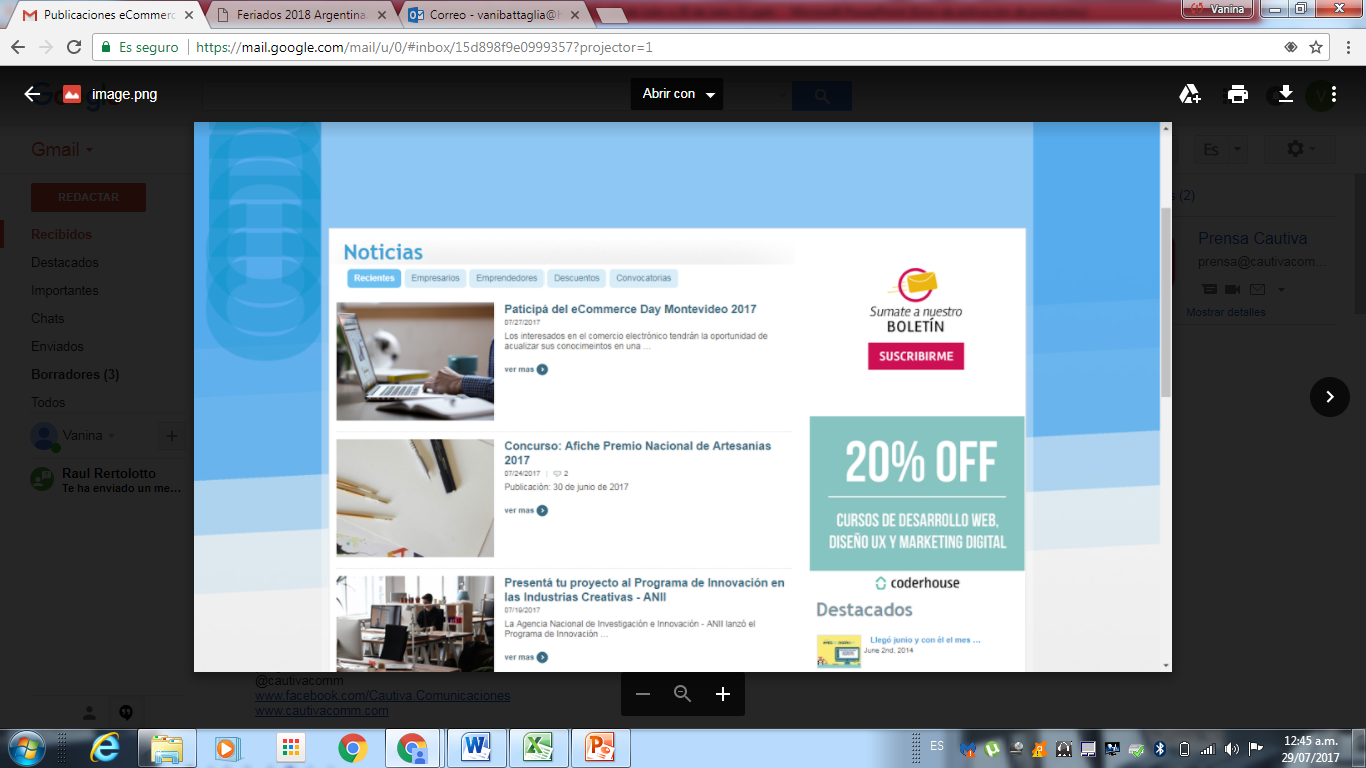 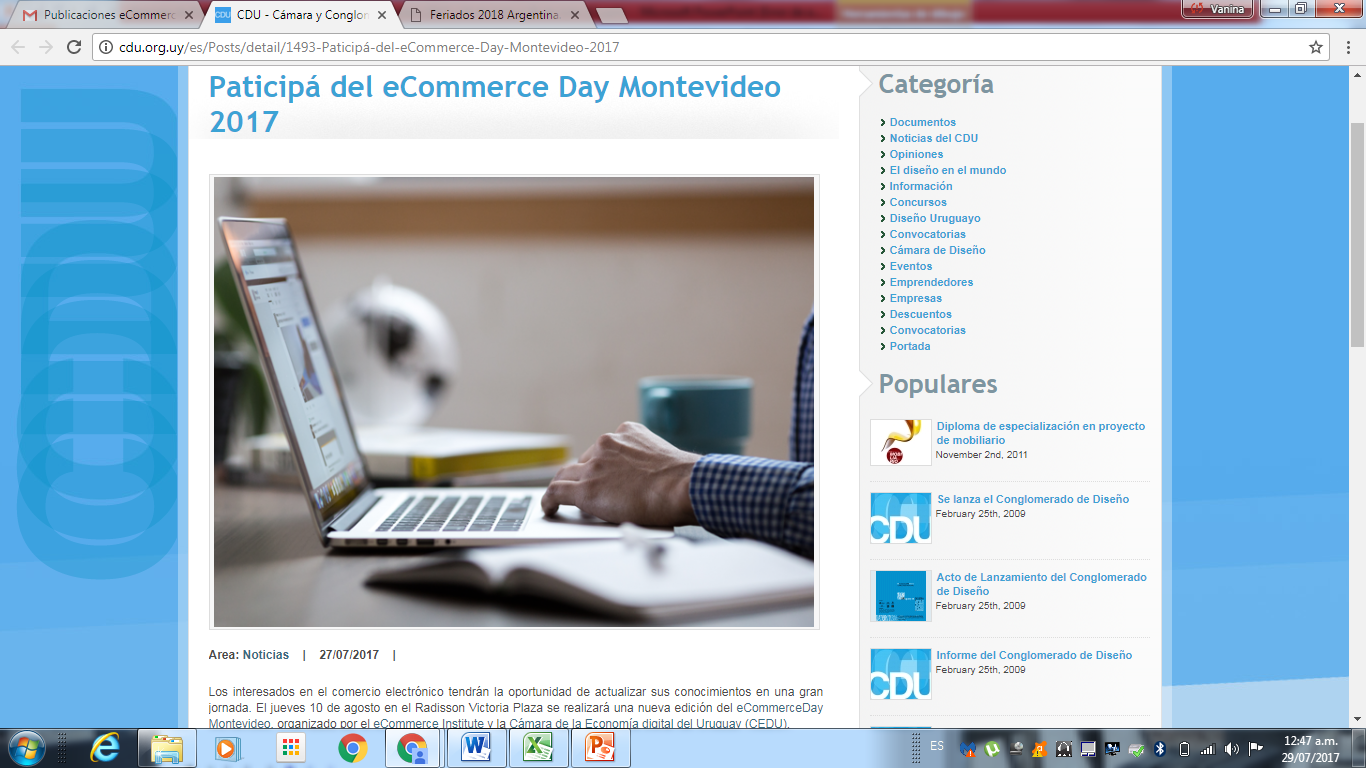 Home:  http://cdu.org.uy/es/
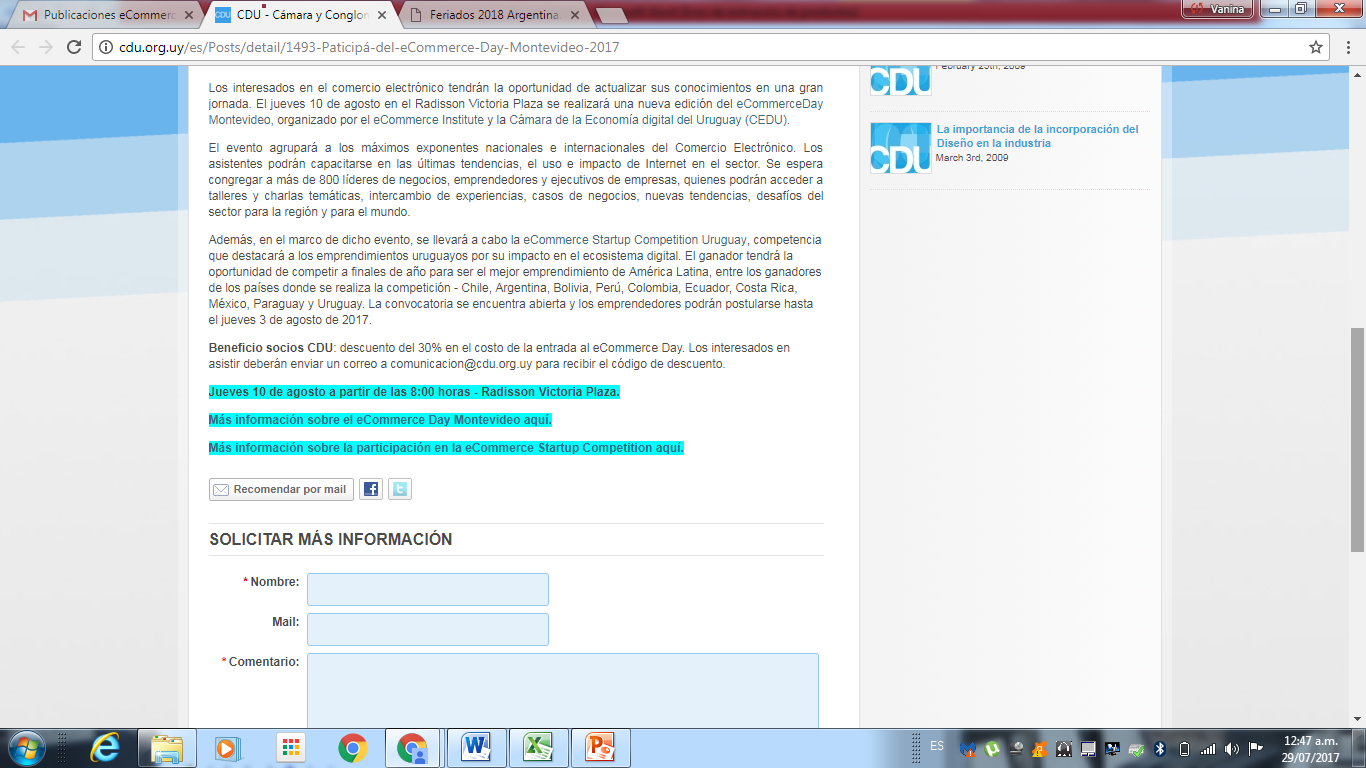 CDU
28.07.2017 / Sección: Home + Noticias / Tema: eCommerce Day Montevideo 2017 
Link: http://bit.ly/2vSmiZU
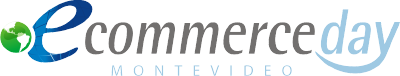 http://ecommerce-news.es/
Publicaciones: eCommerce Day Montevideo 2017
http://www.america-retail.com/
Home:  http://www.america-retail.com/
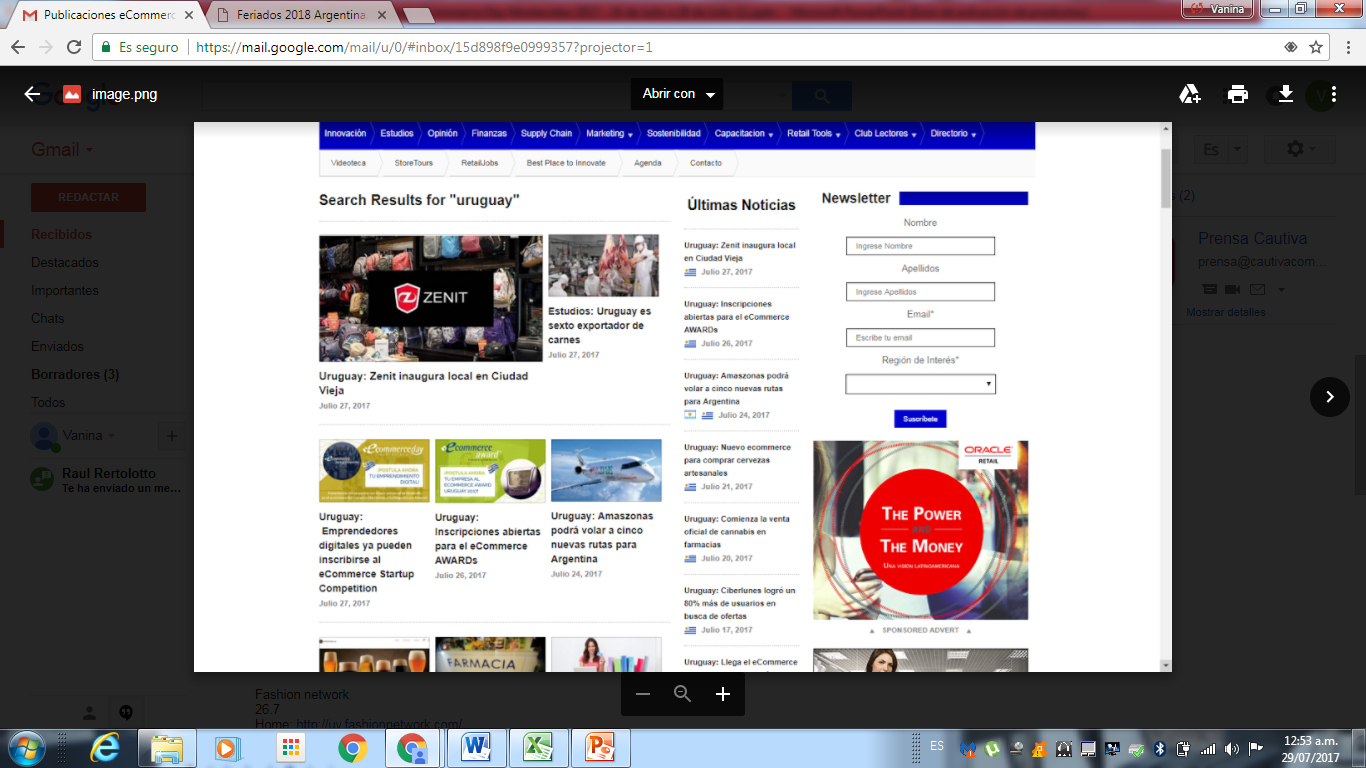 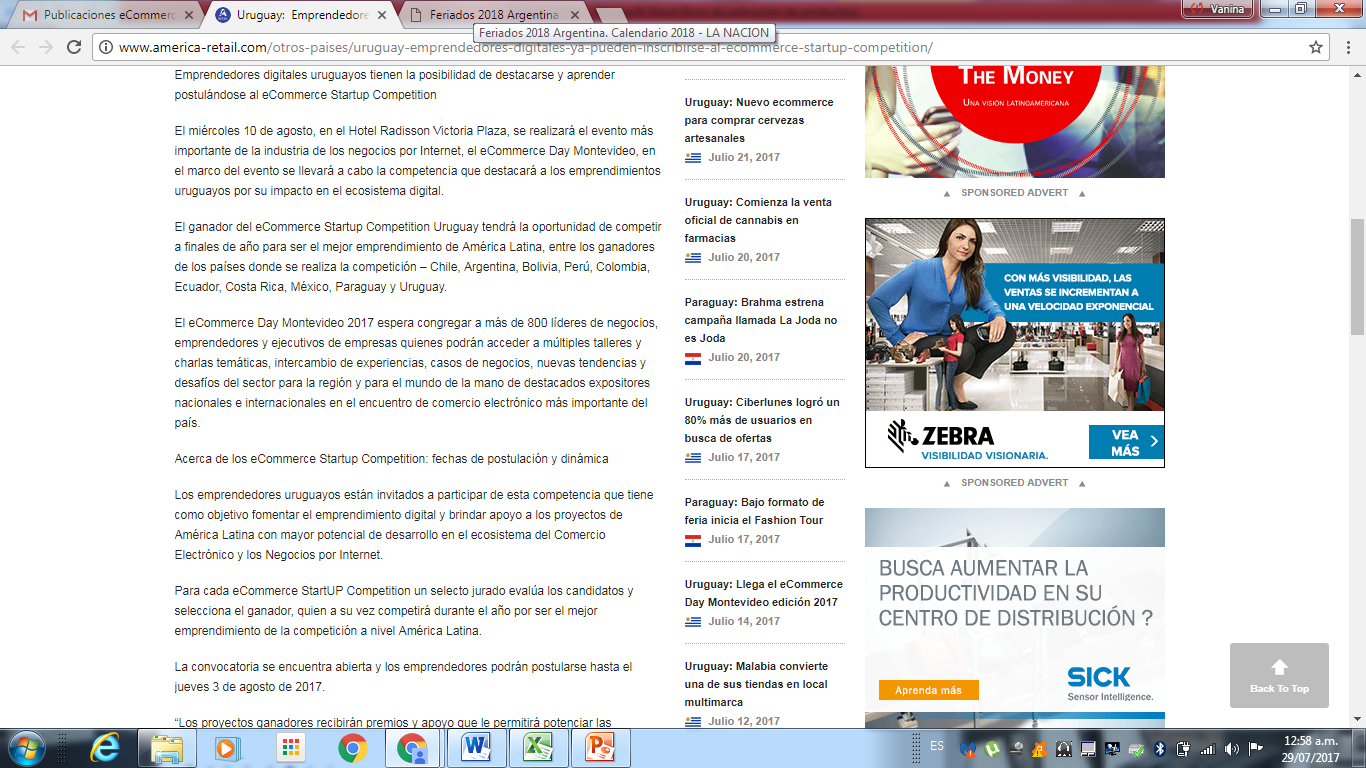 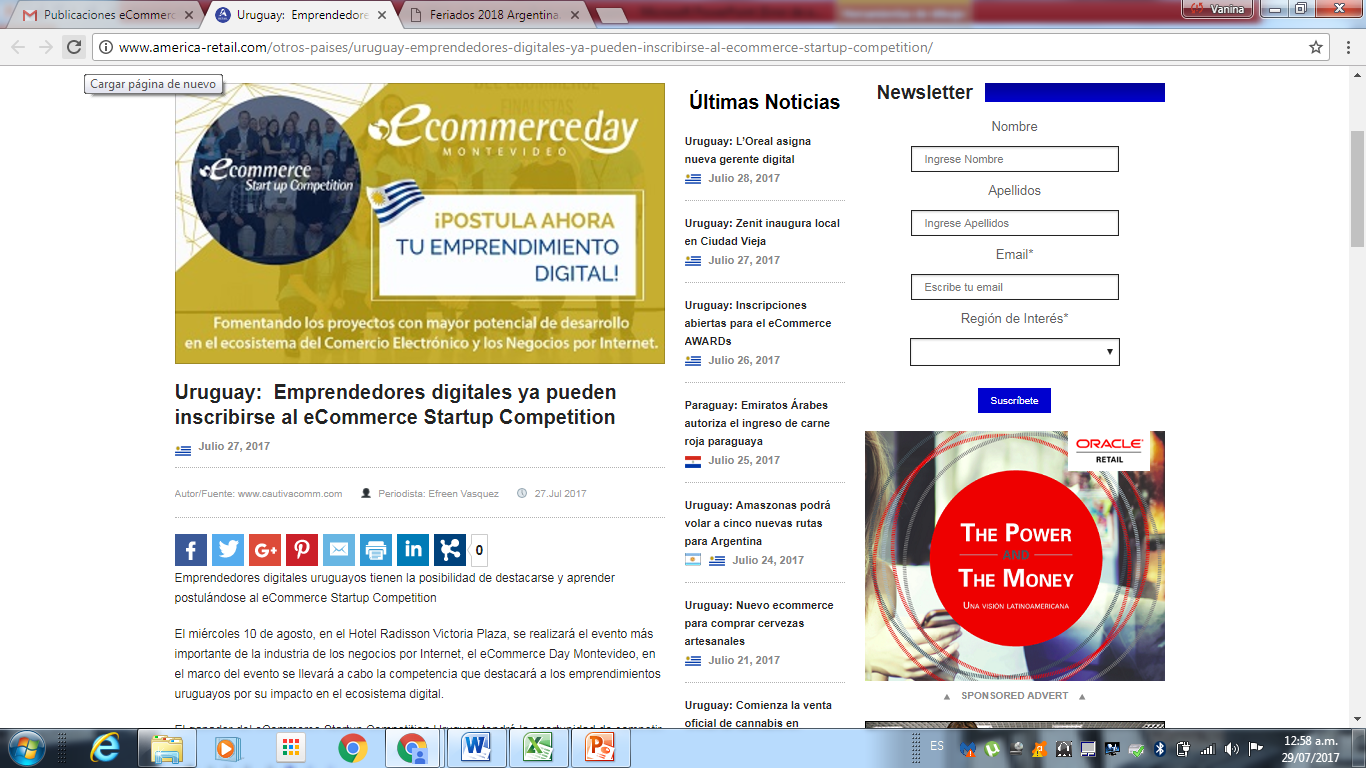 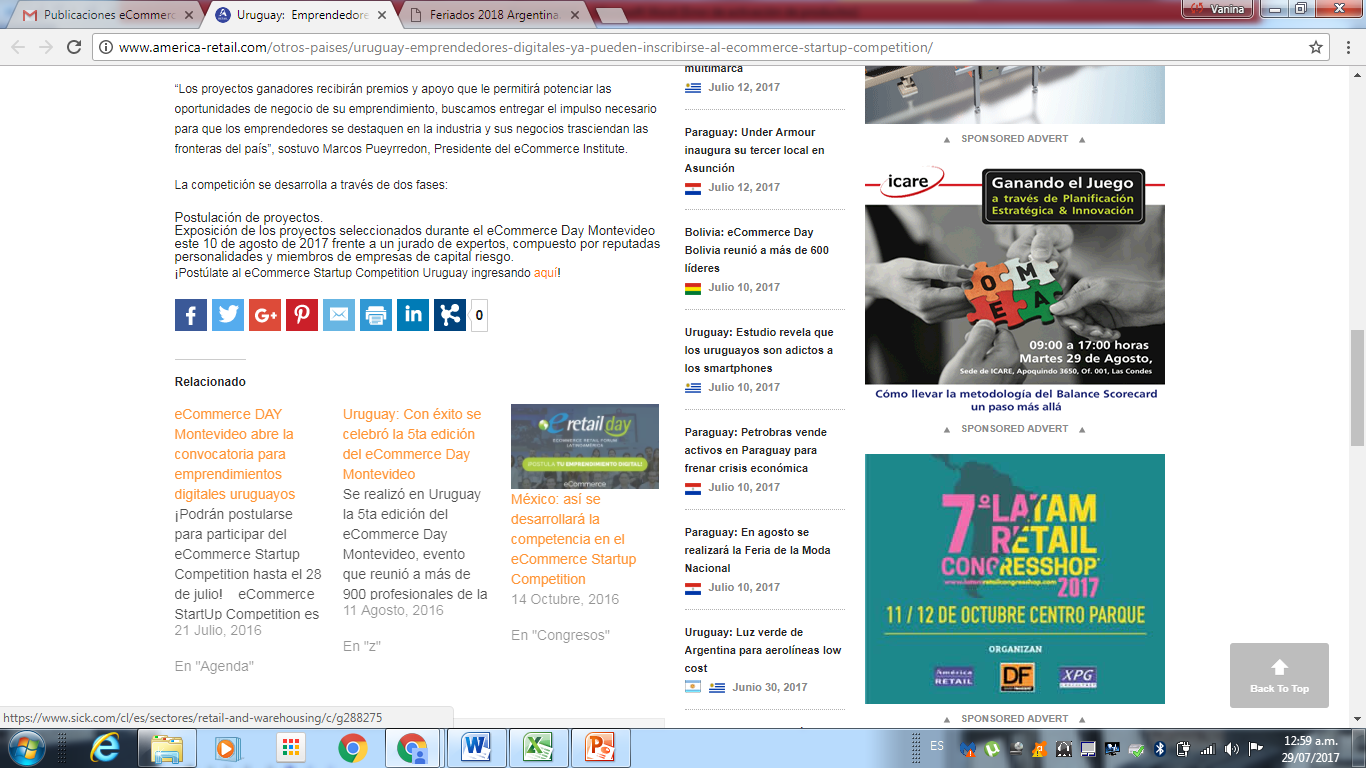 AMERICA RETAIL 
28.07.2017 / Sección: Home  + Marketing / Tema: eCommerce Startup Competition
Link: http://bit.ly/2v8z4VW
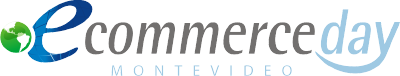 Publicaciones: eCommerce Day Montevideo 2017
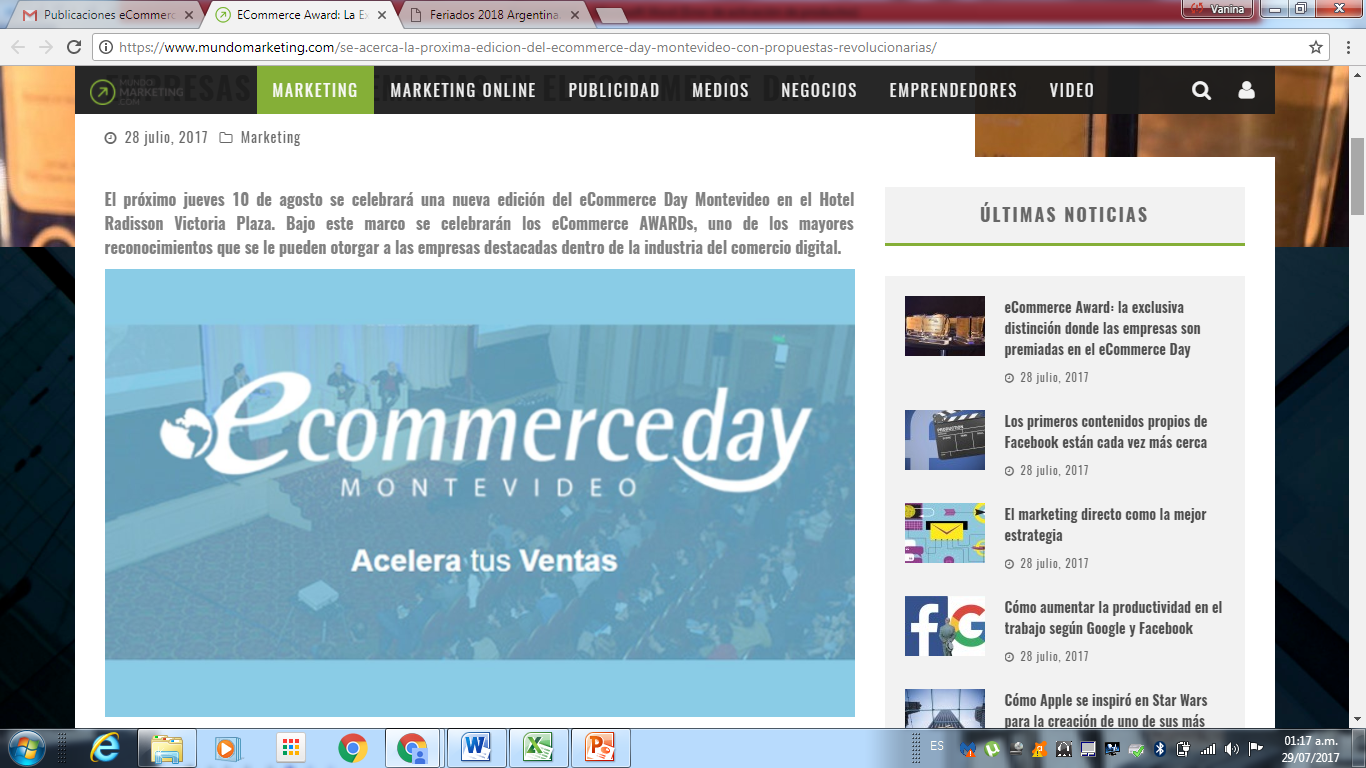 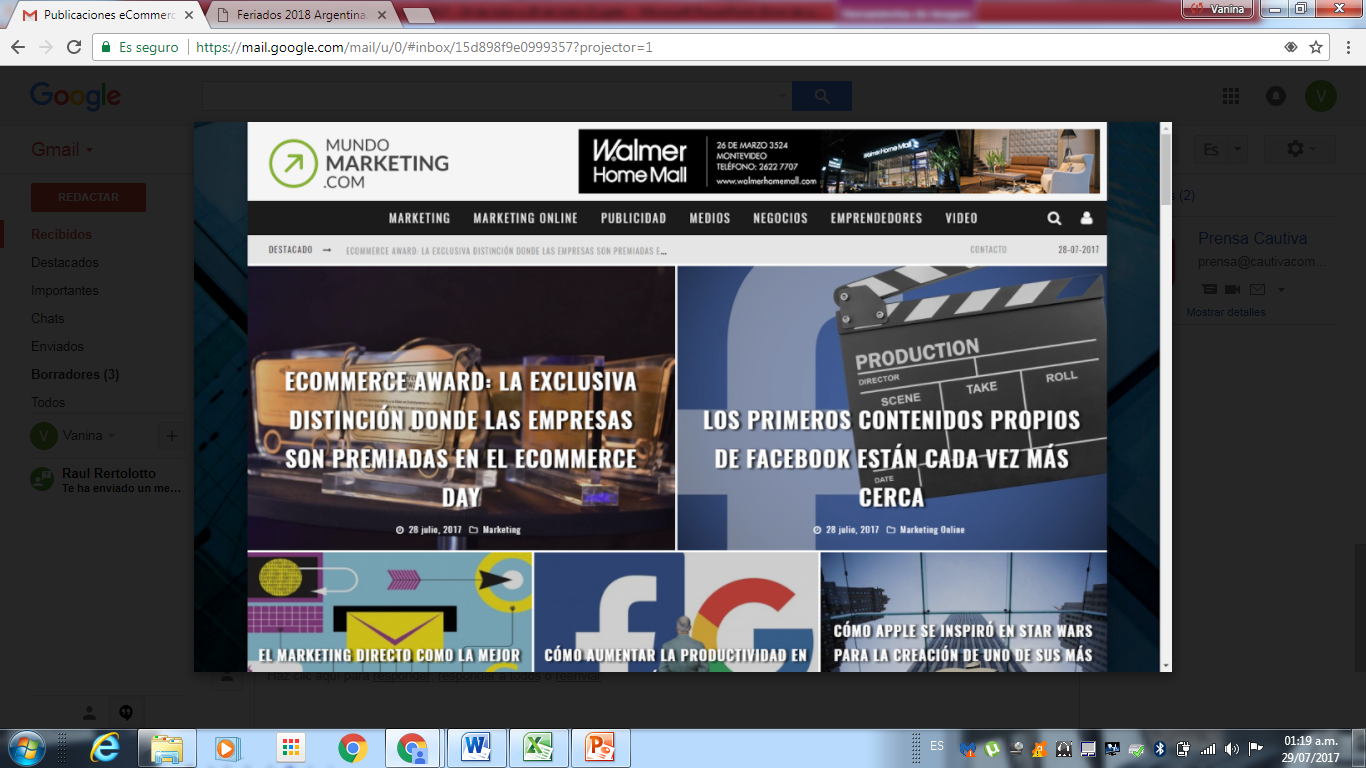 Home: https://www.mundomarketing.com/
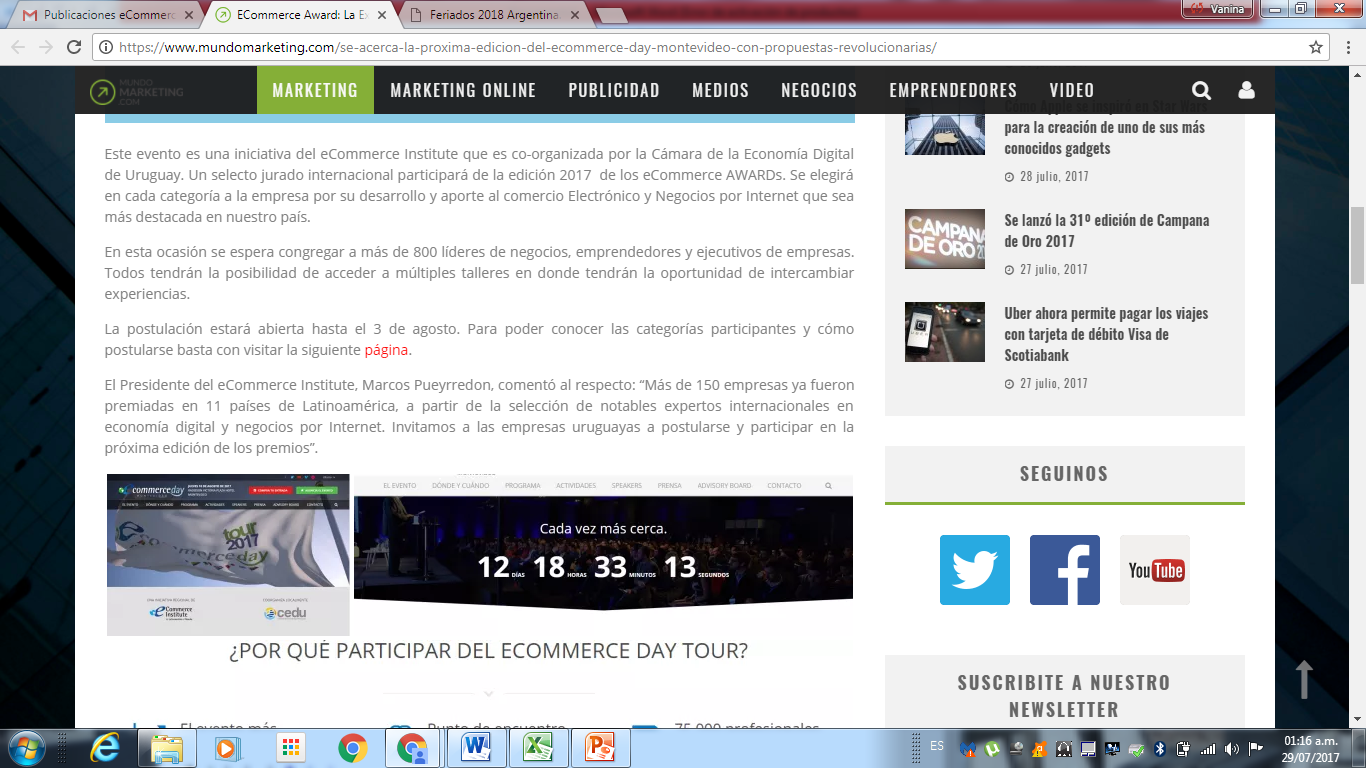 MUNDO MARKETING
28.07.2017 / Sección:  Home + Marketing / Tema:  Ecommerce Awards 2017 
Link:http://bit.ly/2eW3eWn
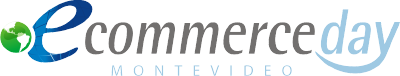 Publicaciones: eCommerce Day Montevideo 2017
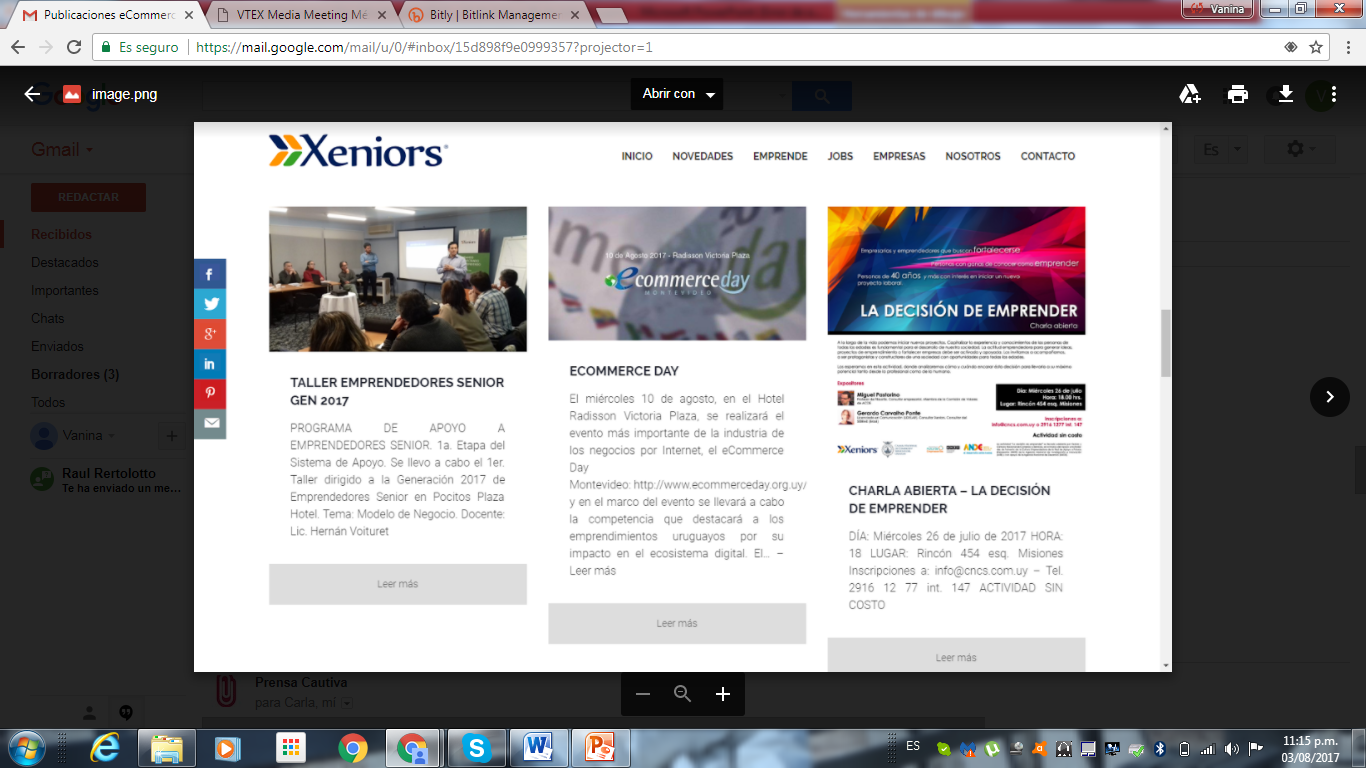 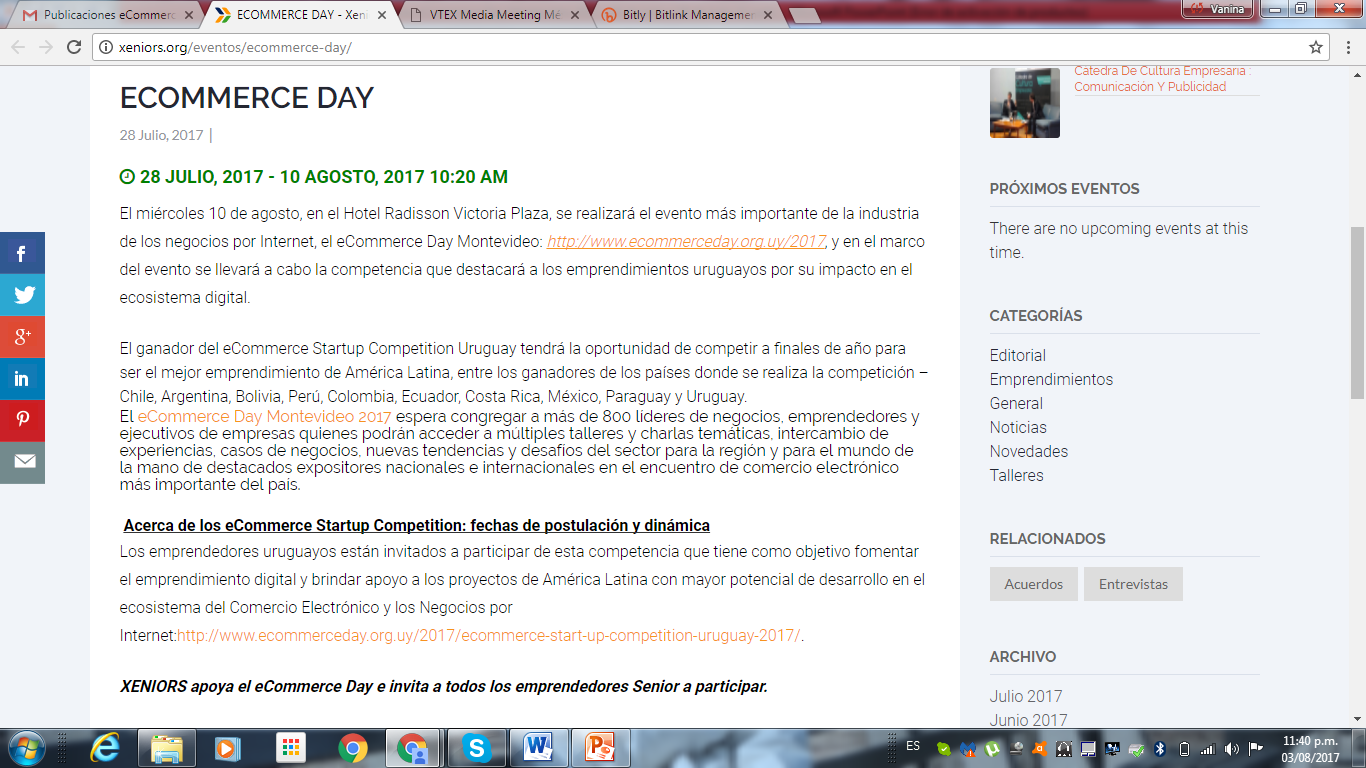 Home: http://xeniors.org/
XENIORS
28.07.2017 / Sección: Home + Eventos / Tema: eCommerce Day Montevideo 2017  
Link: http://bit.ly/2fd7HUX
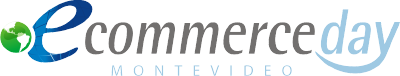 Publicaciones: eCommerce Day Montevideo 2017
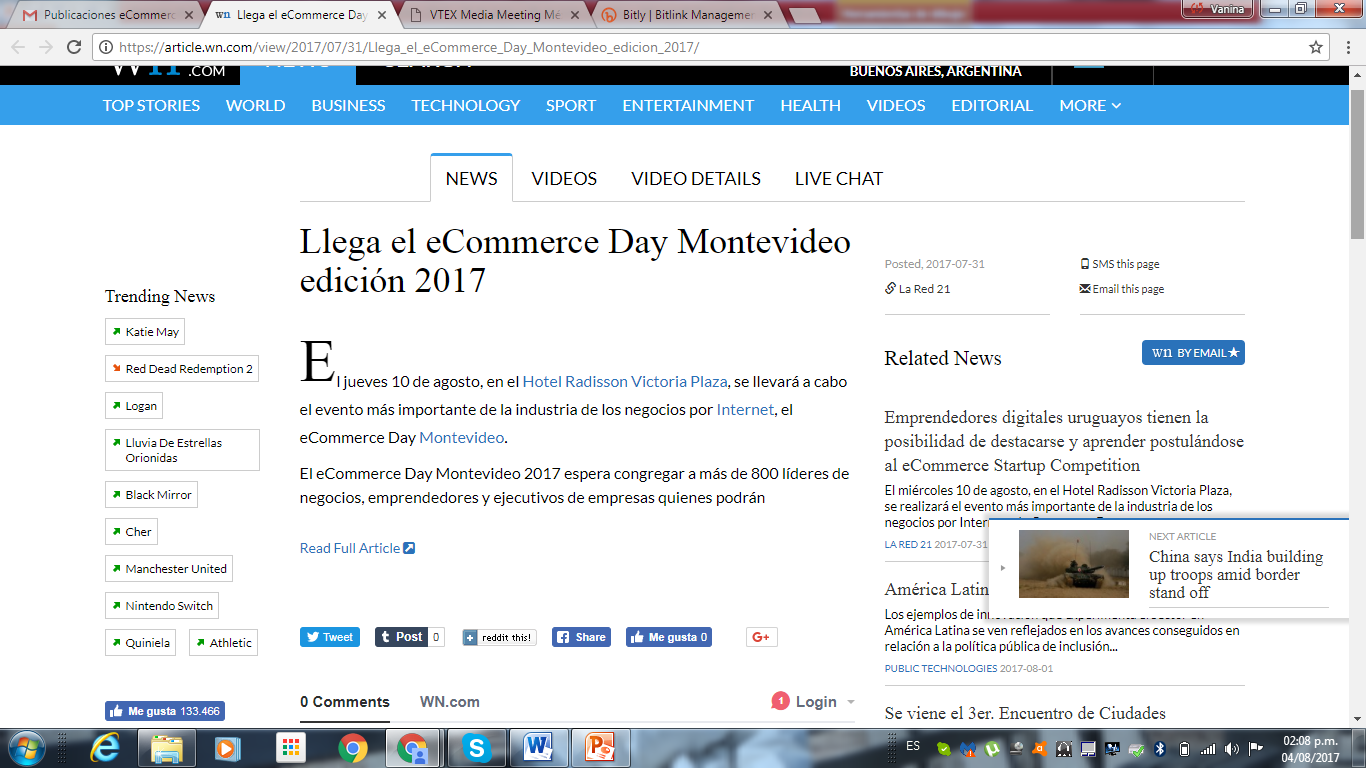 WN.COM
31.07.2017 / Sección: News/ Tema: eCommerce Day Montevideo 2017  
Link: http://bit.ly/2fg9zMG
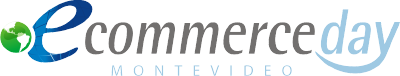 Publicaciones: eCommerce Day Montevideo 2017
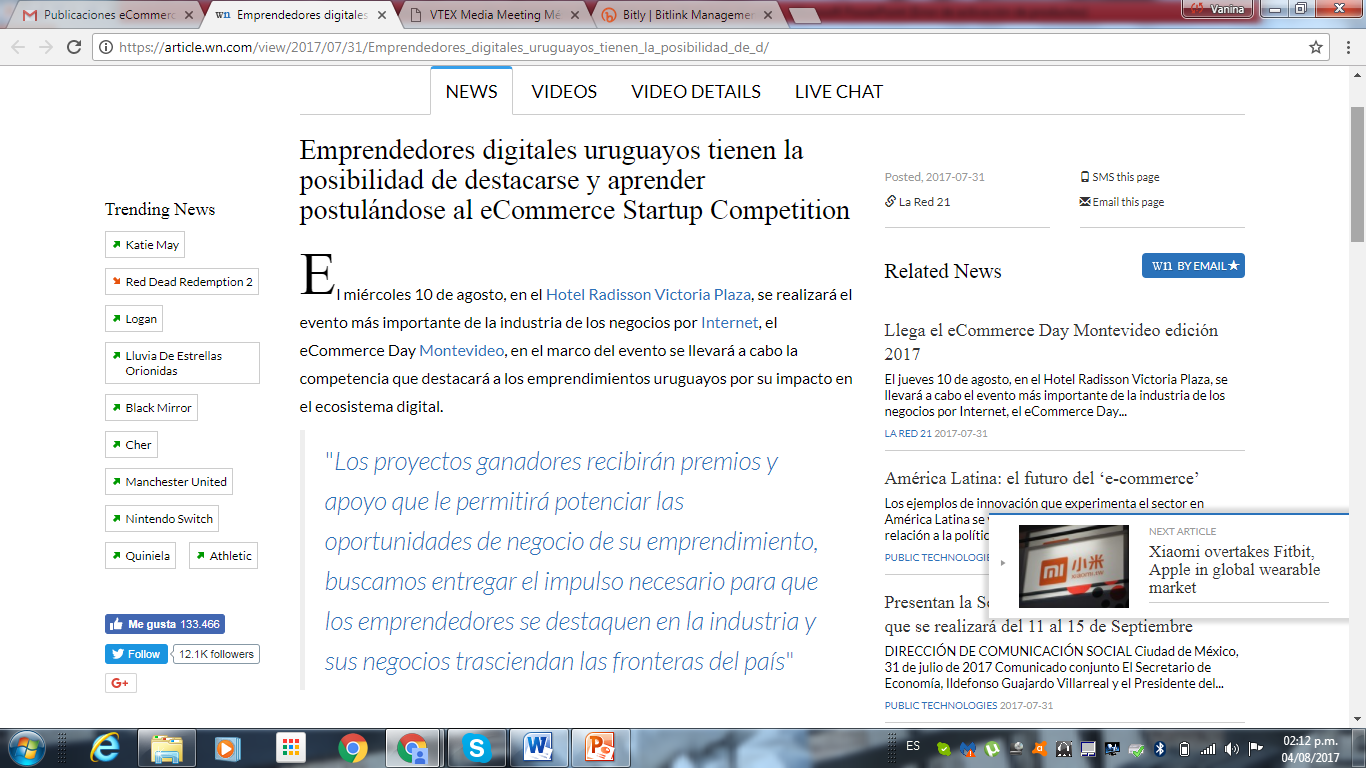 WN.COM
31.07.2017 / Sección: News/ Tema: eCommerce  Startup  Competition
Link: http://bit.ly/2weykww
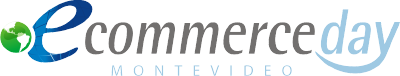 Publicaciones: eCommerce Day Montevideo 2017
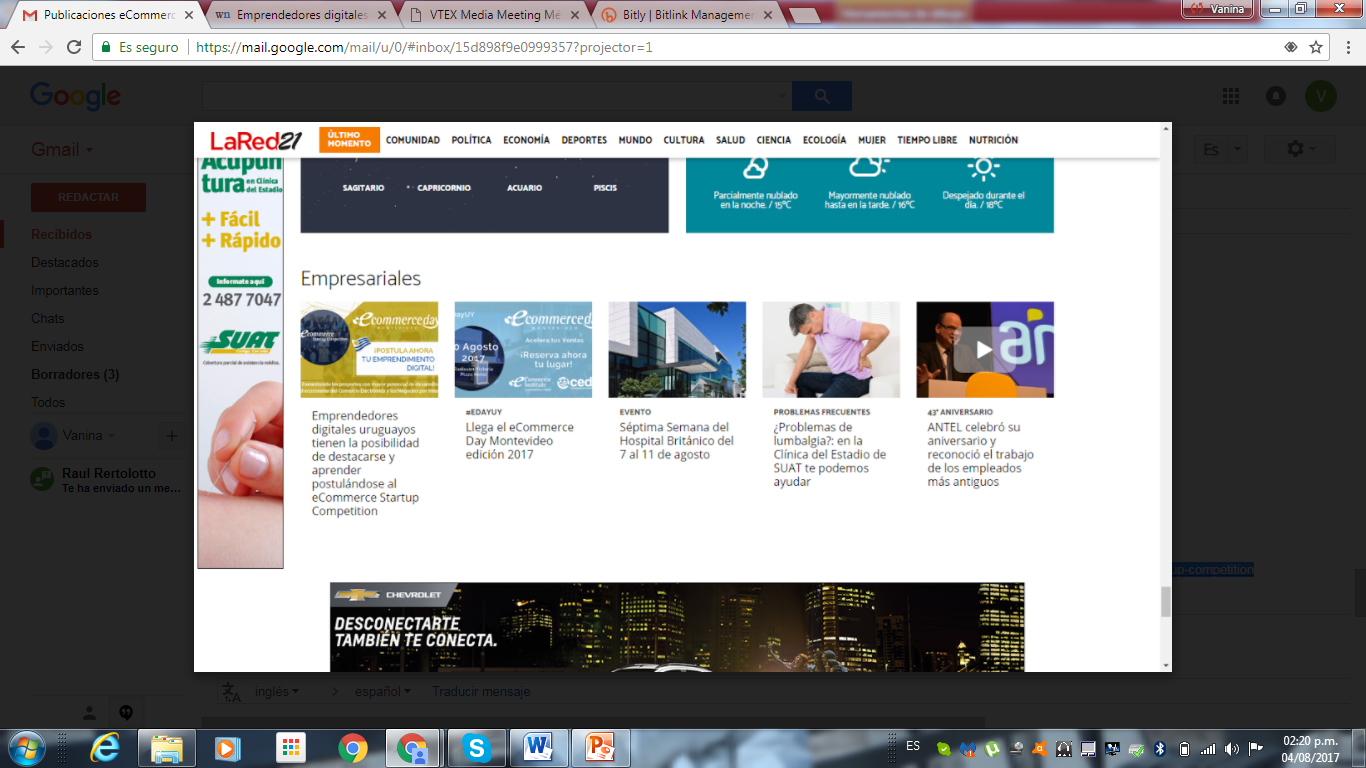 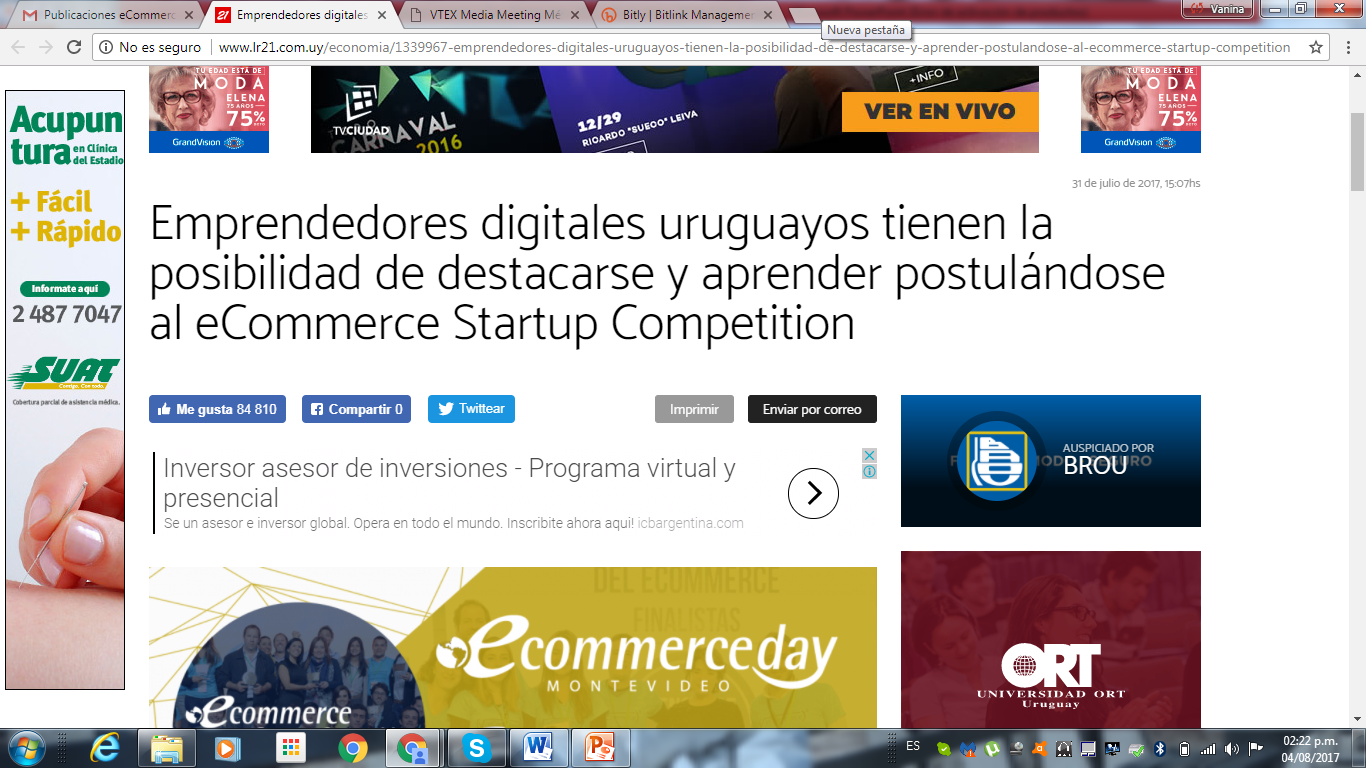 Home:  http://www.lr21.com.uy
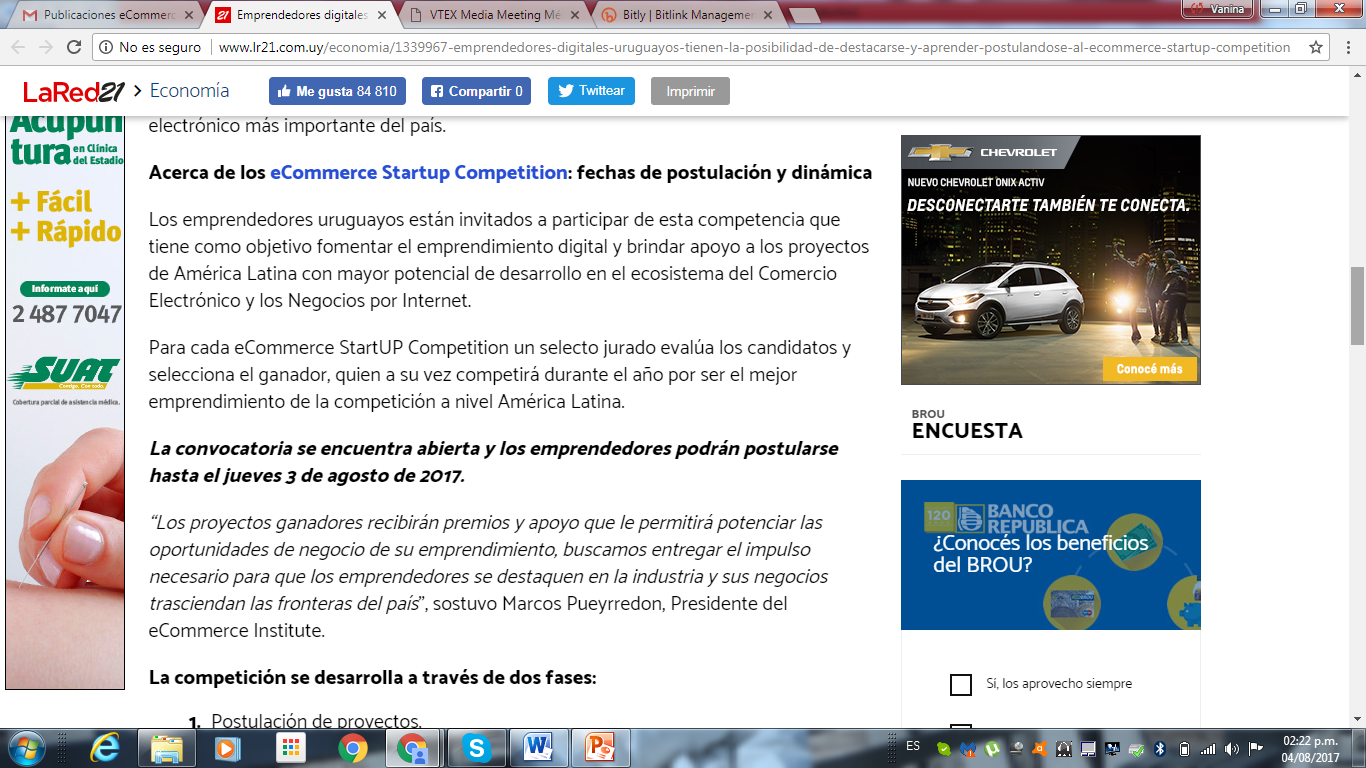 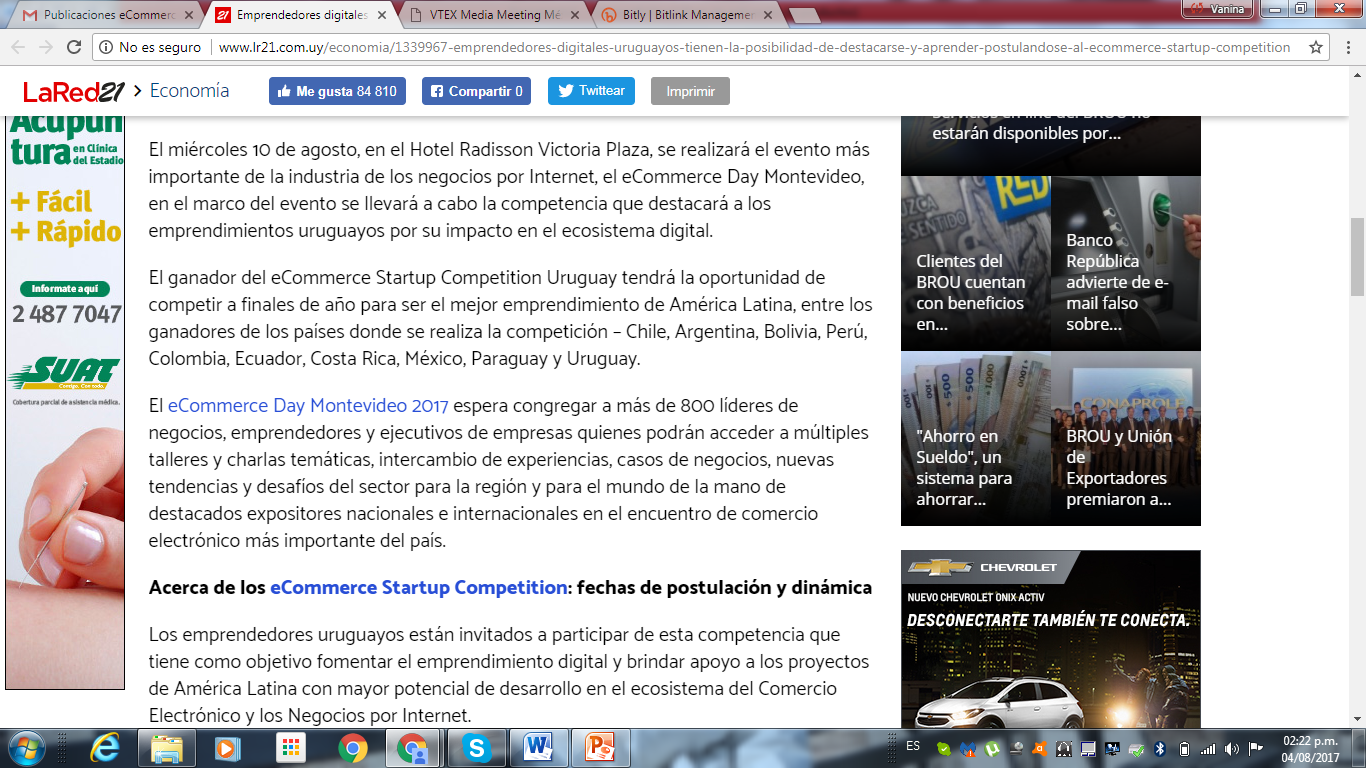 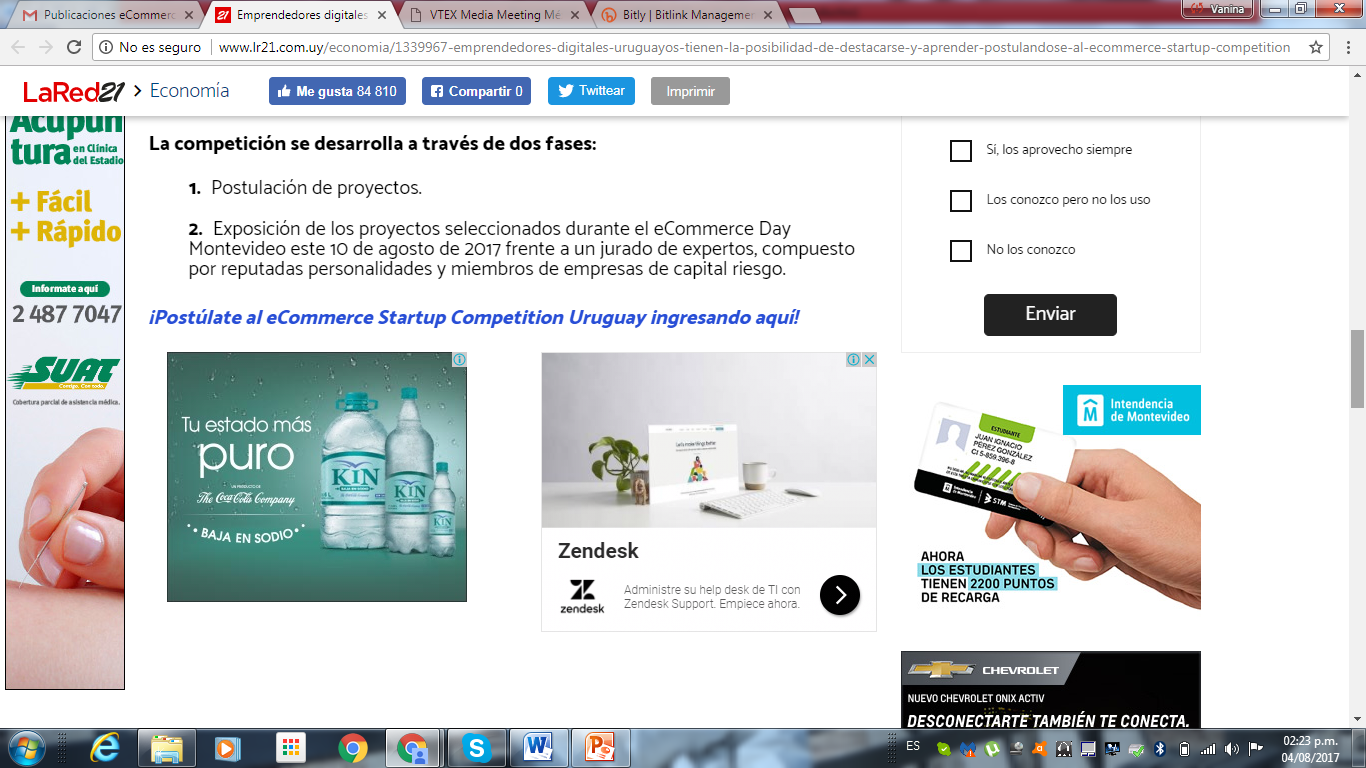 LA RED 21
31.07.2017 / Sección: Economia / Tema: eCommerce  Startup  Competition
Link: http://bit.ly/2v49r8l
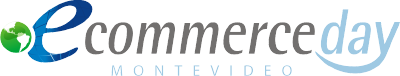 Publicaciones: eCommerce Day Montevideo 2017
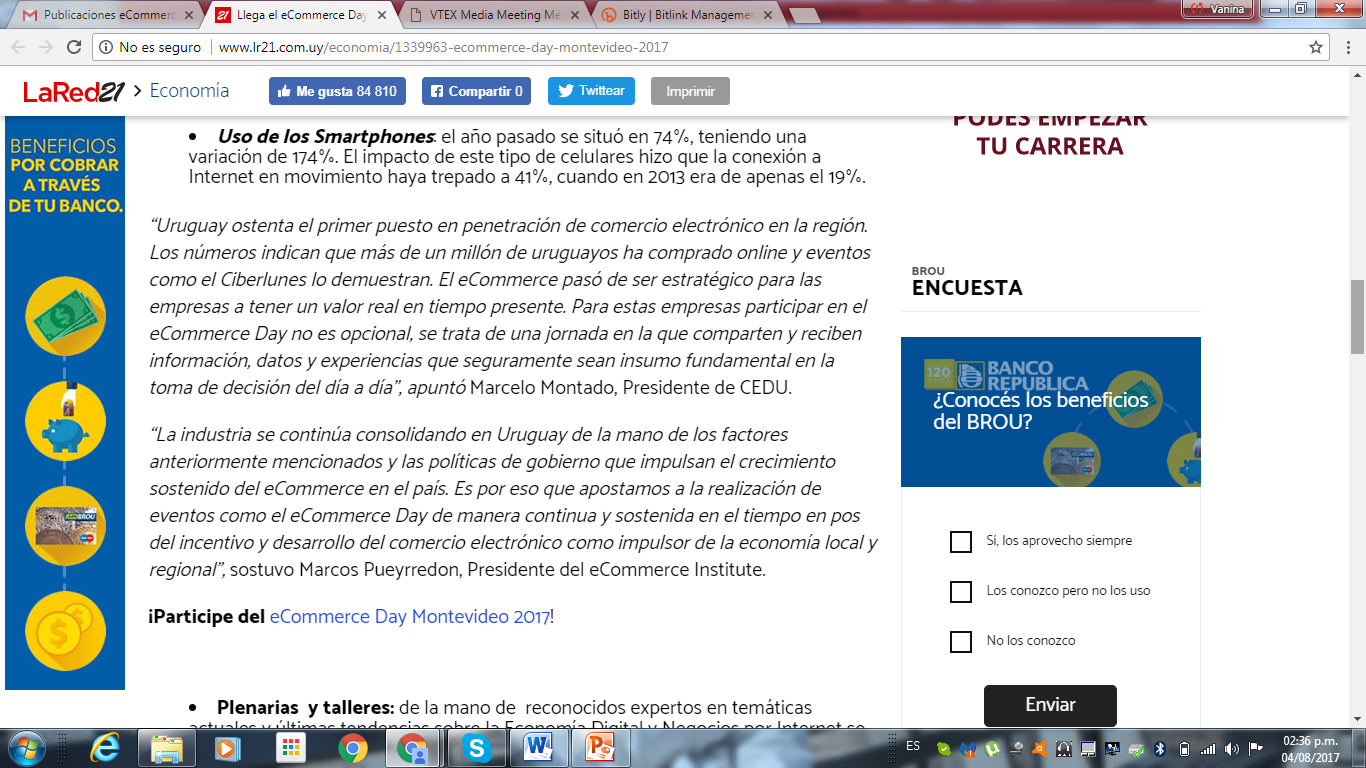 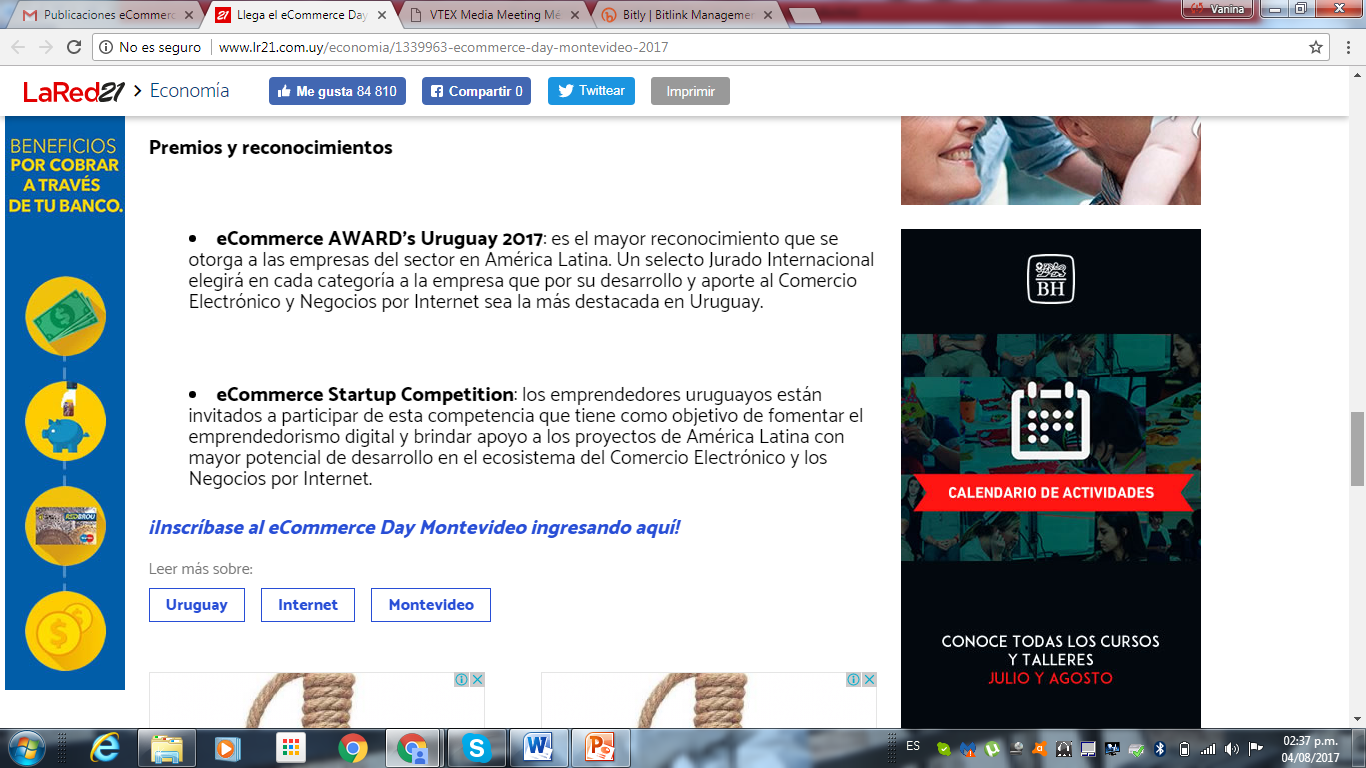 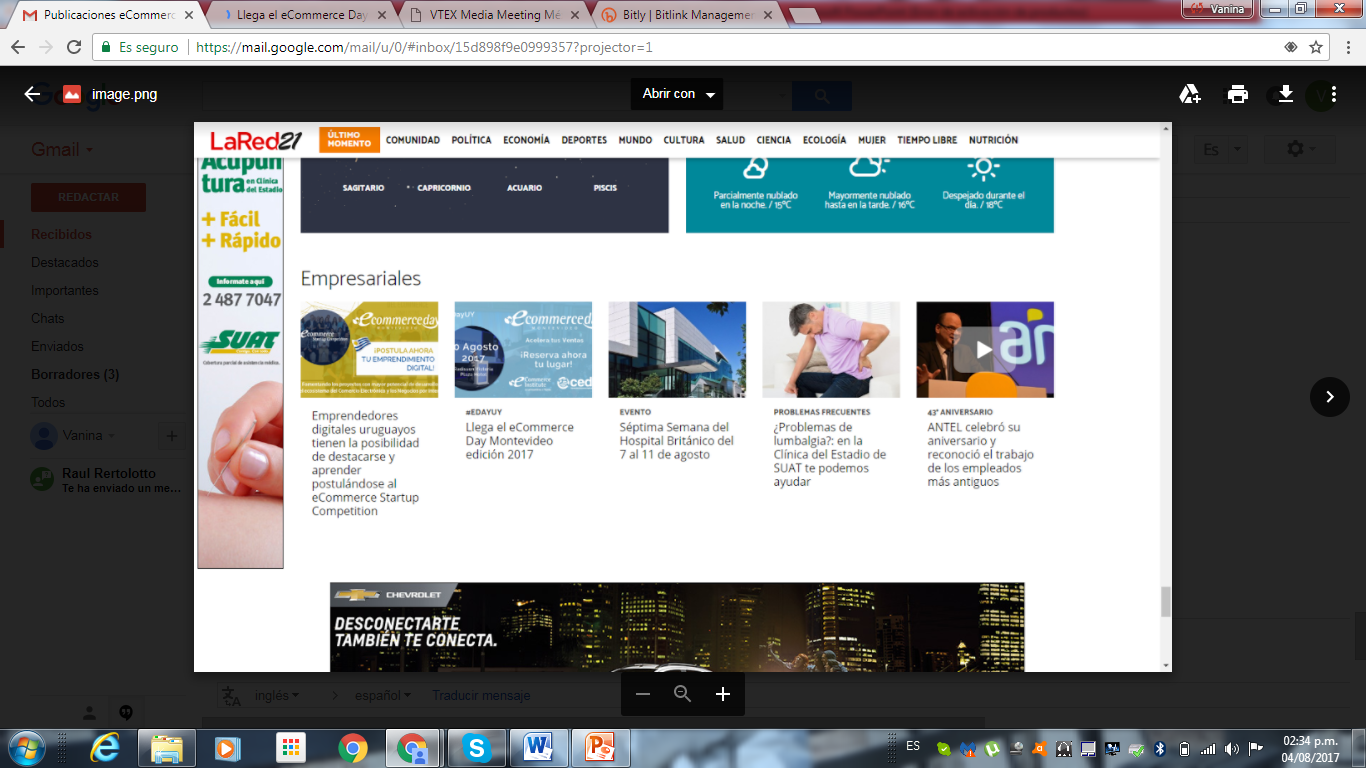 Home: http://www.lr21.com.uy
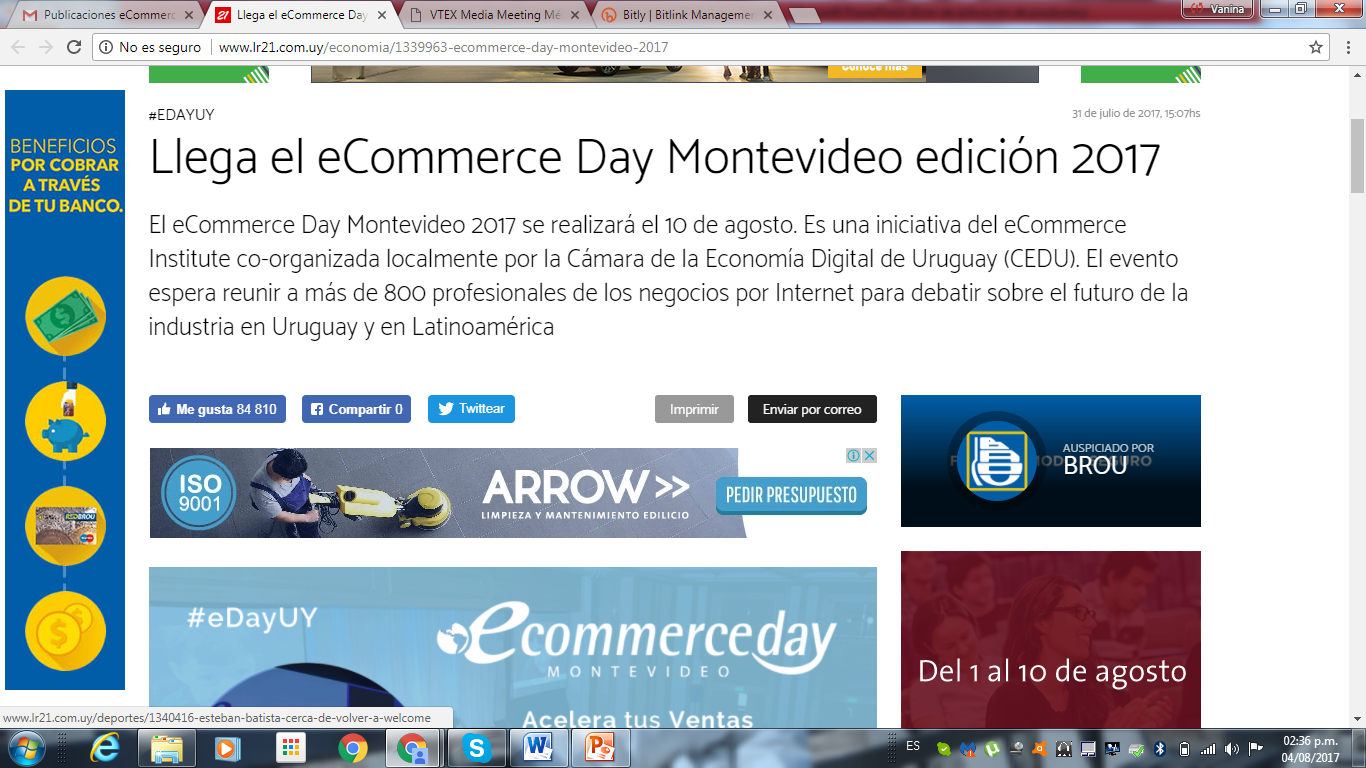 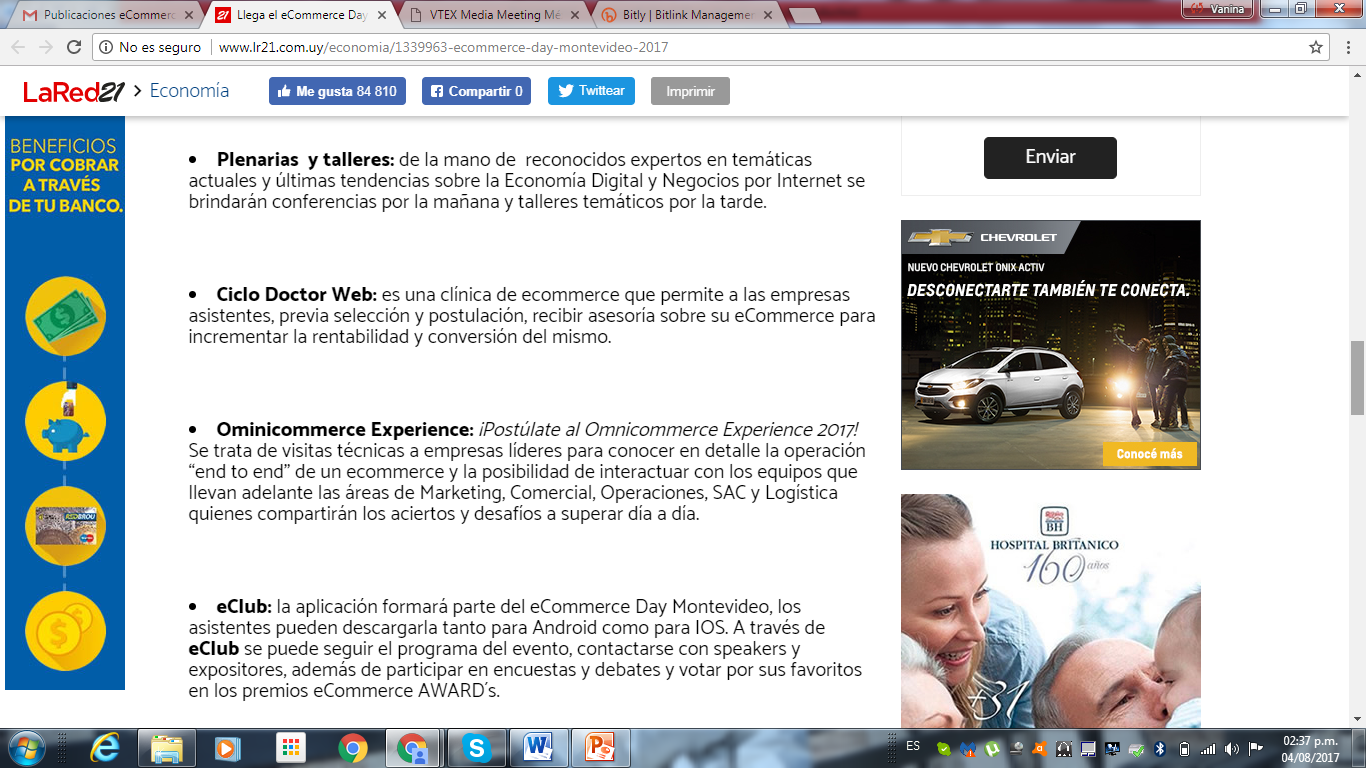 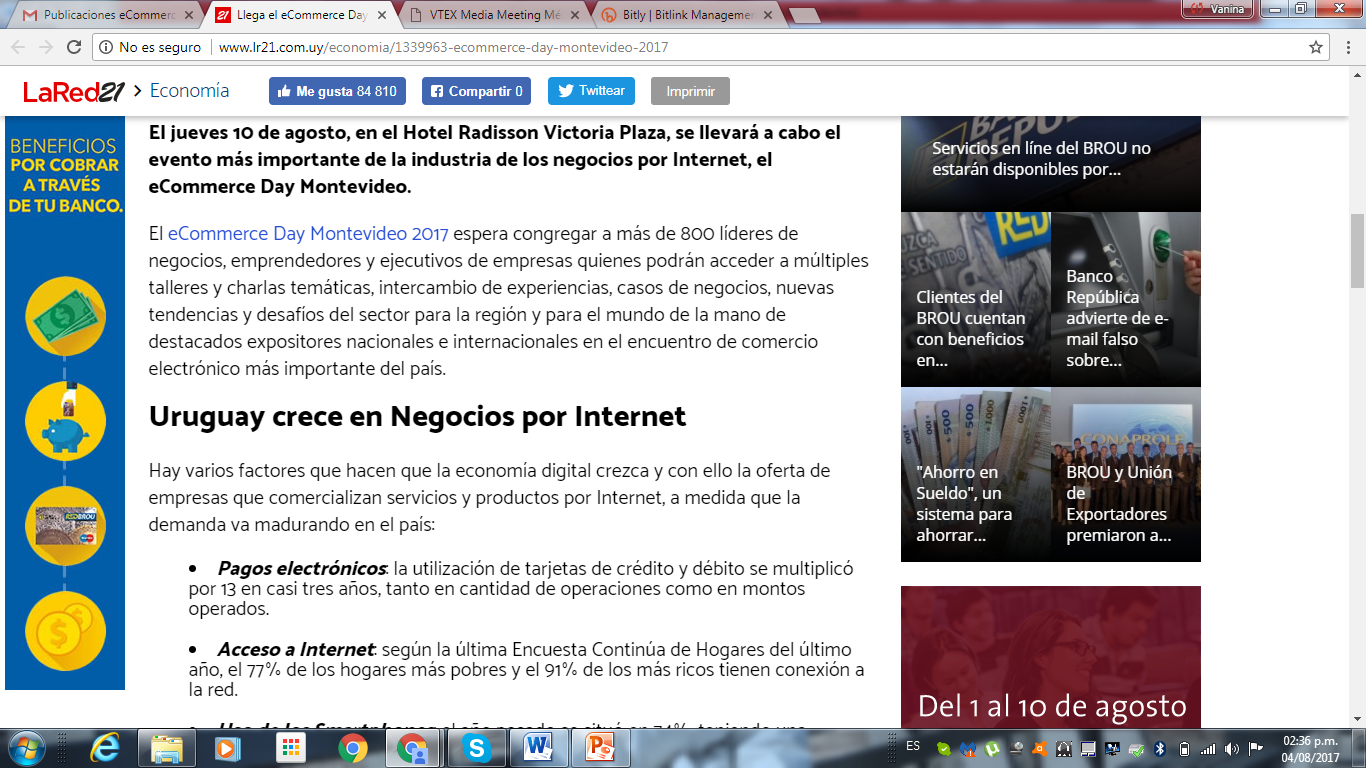 LA RED 21
31.07.2017 / Sección: Economia / Tema: eCommerce  Day Montevideo 2017
Link: http://bit.ly/2vpkWrT
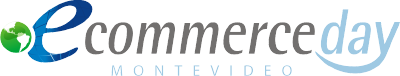 Publicaciones: eCommerce Day Montevideo 2017
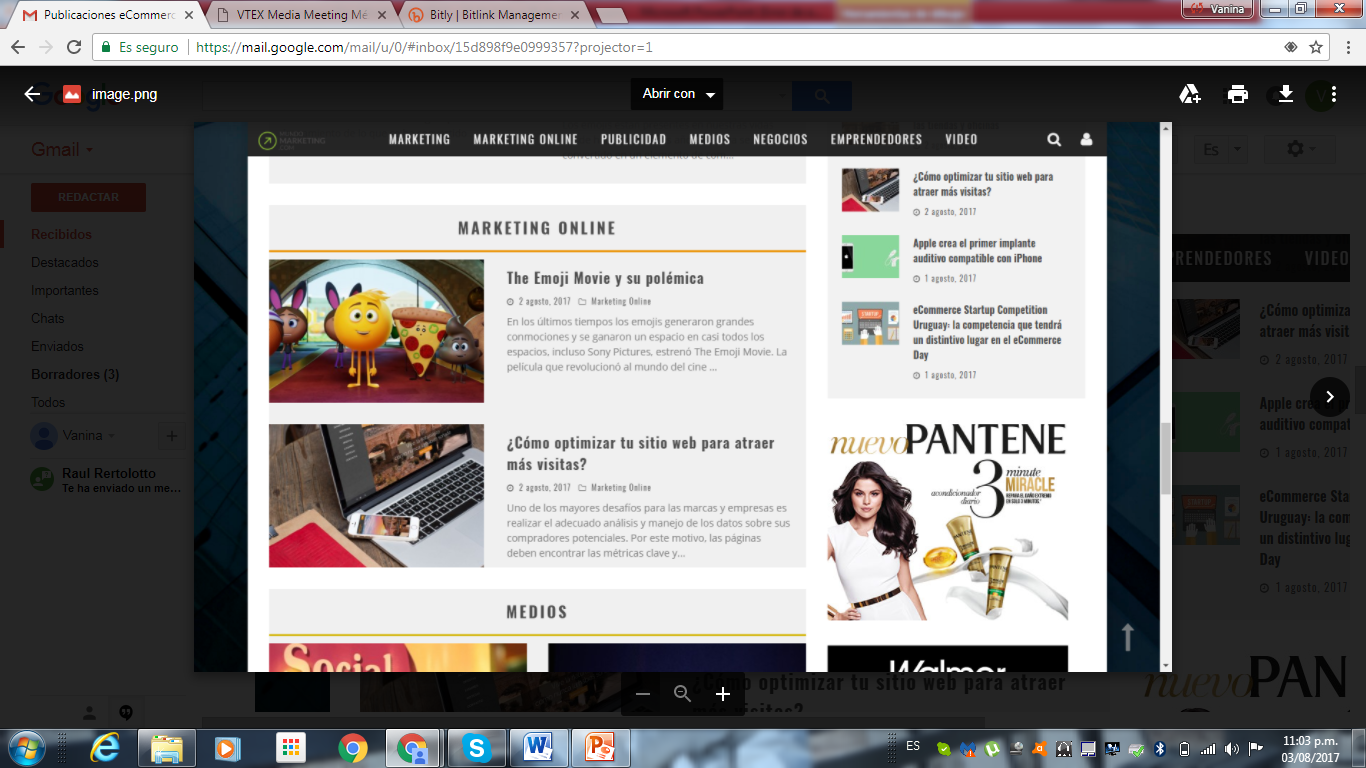 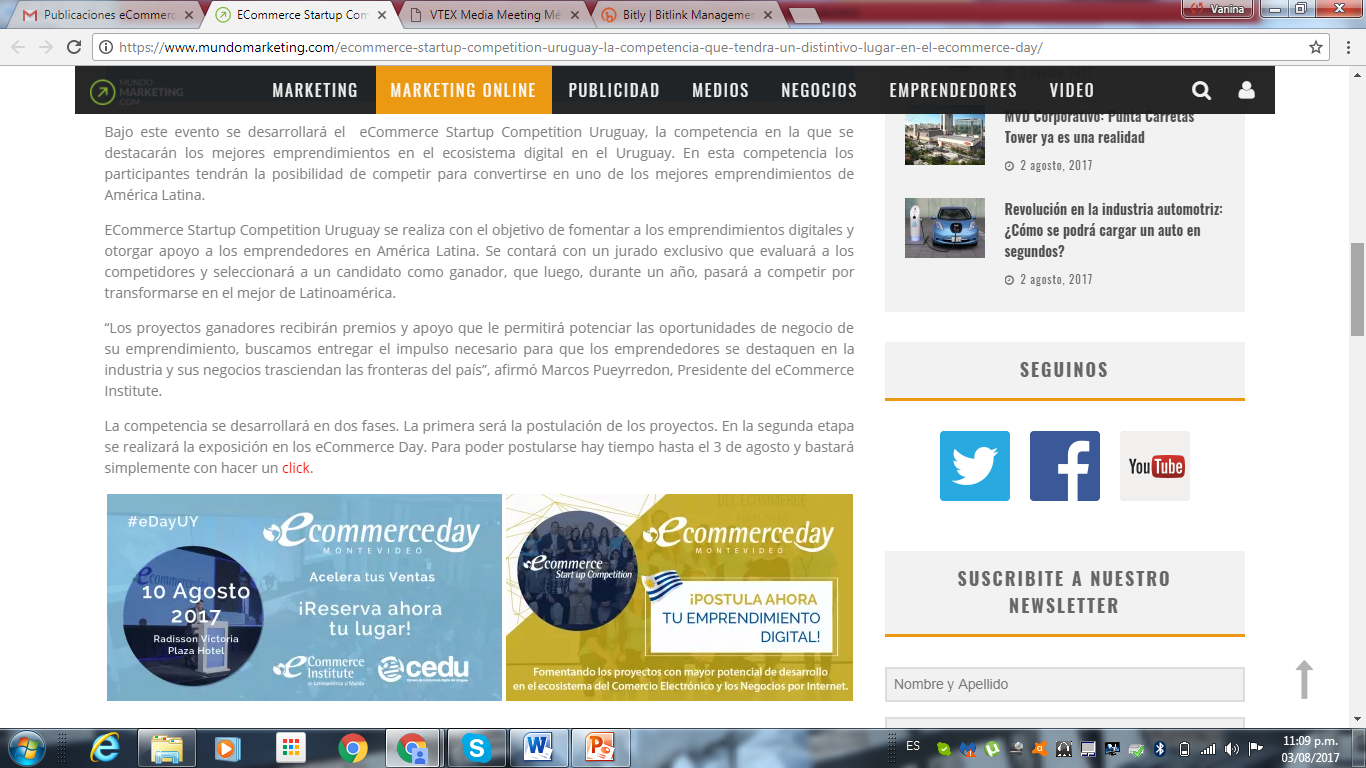 Home:  https://www.mundomarketing.com/
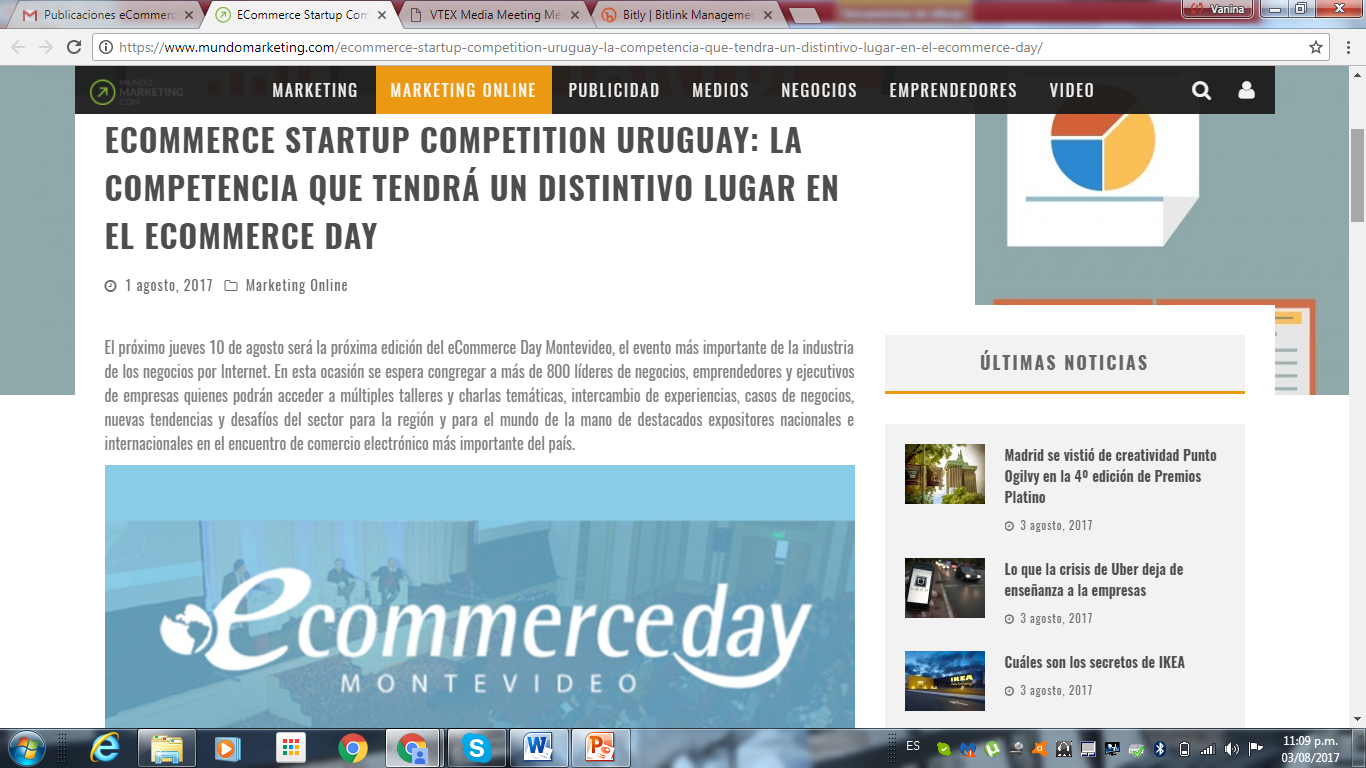 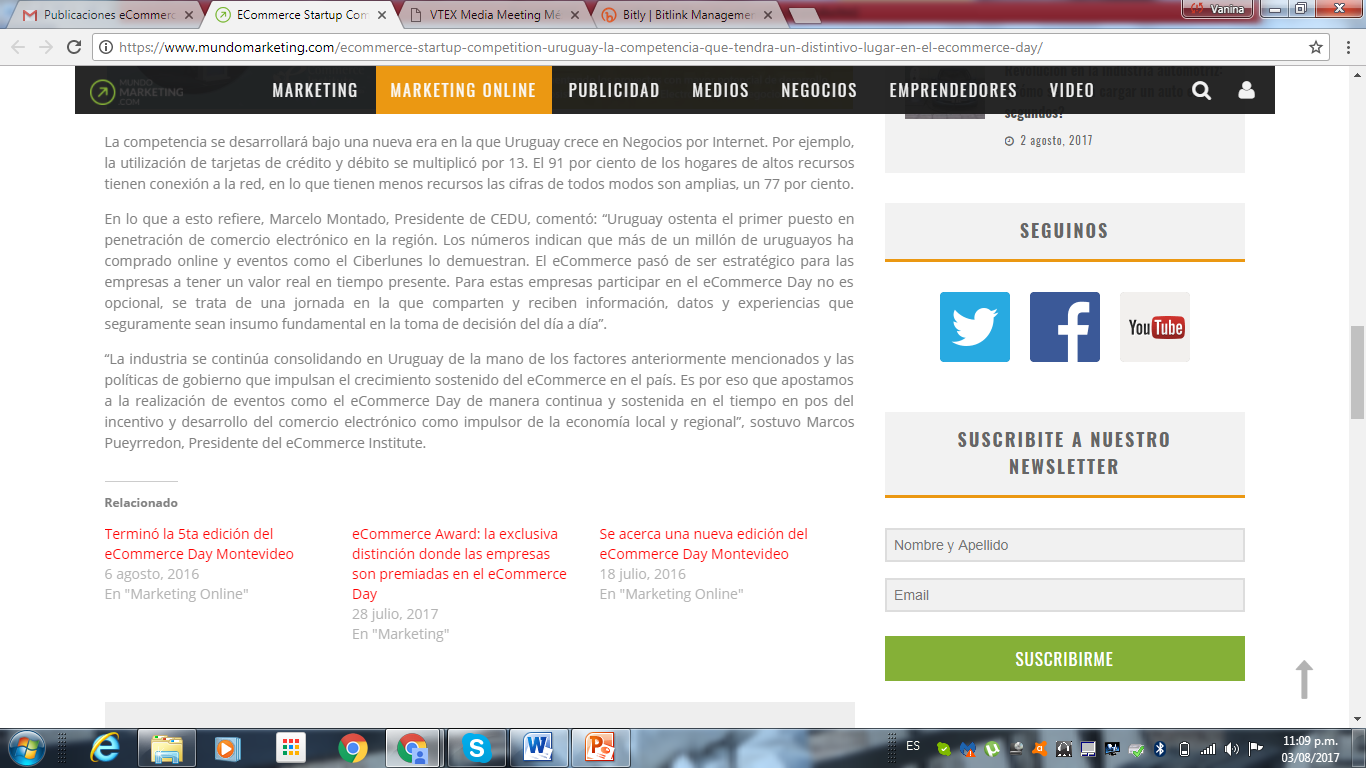 MUNDO MARKETING
01.08.2017 / Sección: Home + Marketing Online/ Tema: eCommerce Startup Competition  
Link: http://bit.ly/2u9BJPV
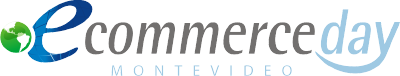 https://www.mundomarketing.com
Publicaciones: eCommerce Day Montevideo 2017
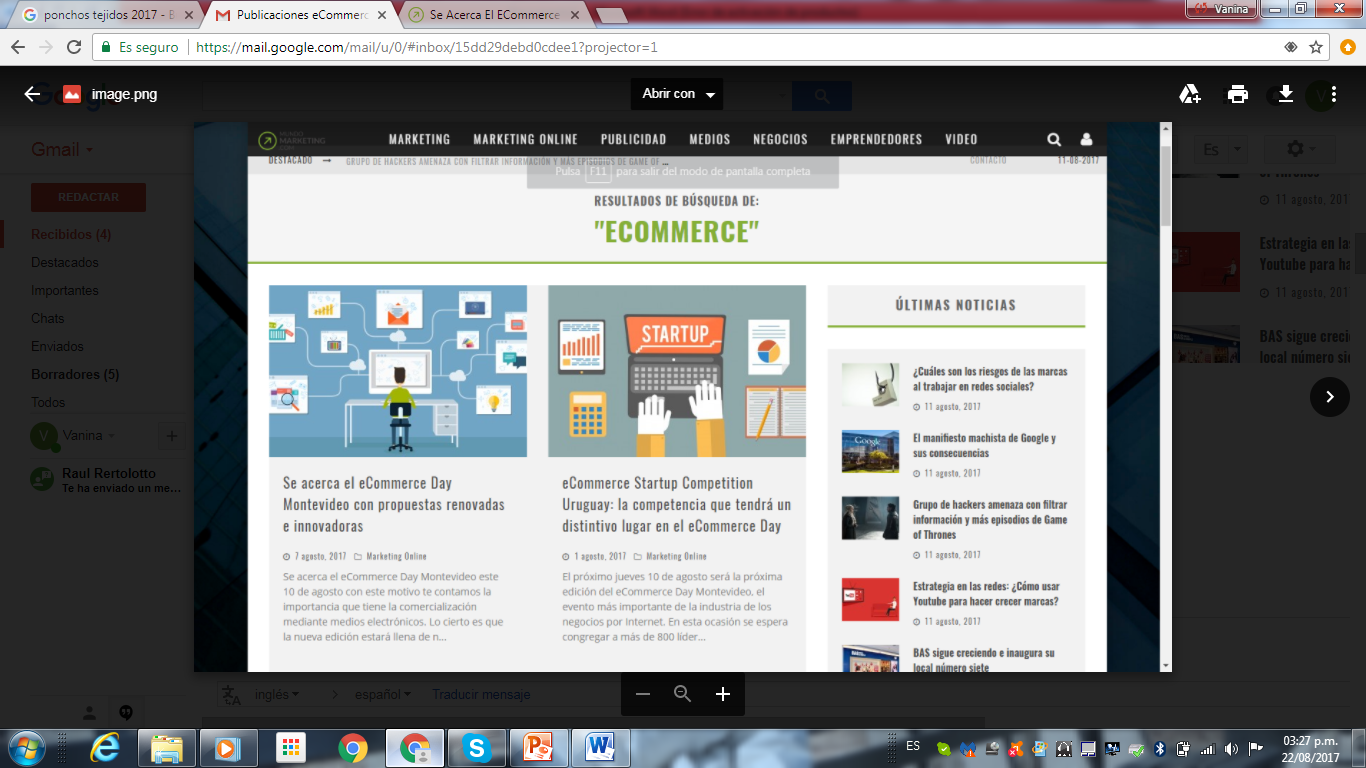 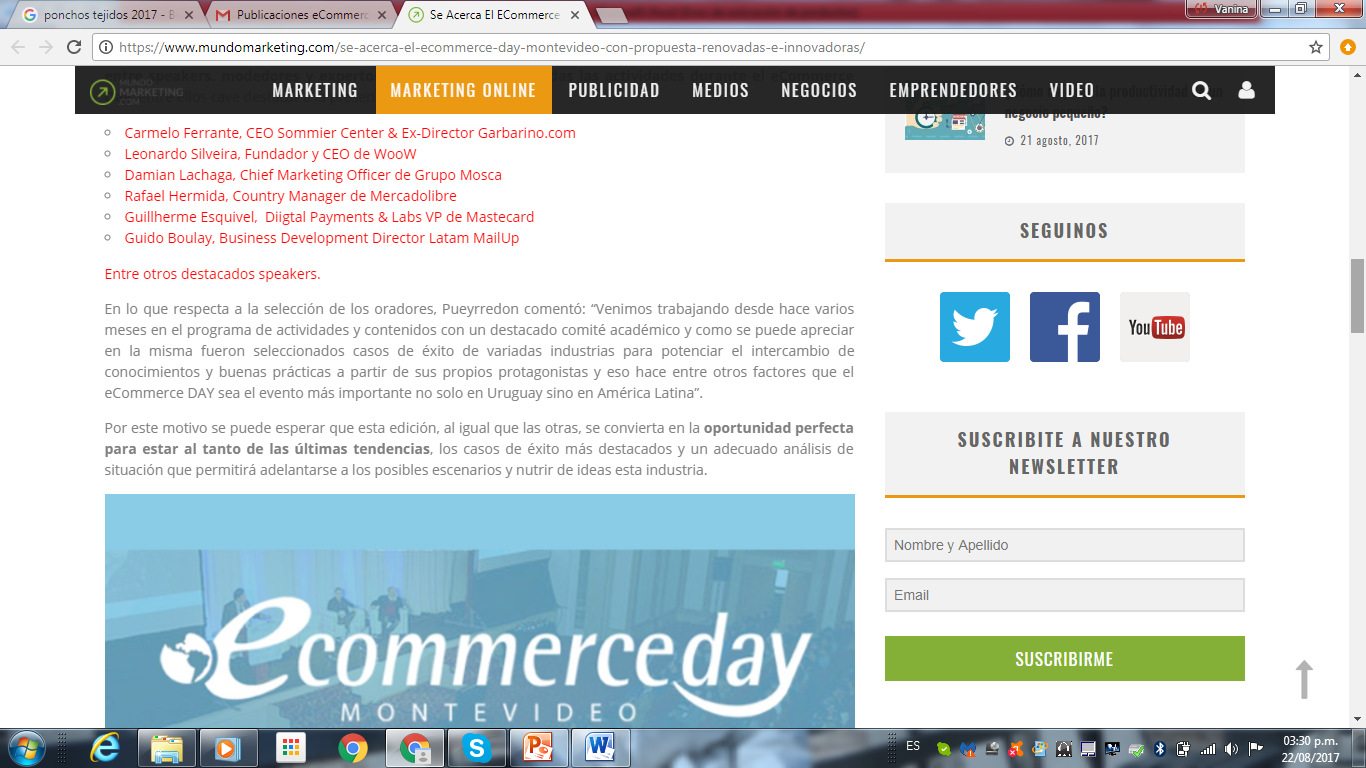 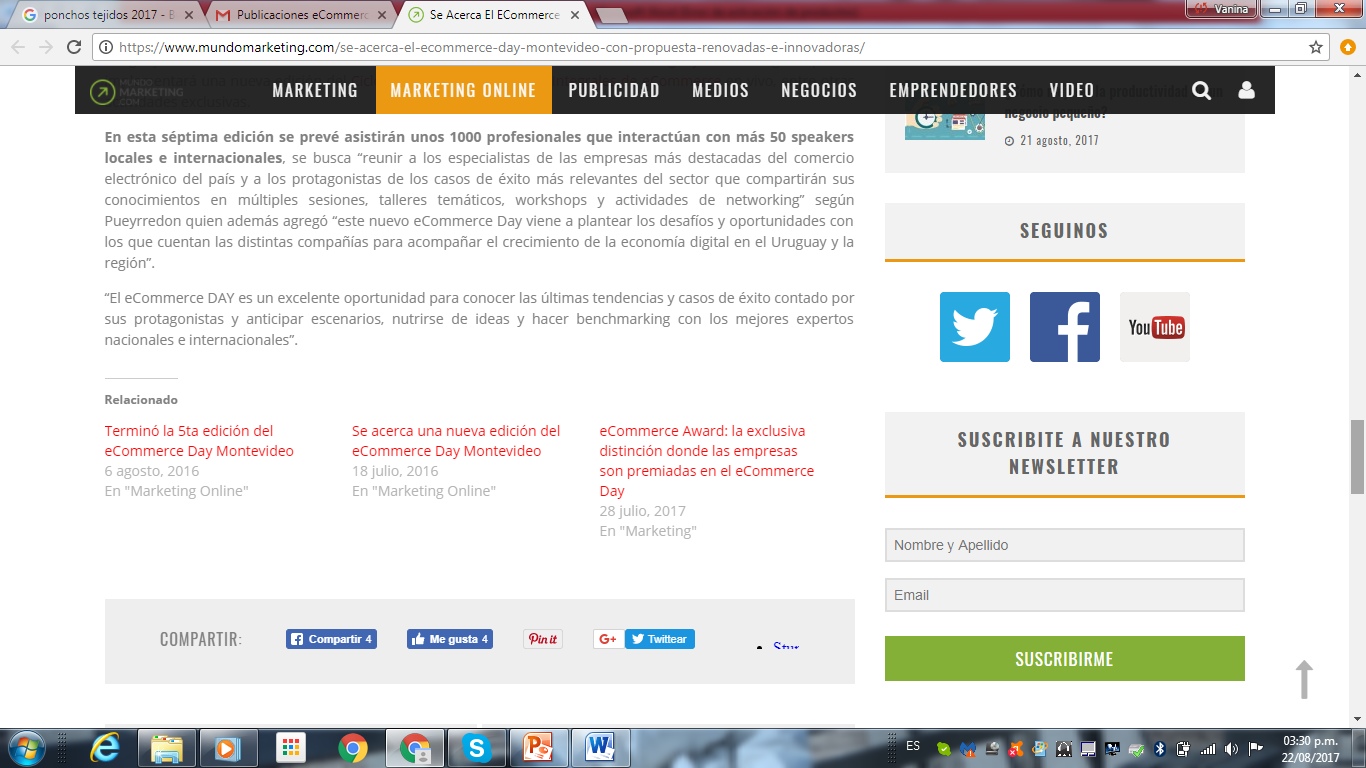 Home: https://www.mundomarketing.com
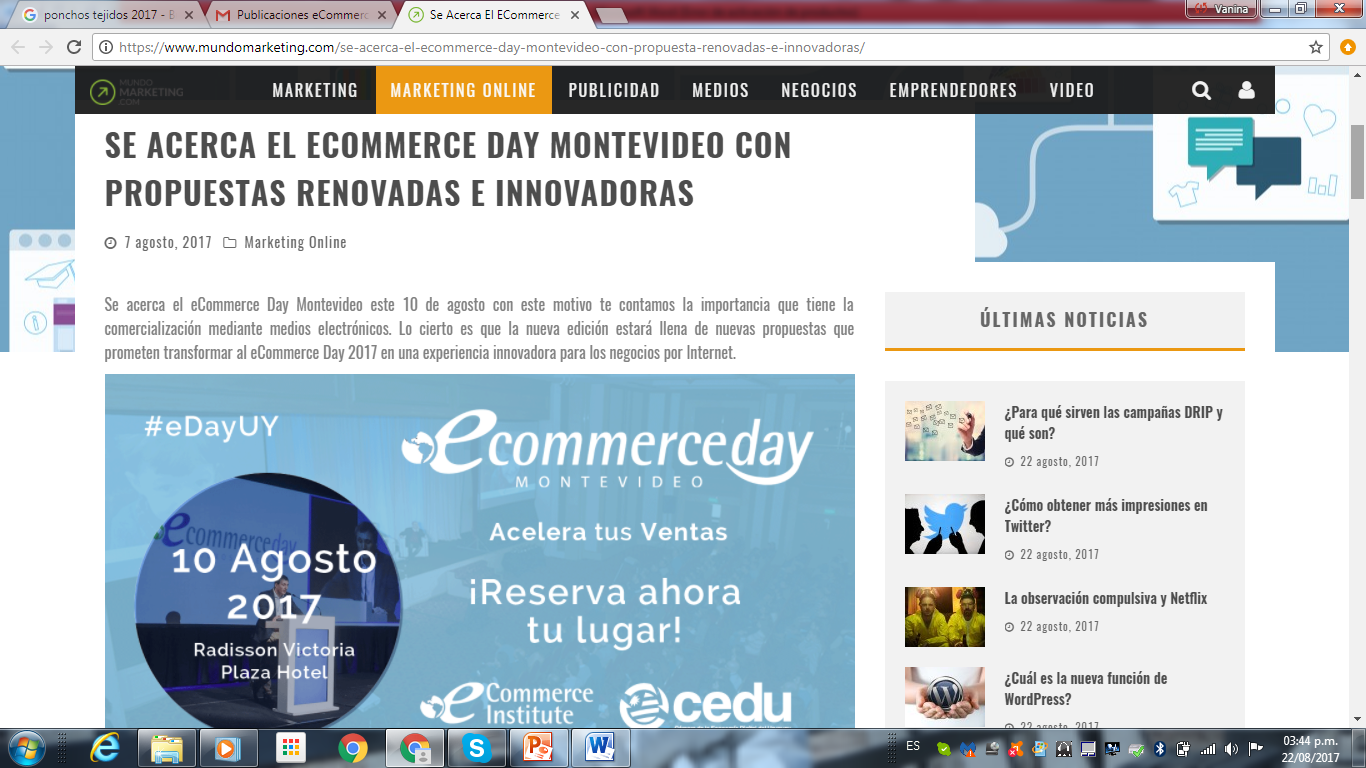 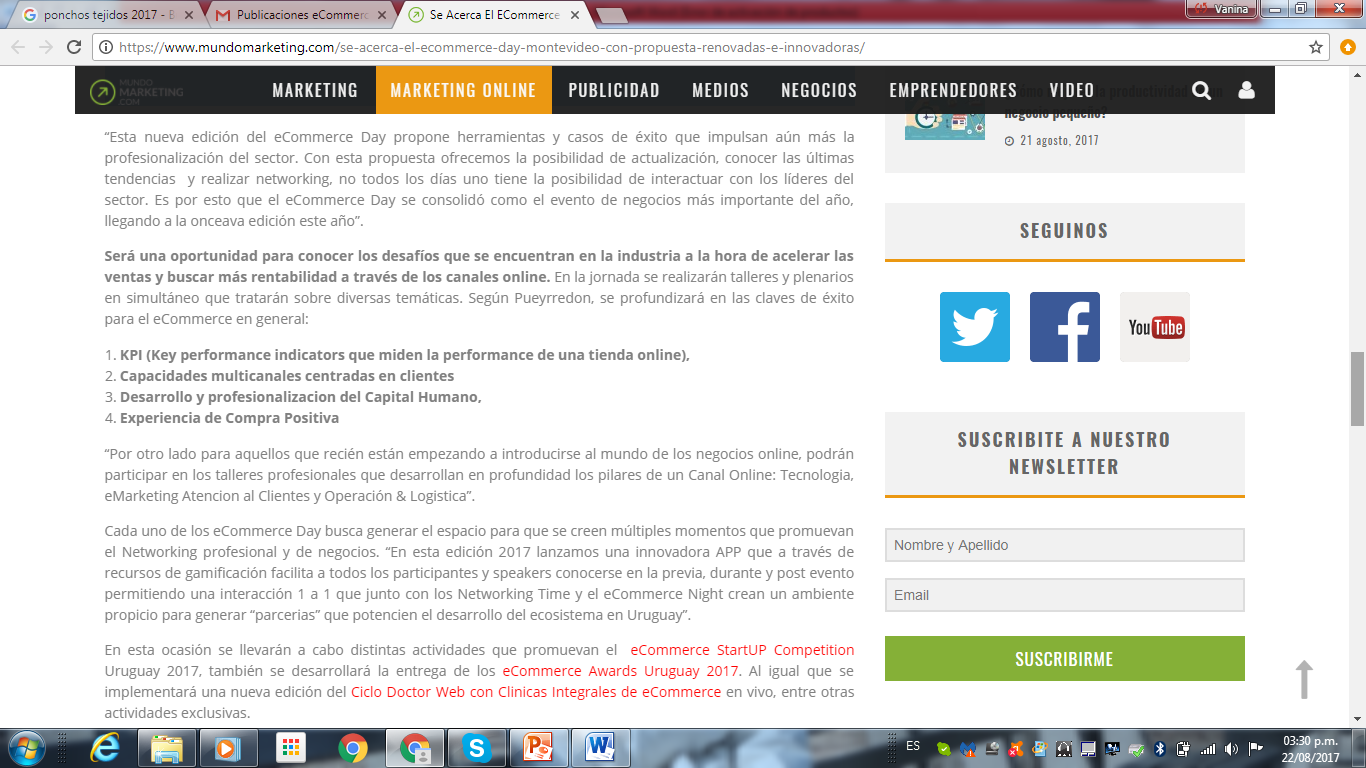 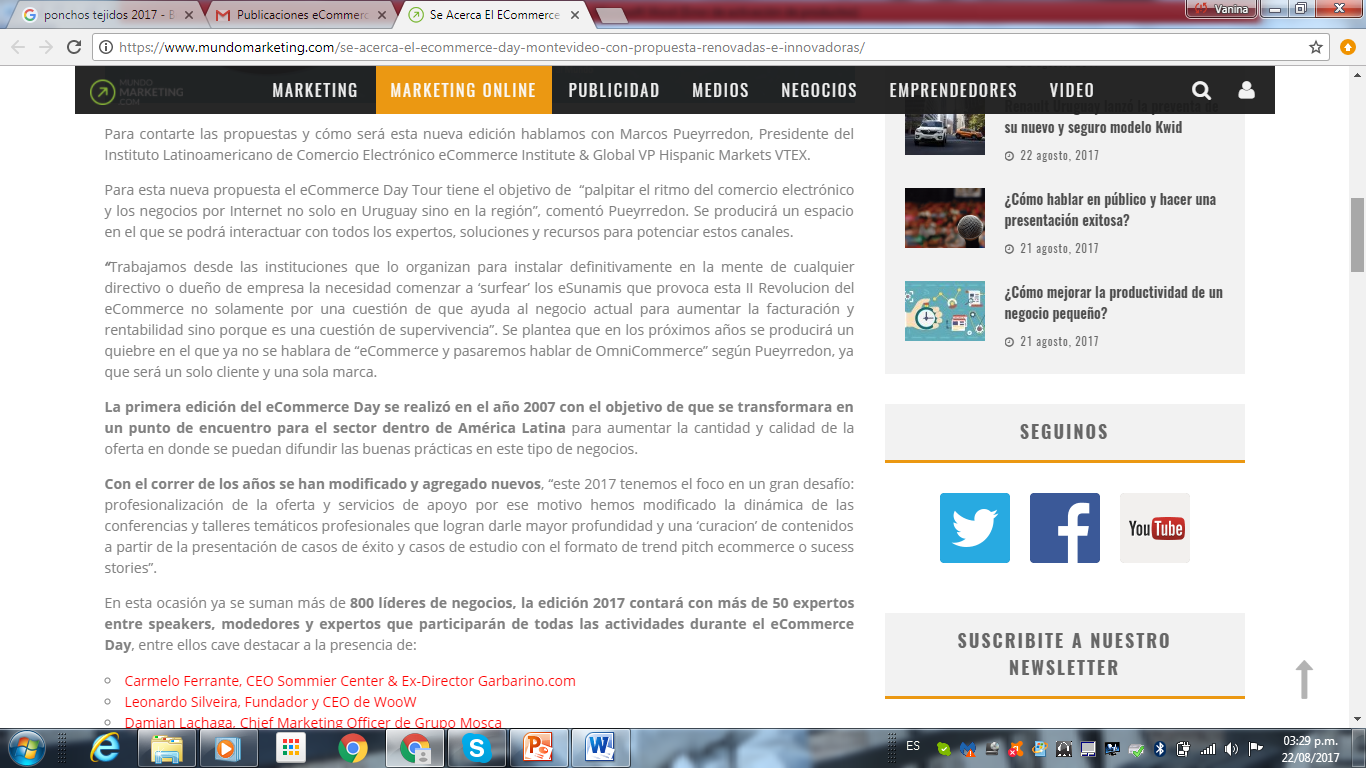 MUNDO MARKETING 
07.08.2017 / Sección: Home + Marketing Online / Tema: Entrevista a Marcos Pueyrredon 
Link:http://bit.ly/2wzRZKN
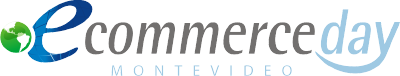 Publicaciones: eCommerce Day Montevideo 2017
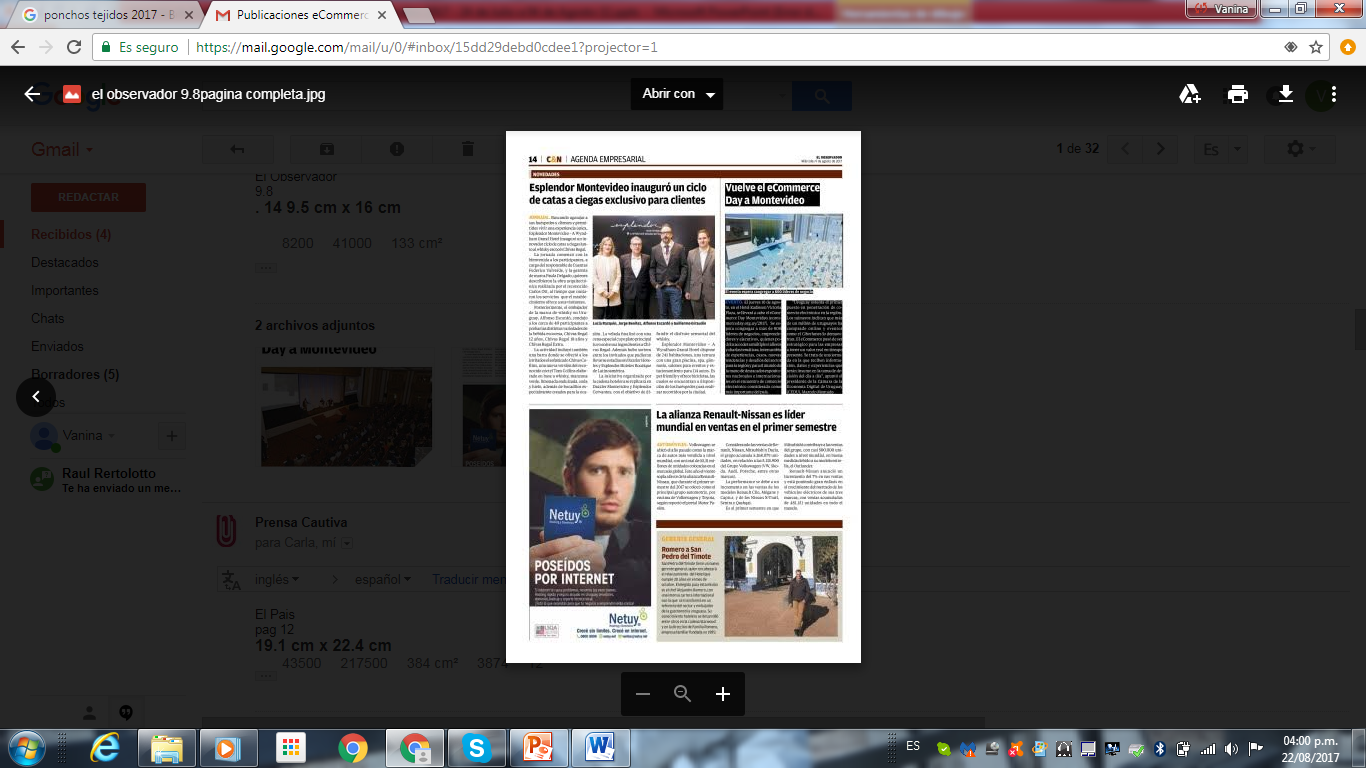 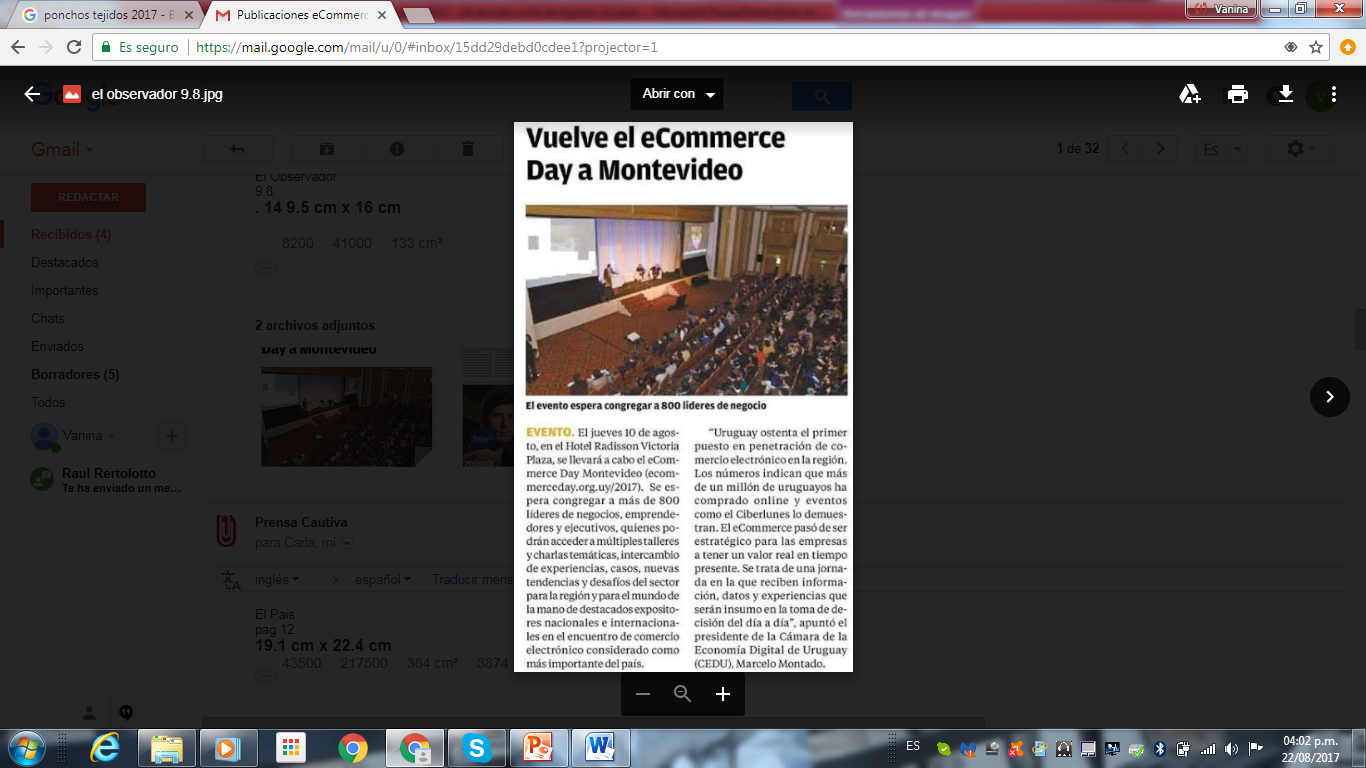 EL OBSERVADOR 
07.08.2017 / Sección: Agenda Empresarial / Tema: eCommerce  Day Montevideo 2017
Link:
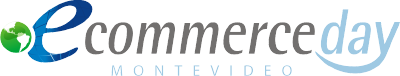 Publicaciones: eCommerce Day Montevideo 2017
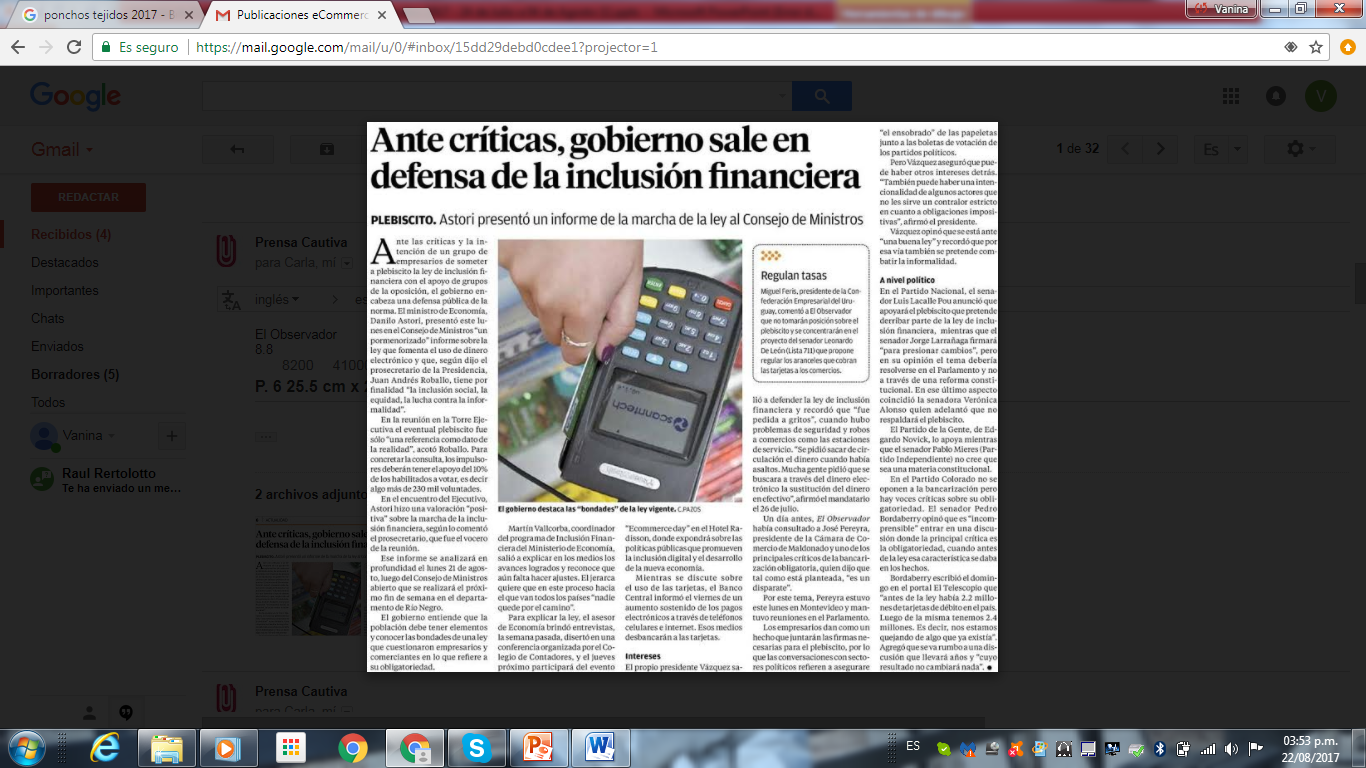 EL OBSERVADOR 
08.08.2017 / Sección: Actualidad / Tema: eCommerce  Day Montevideo 2017
Link:
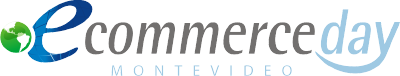 Publicaciones: eCommerce Day Montevideo 2017
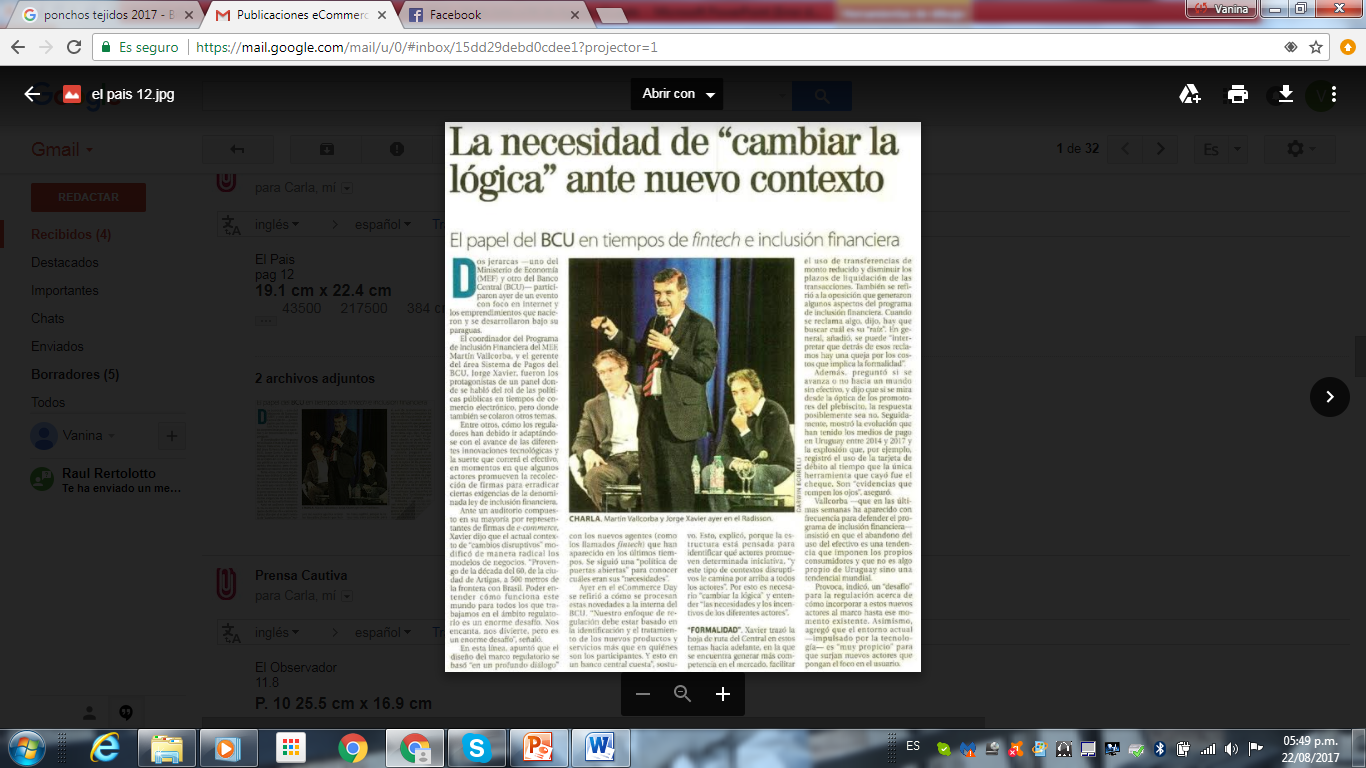 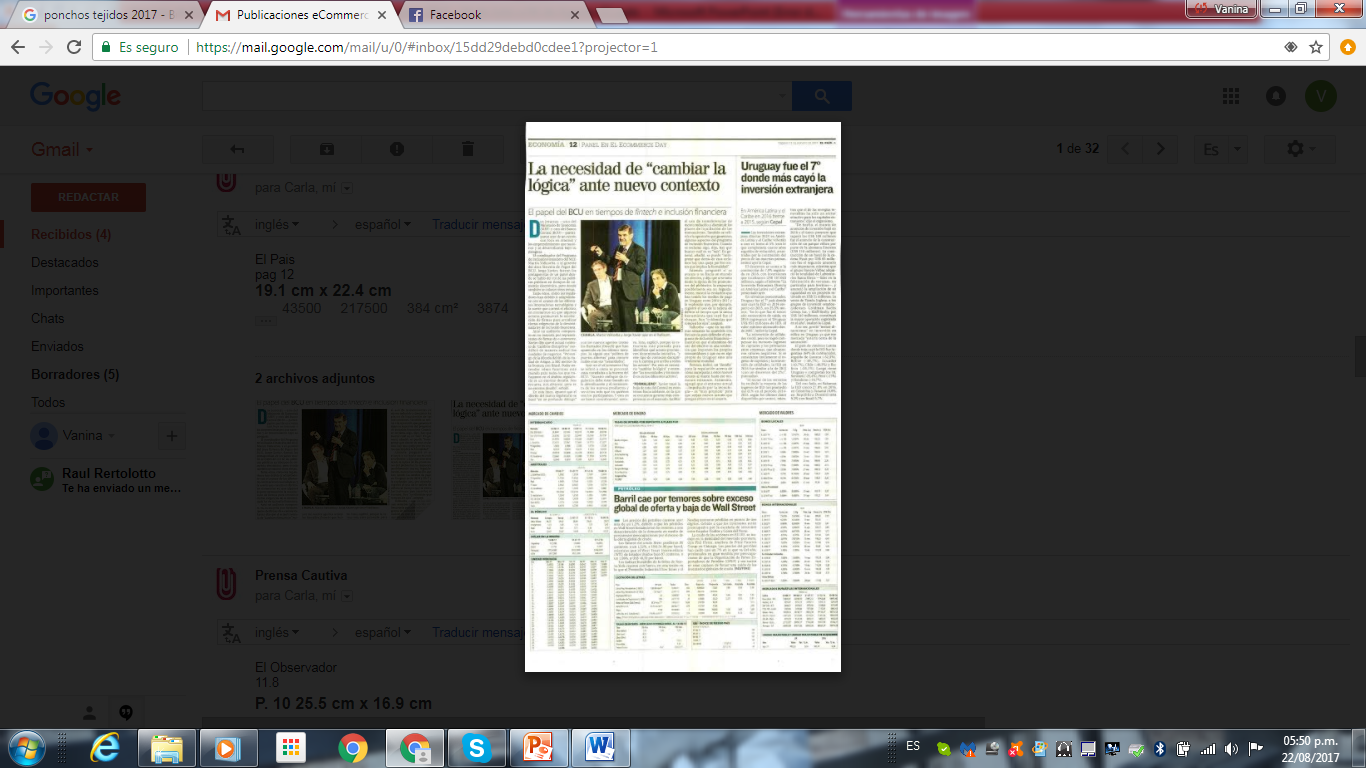 EL PAIS 
11.08.2017 / Sección: Economia / Tema: eCommerce  Day Montevideo 2017
Link:
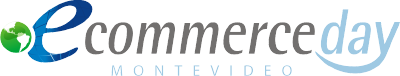 Publicaciones: eCommerce Day Montevideo 2017
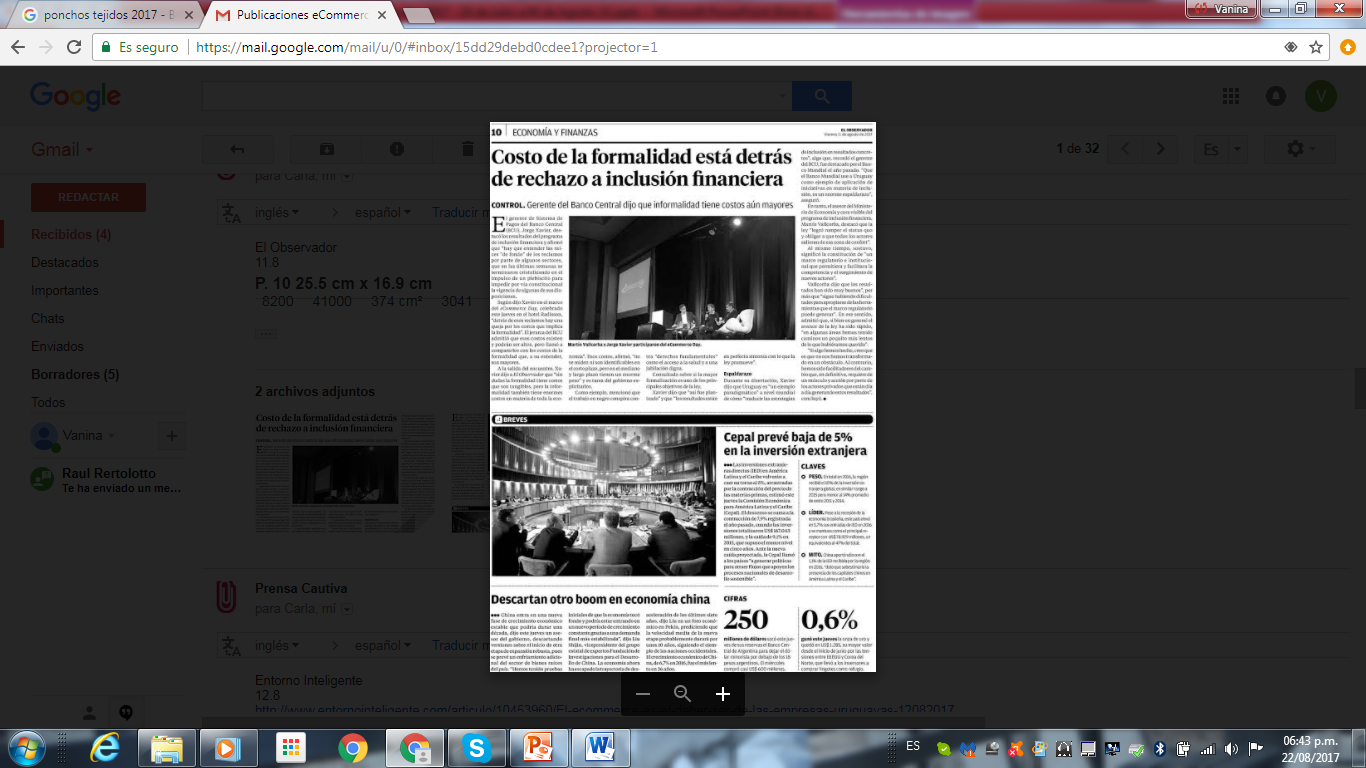 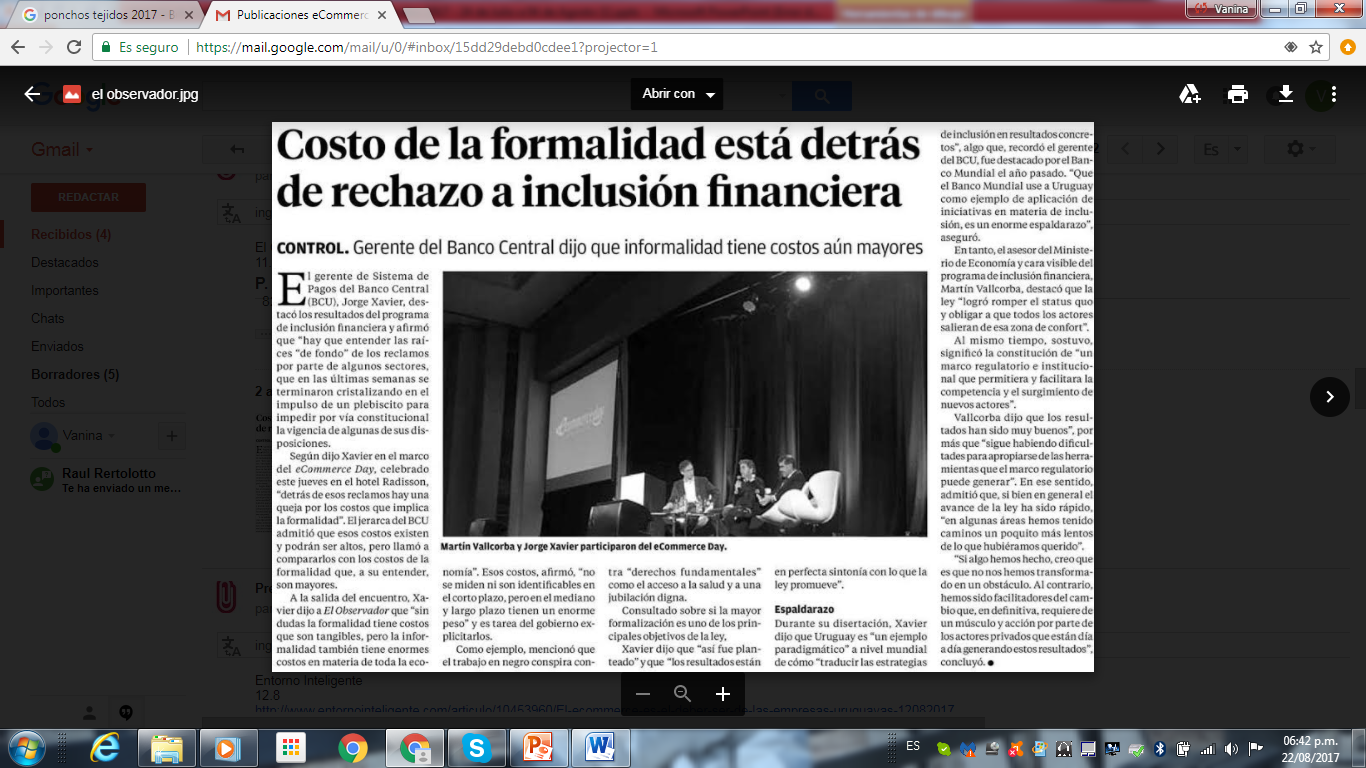 EL OBSERVADOR 
11.08.2017 / Sección: Economia y Finanzas / Tema: eCommerce  Day Montevideo 2017
Link:
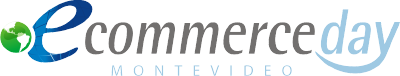 Publicaciones: eCommerce Day Montevideo 2017
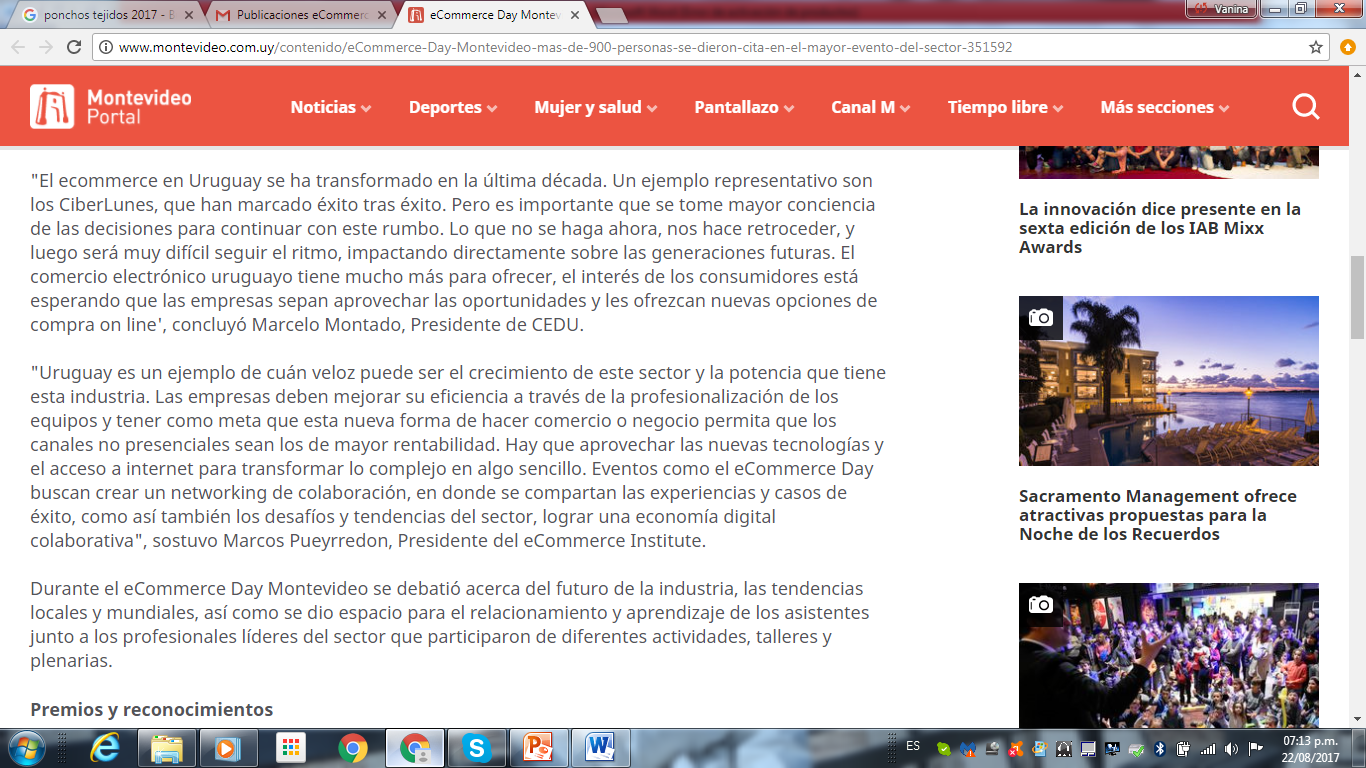 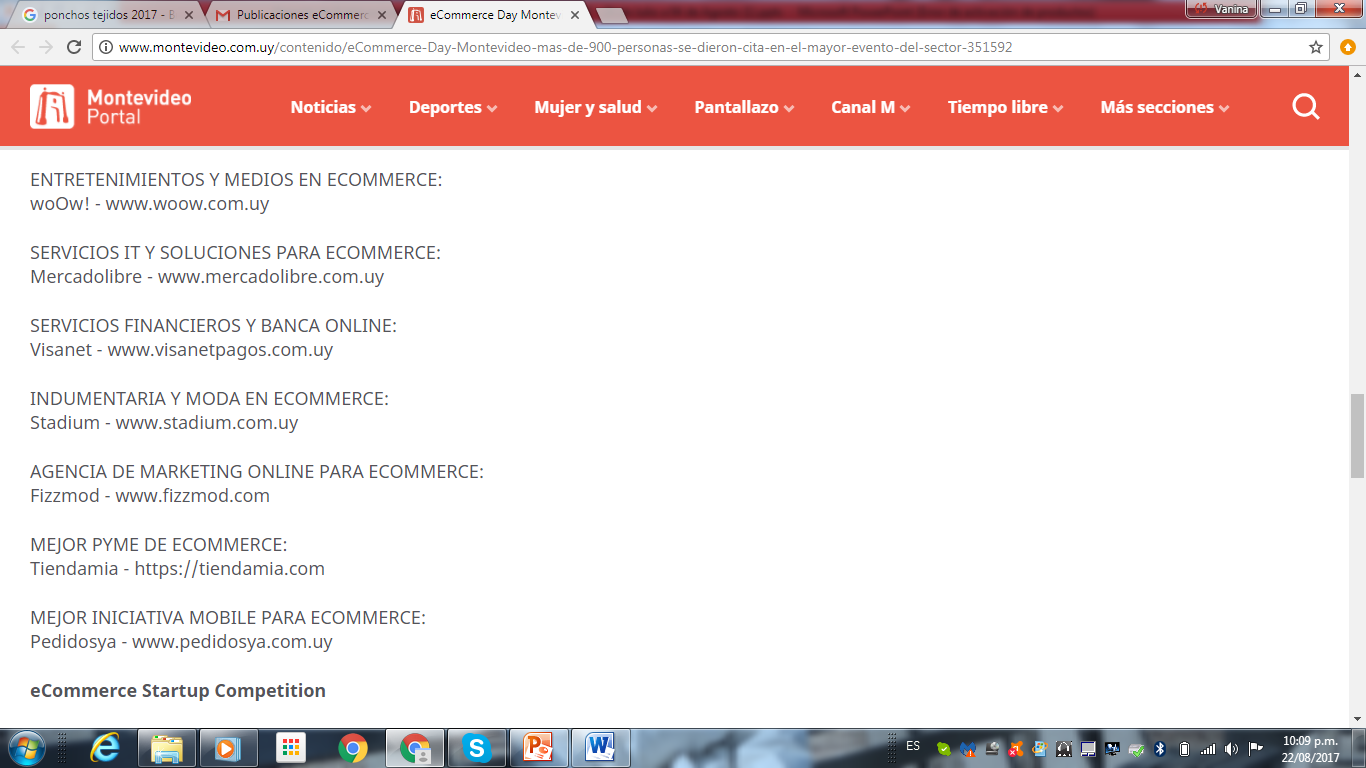 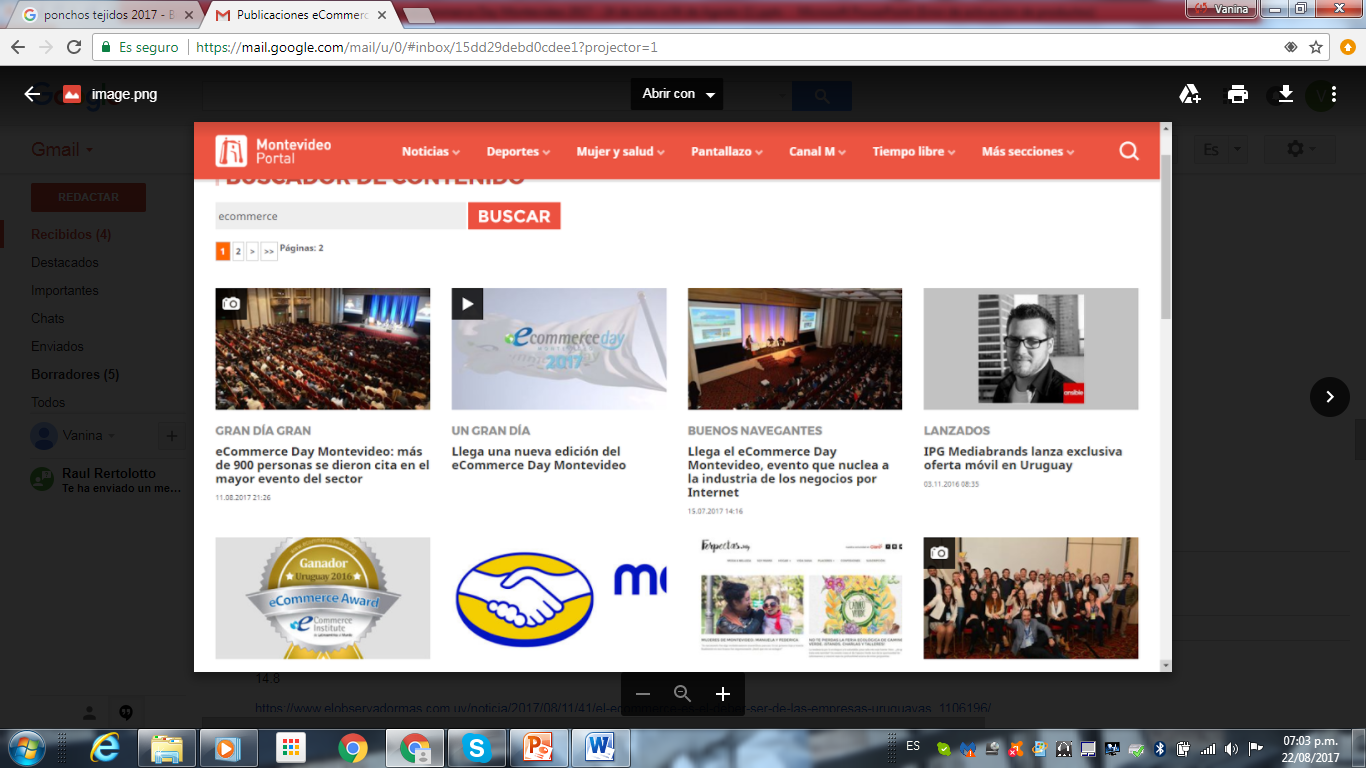 Home:  http://www.montevideo.com.uy
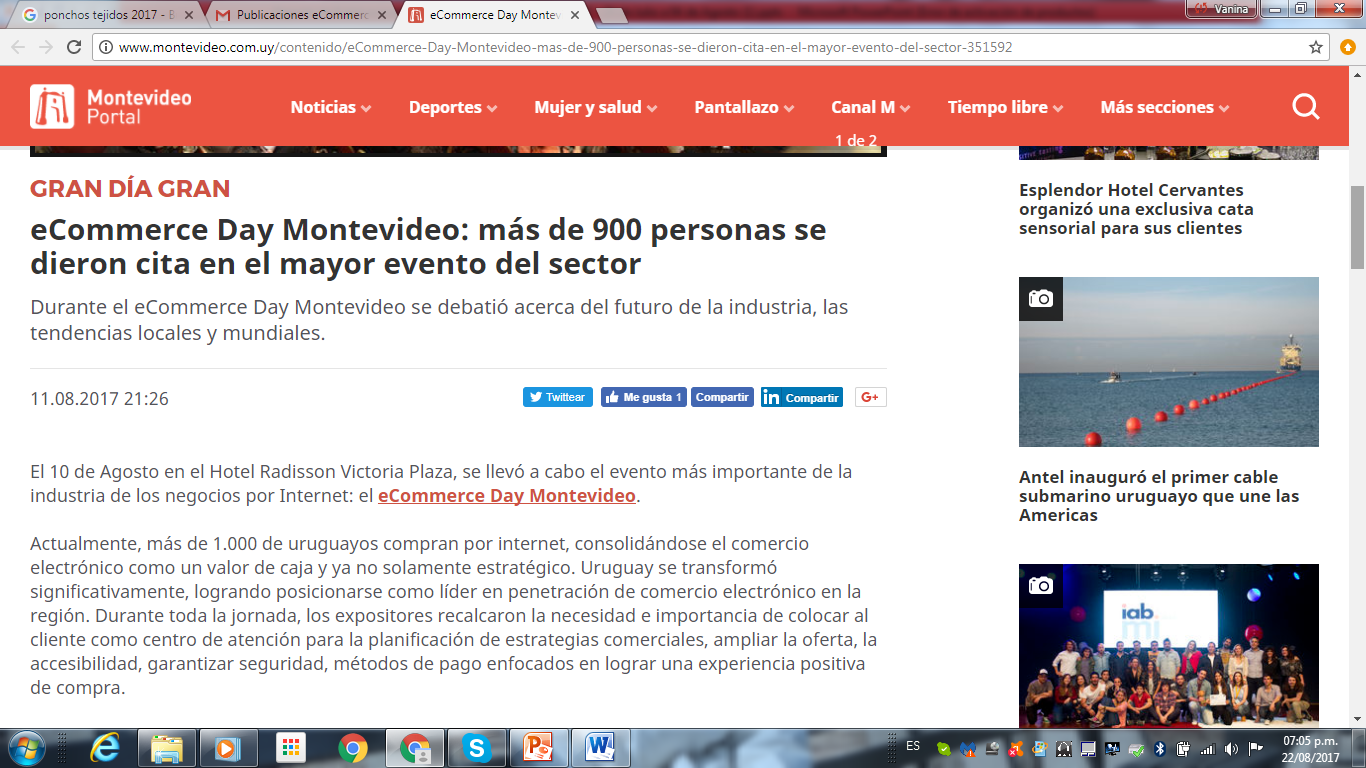 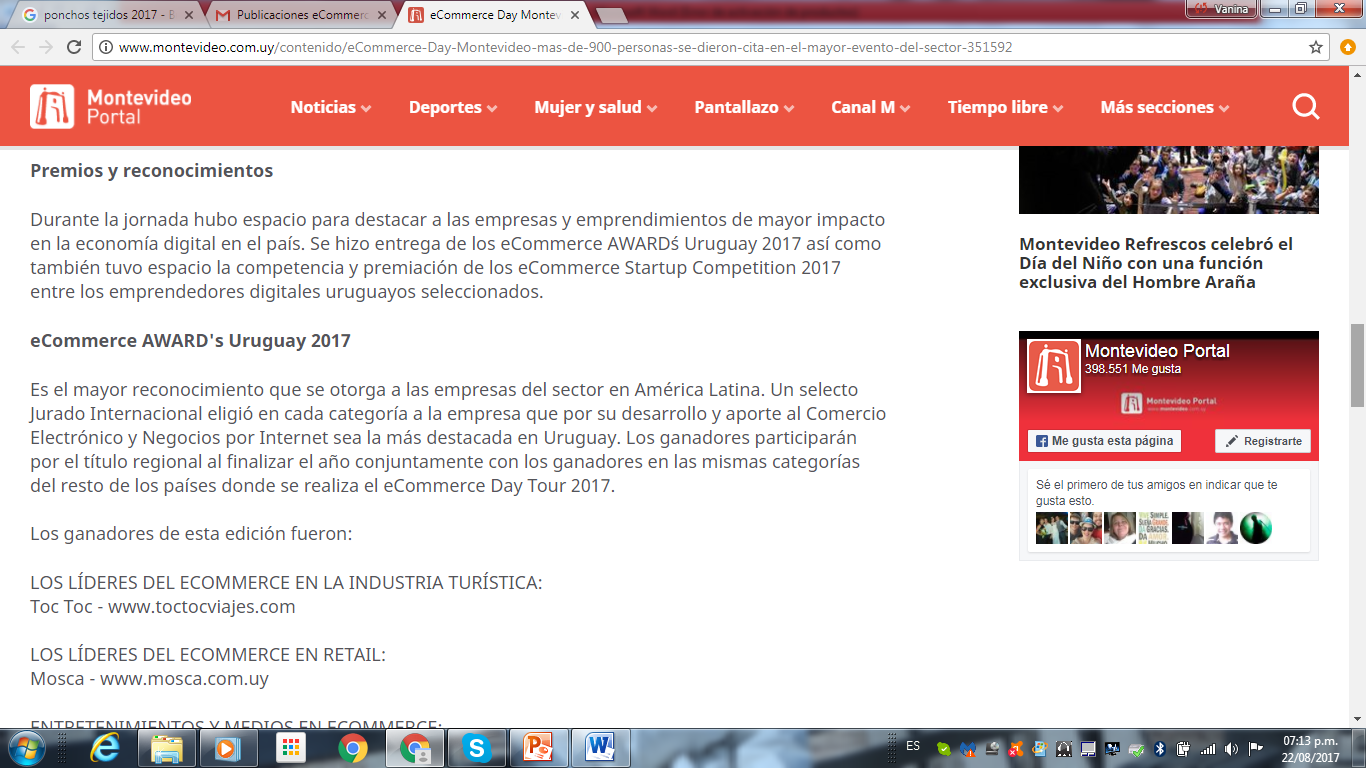 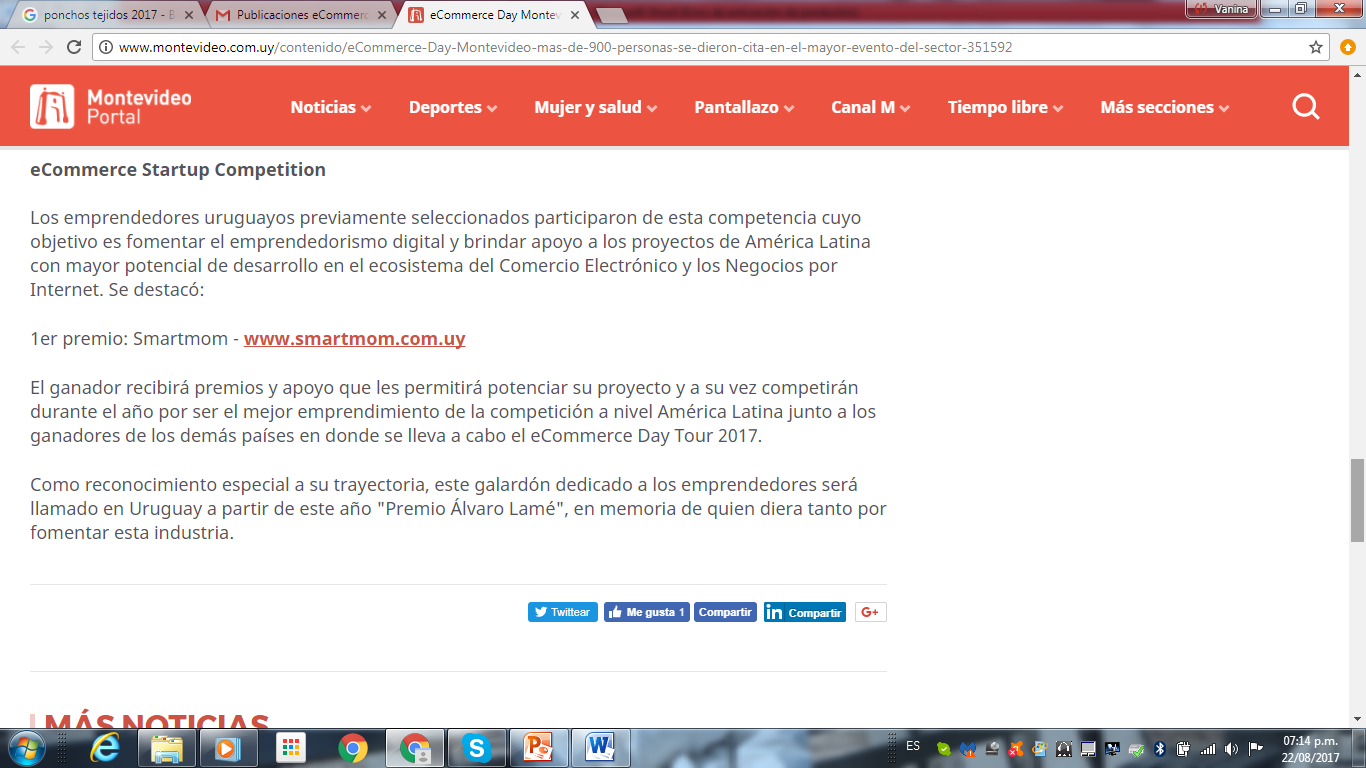 MONTEVIDEO .COM
11.08.2017 / Sección: Actividades / Tema: eCommerce  Day Montevideo 2017
Link:  http://bit.ly/2xeiXF6
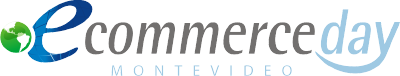 Publicaciones: eCommerce Day Montevideo 2017
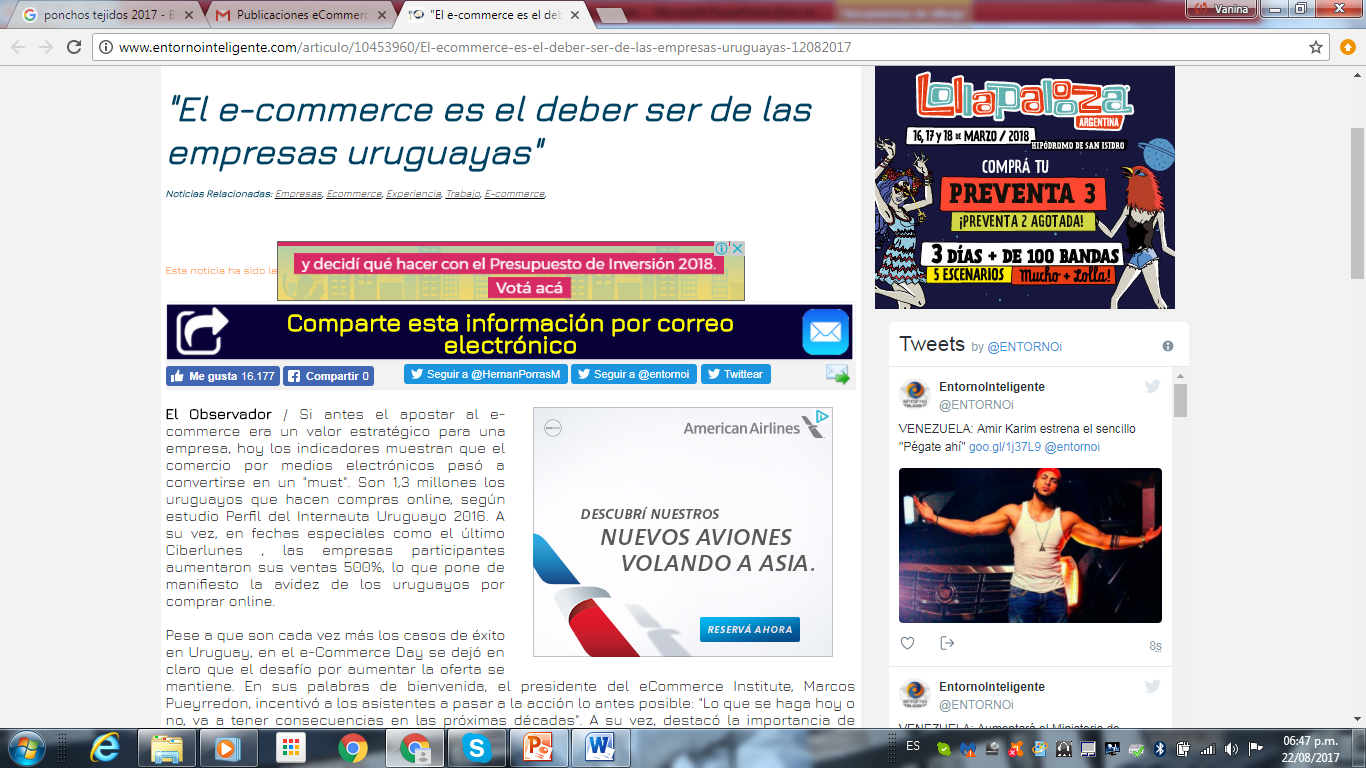 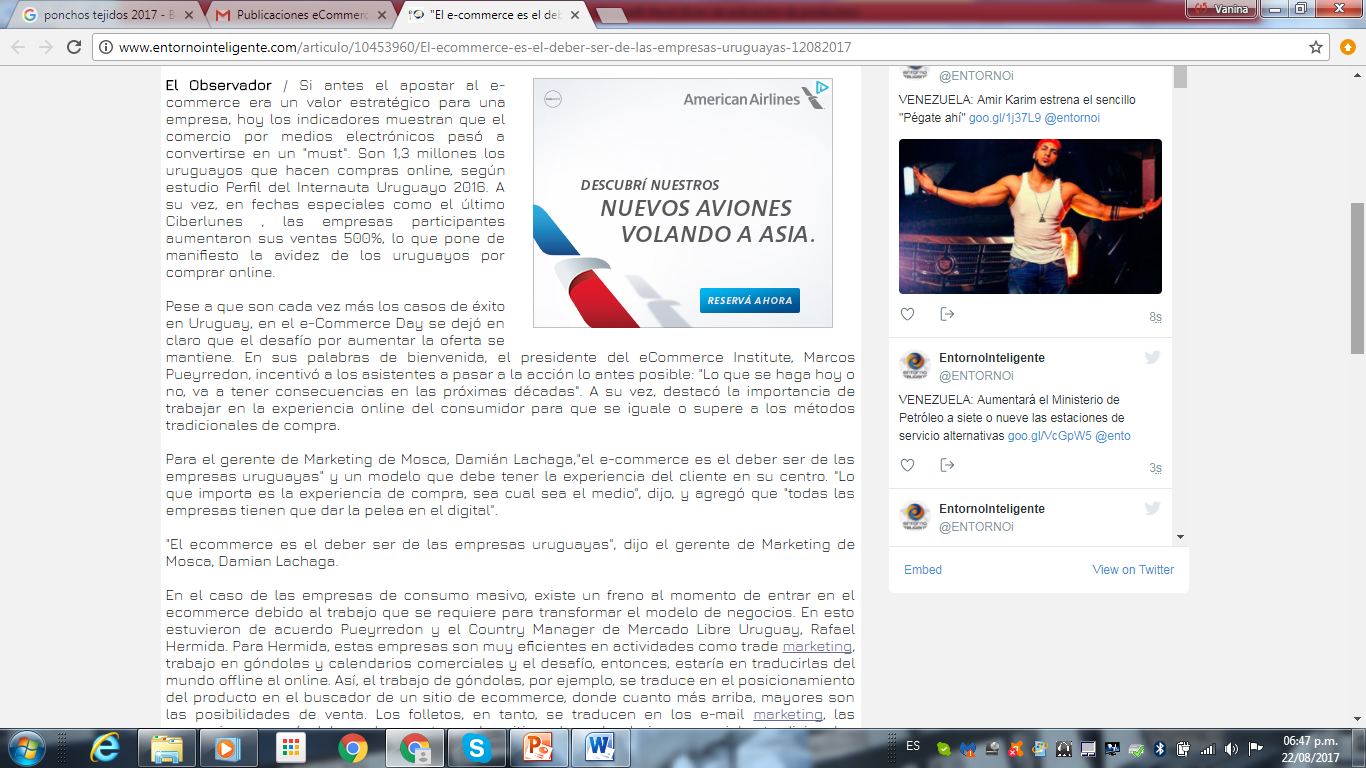 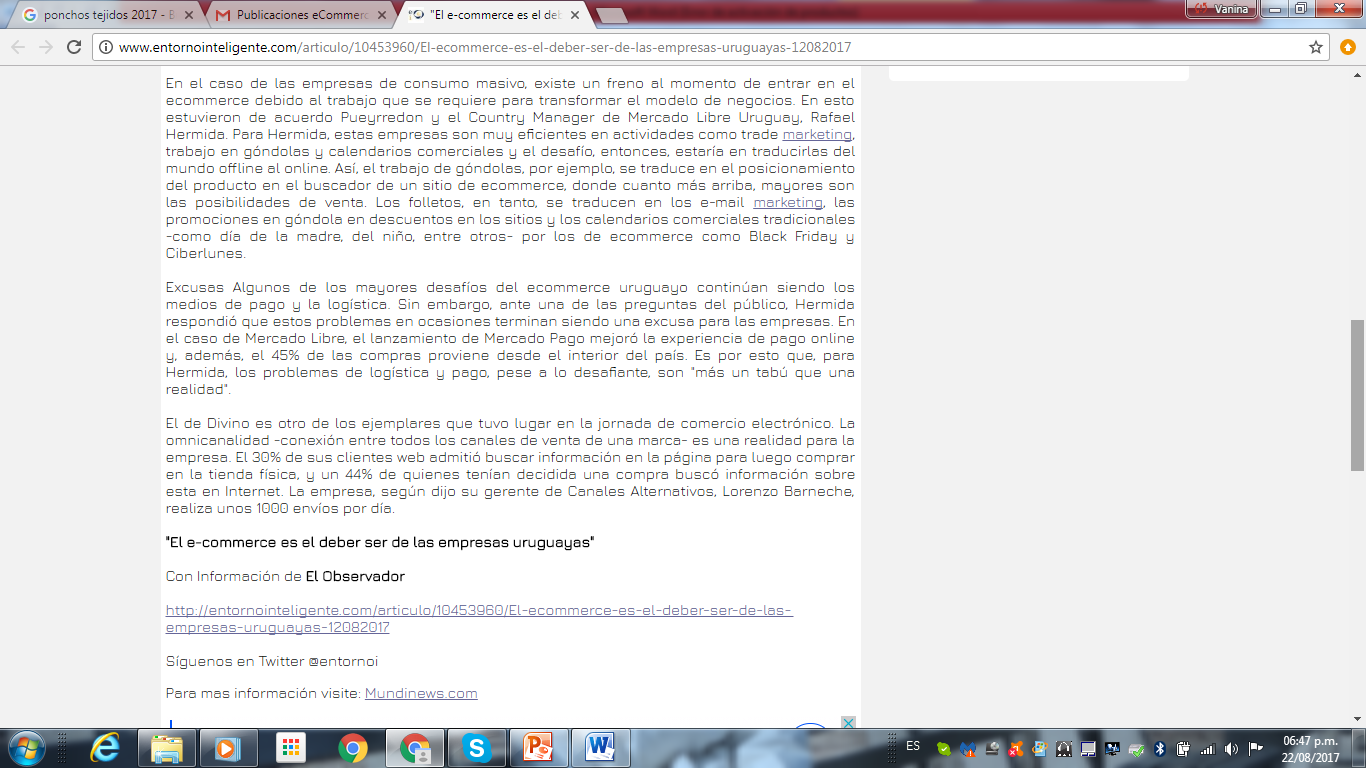 ENTORNO INTELIGENTE 
12.08.2017 / Sección: Actividades / Tema: eCommerce  Day Montevideo 2017
Link:  http://bit.ly/2wzZamz
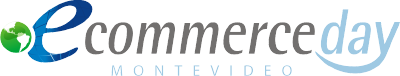 Publicaciones: eCommerce Day Montevideo 2017
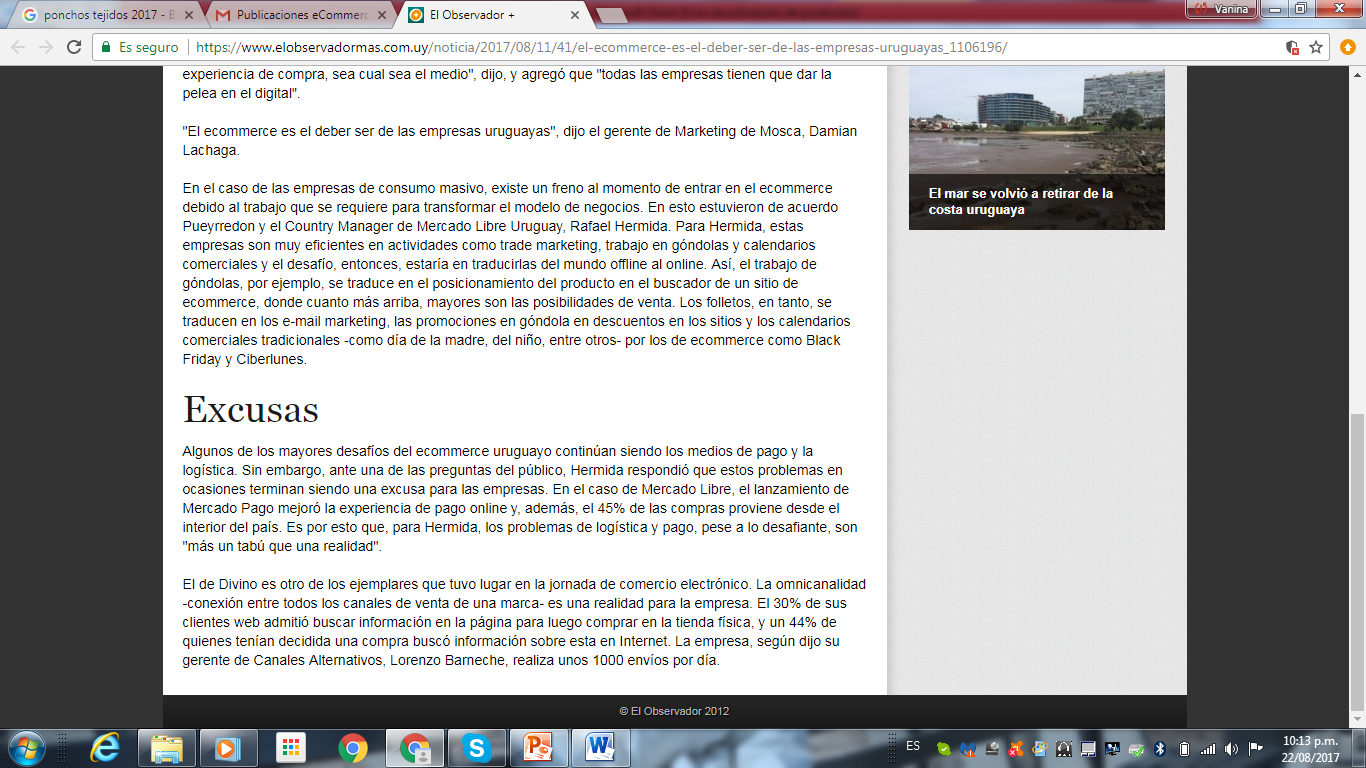 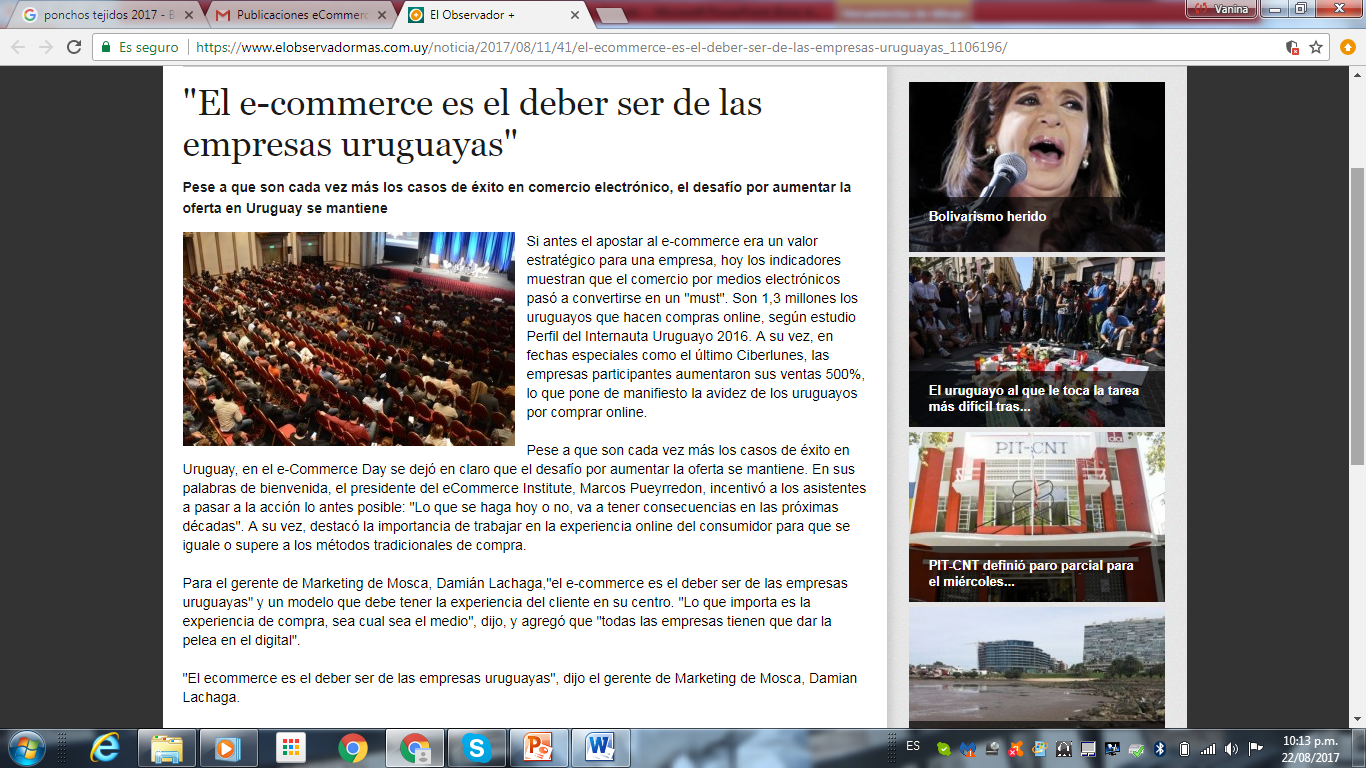 EL OBSERVADOR 
14.08.2017 / Sección: Noticias en la Web / Tema: eCommerce  Day Montevideo 2017
Link:  http://bit.ly/2w08S01
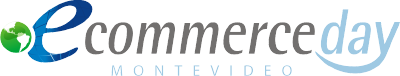 Publicaciones: eCommerce Day Montevideo 2017
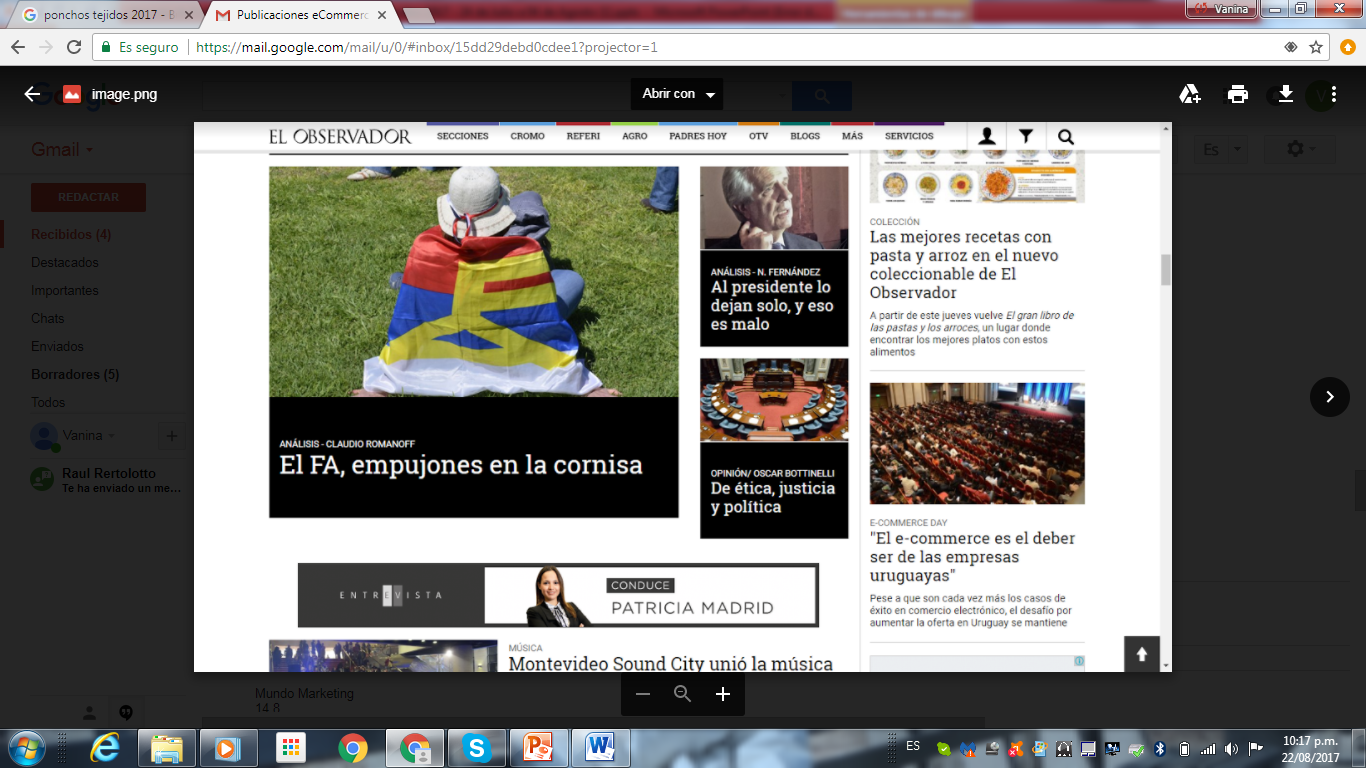 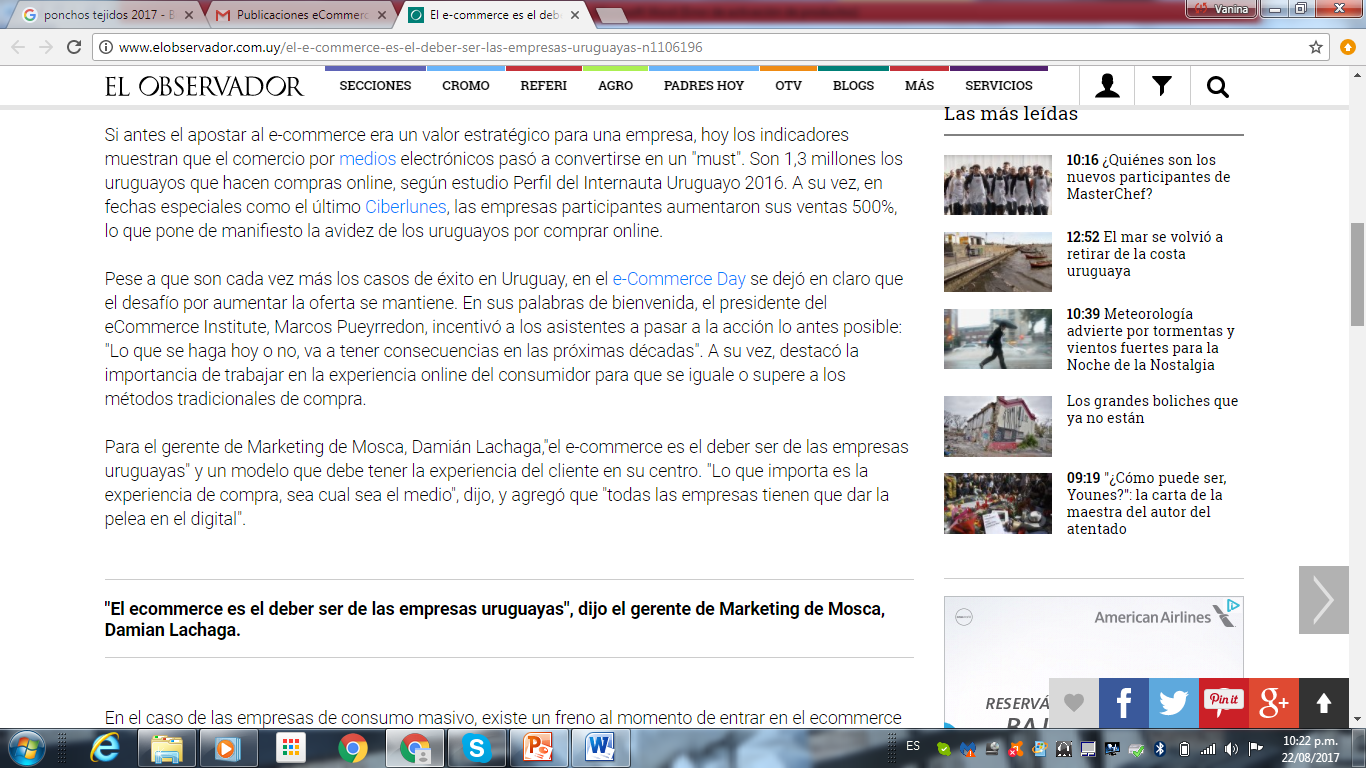 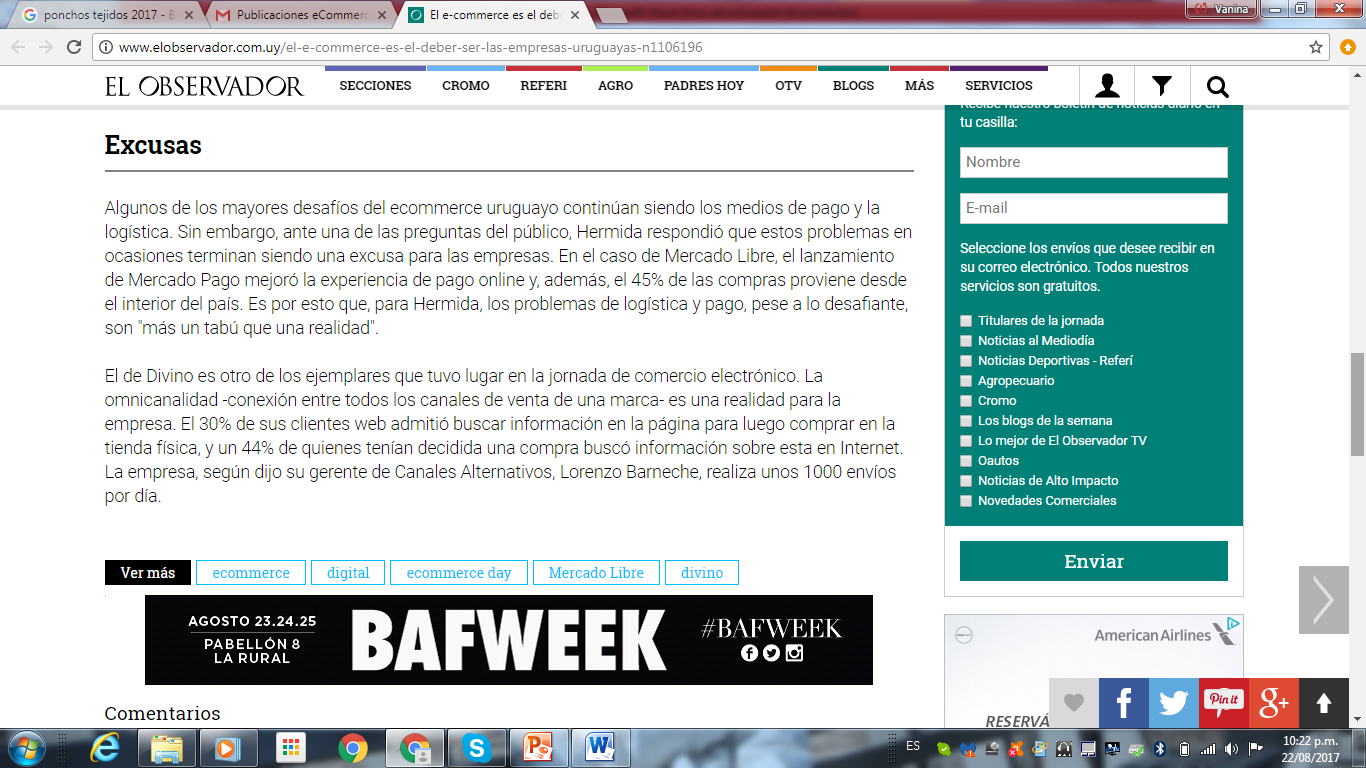 Home:  http://www.montevideo.com.uy
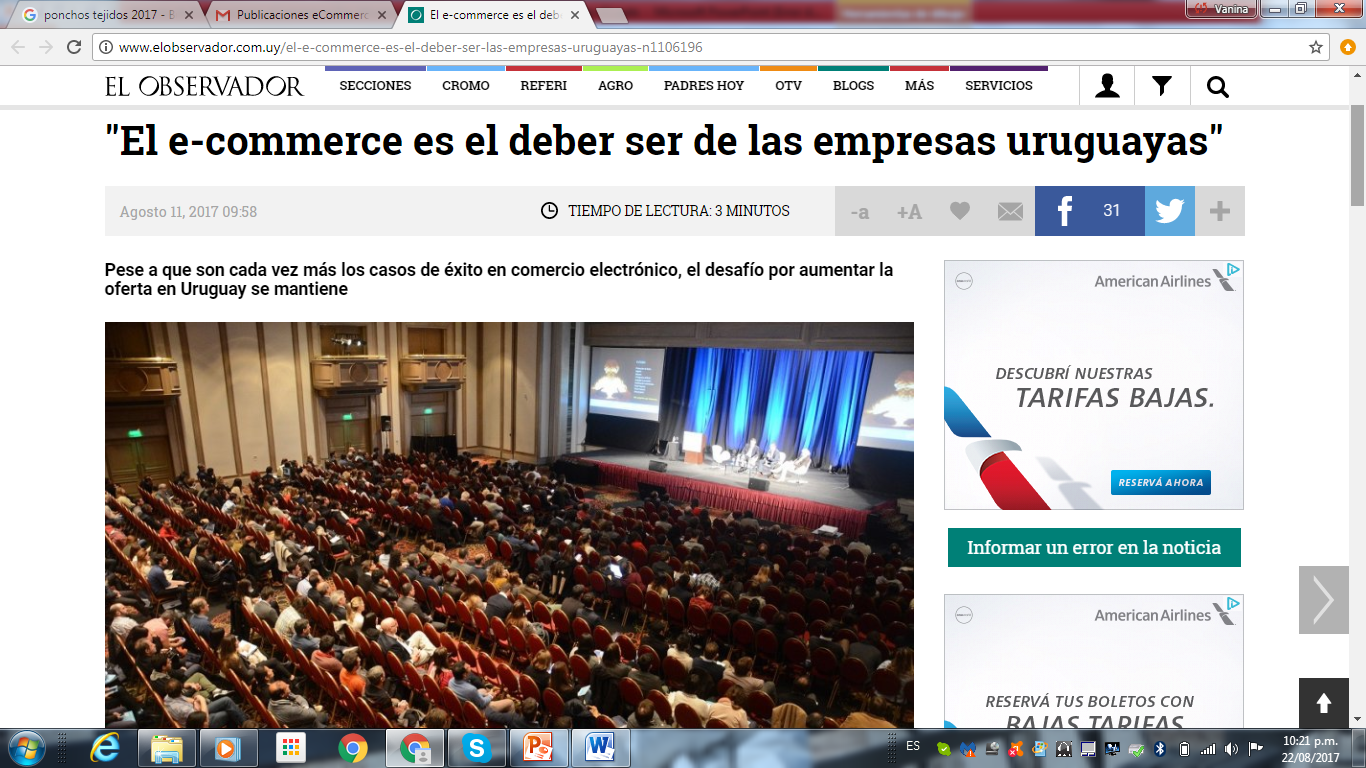 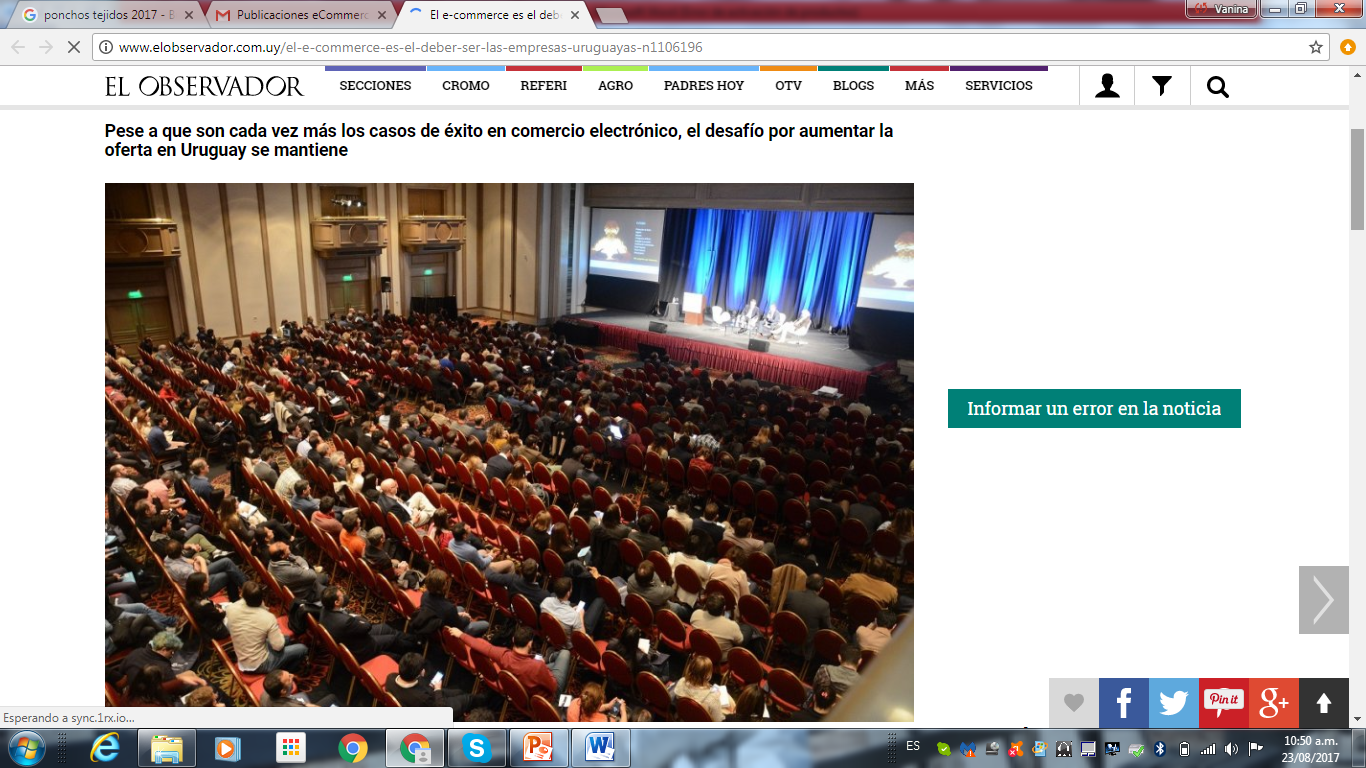 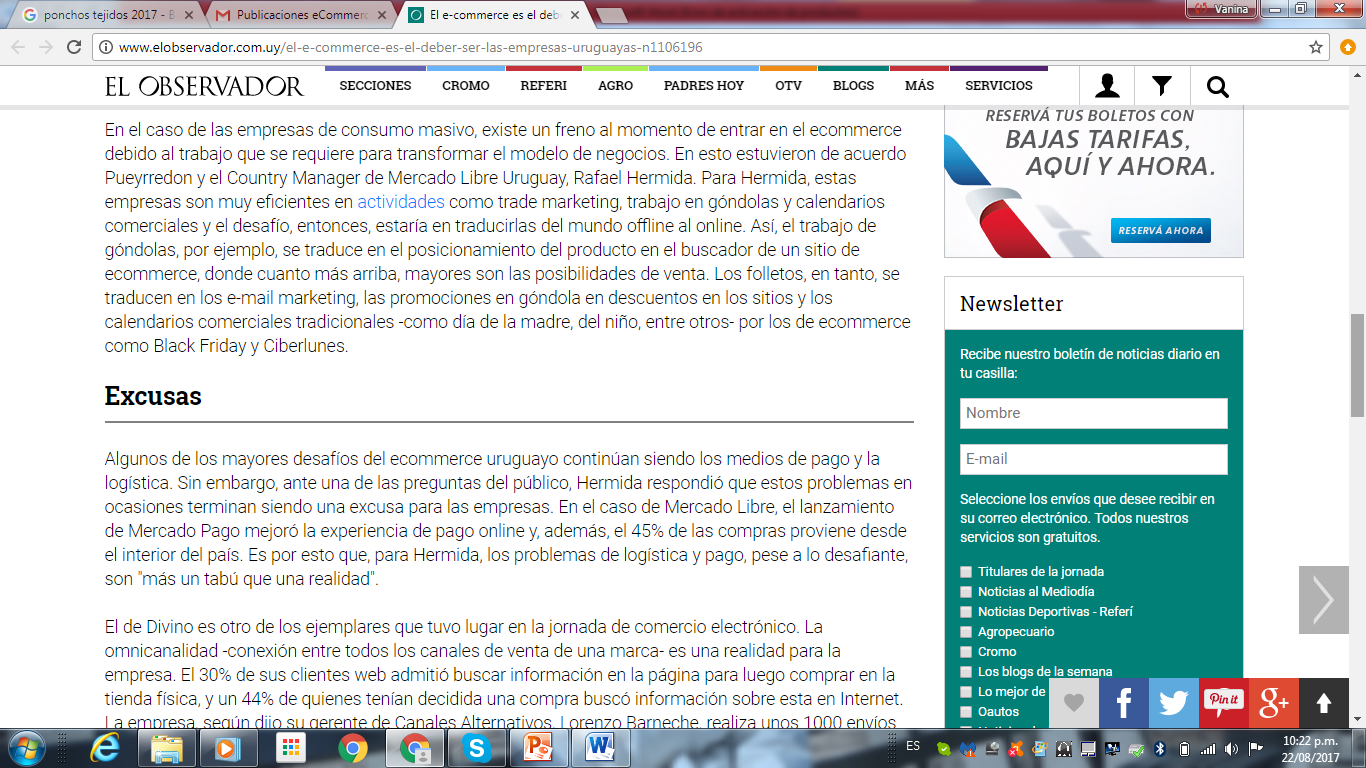 EL OBSERVADOR
14.08.2017 / Sección: Economia y empresas  / Tema: eCommerce  Day Montevideo 2017
Link: http://bit.ly/2wprl75
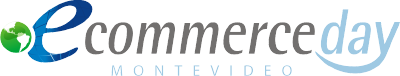 Publicaciones: eCommerce Day Montevideo 2017
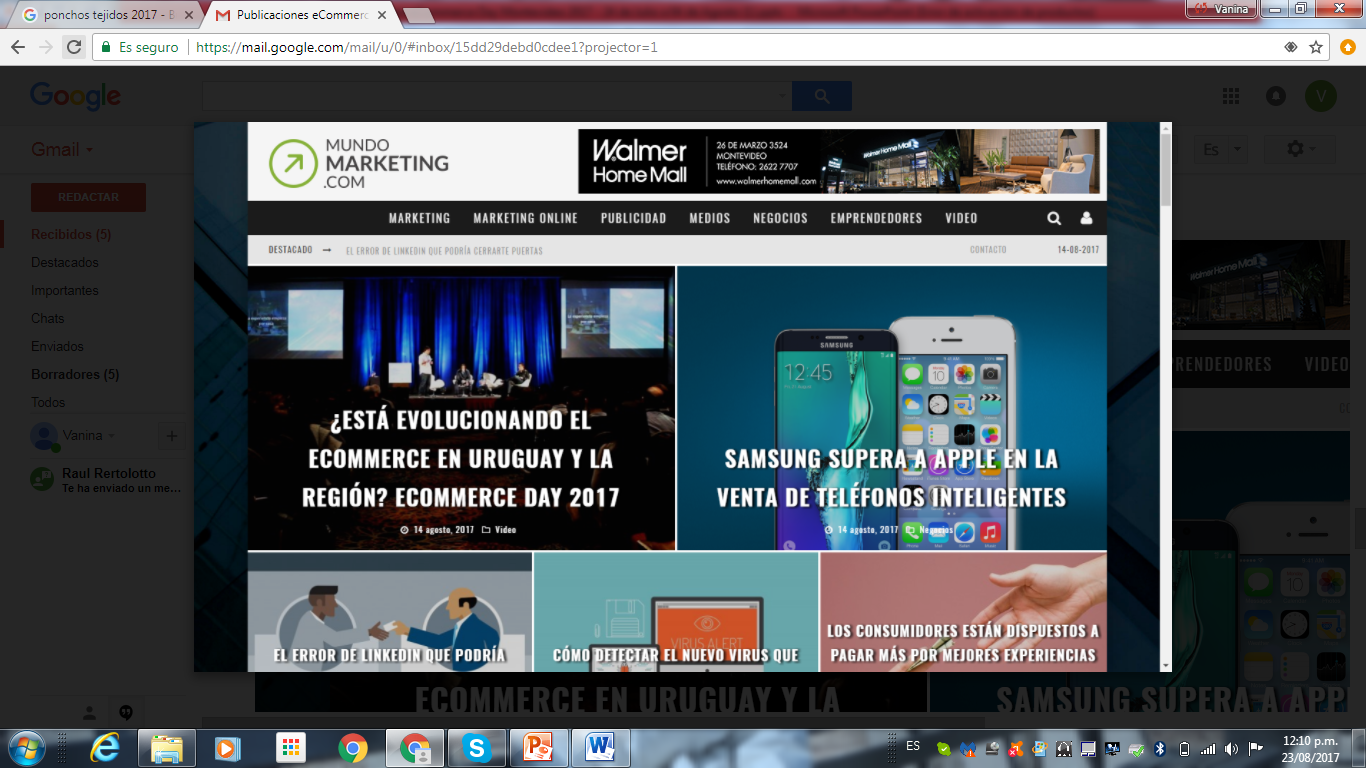 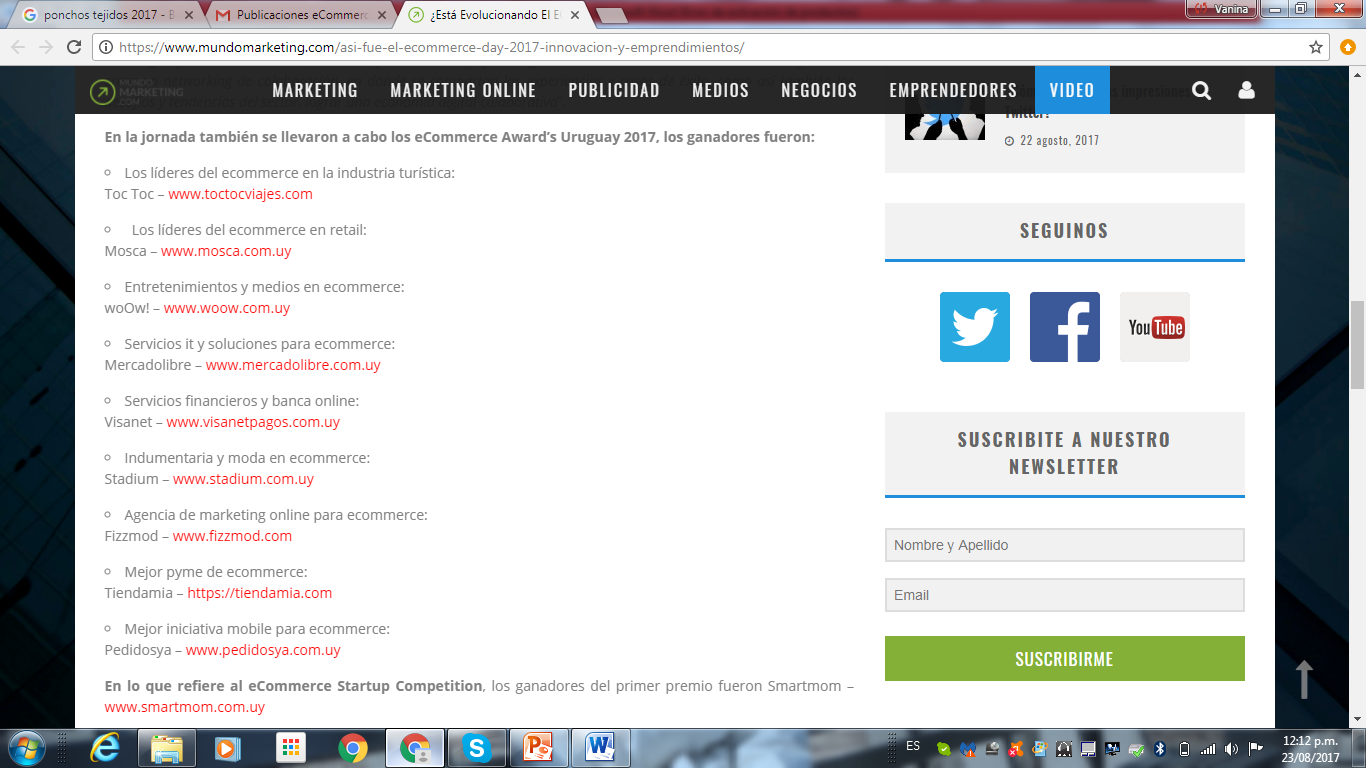 Home: https://www.mundomarketing.com/
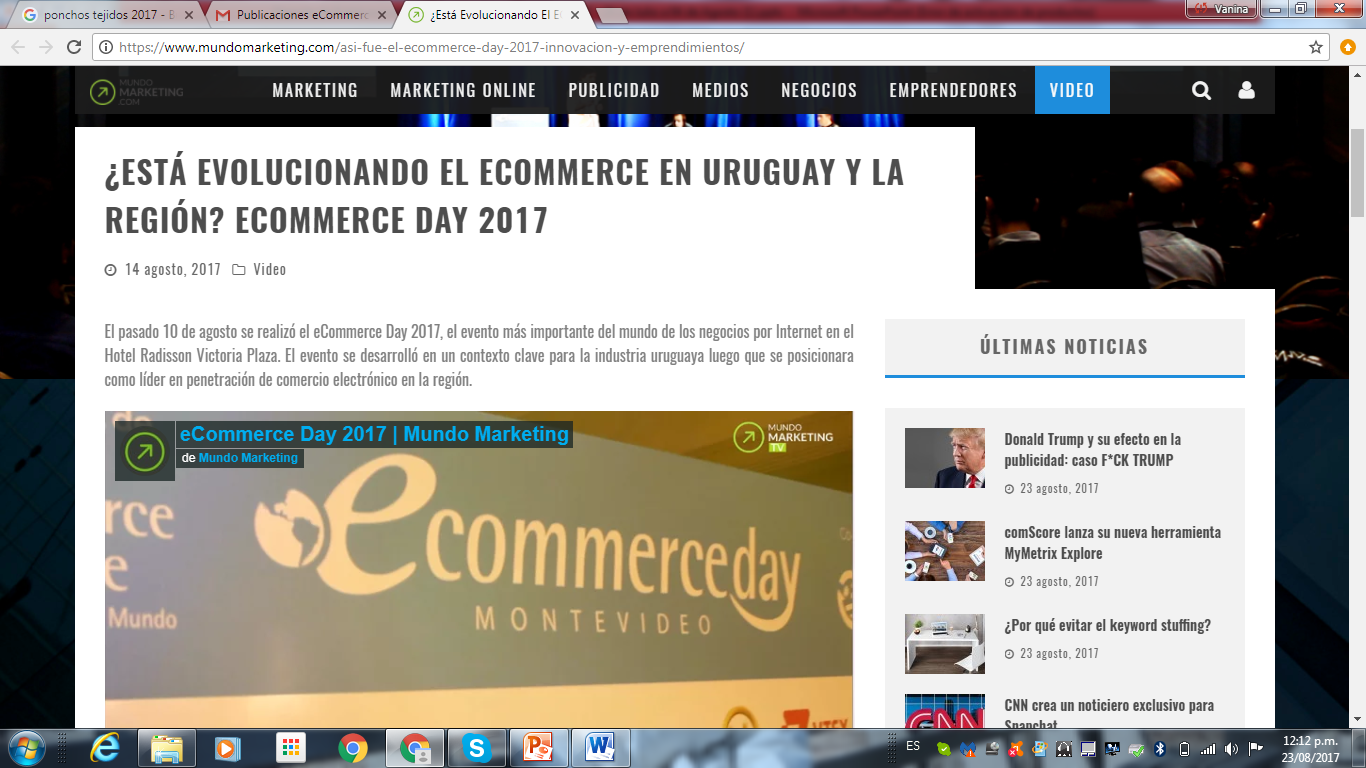 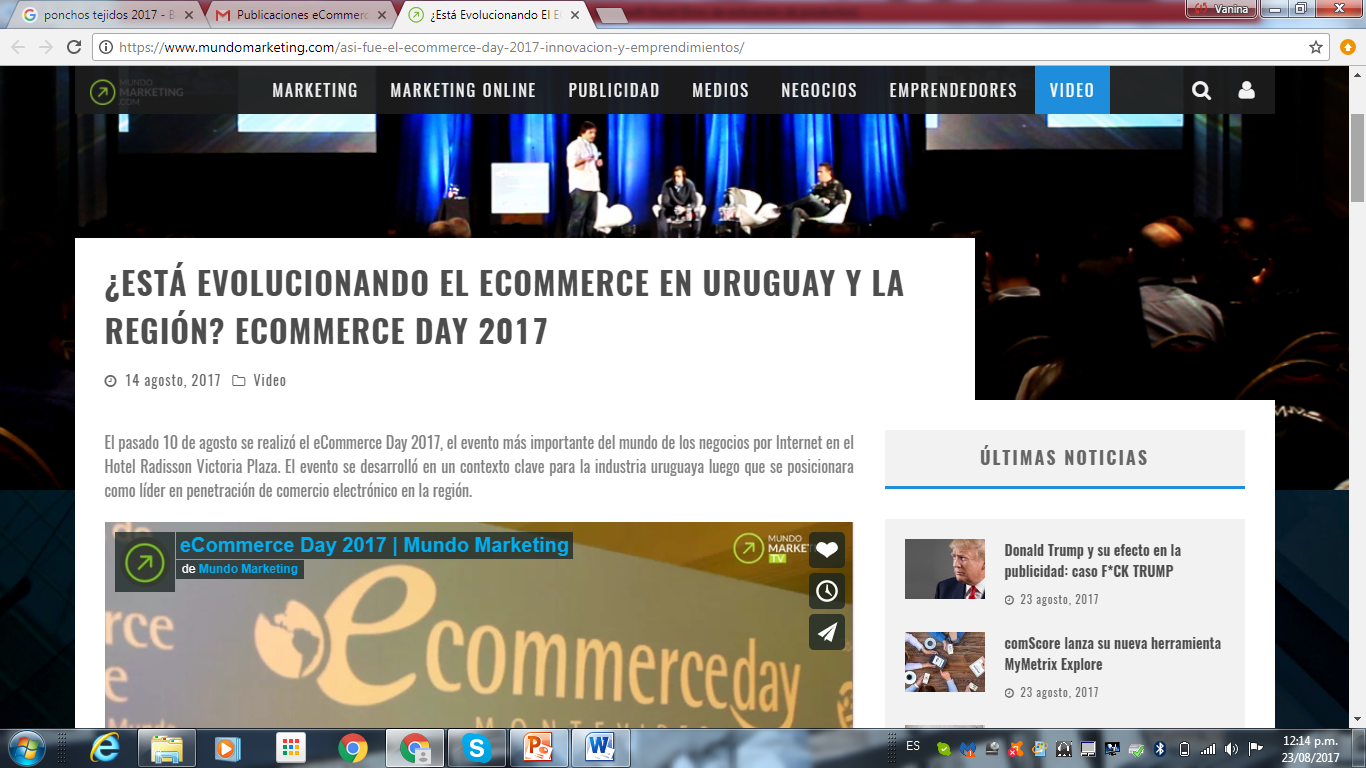 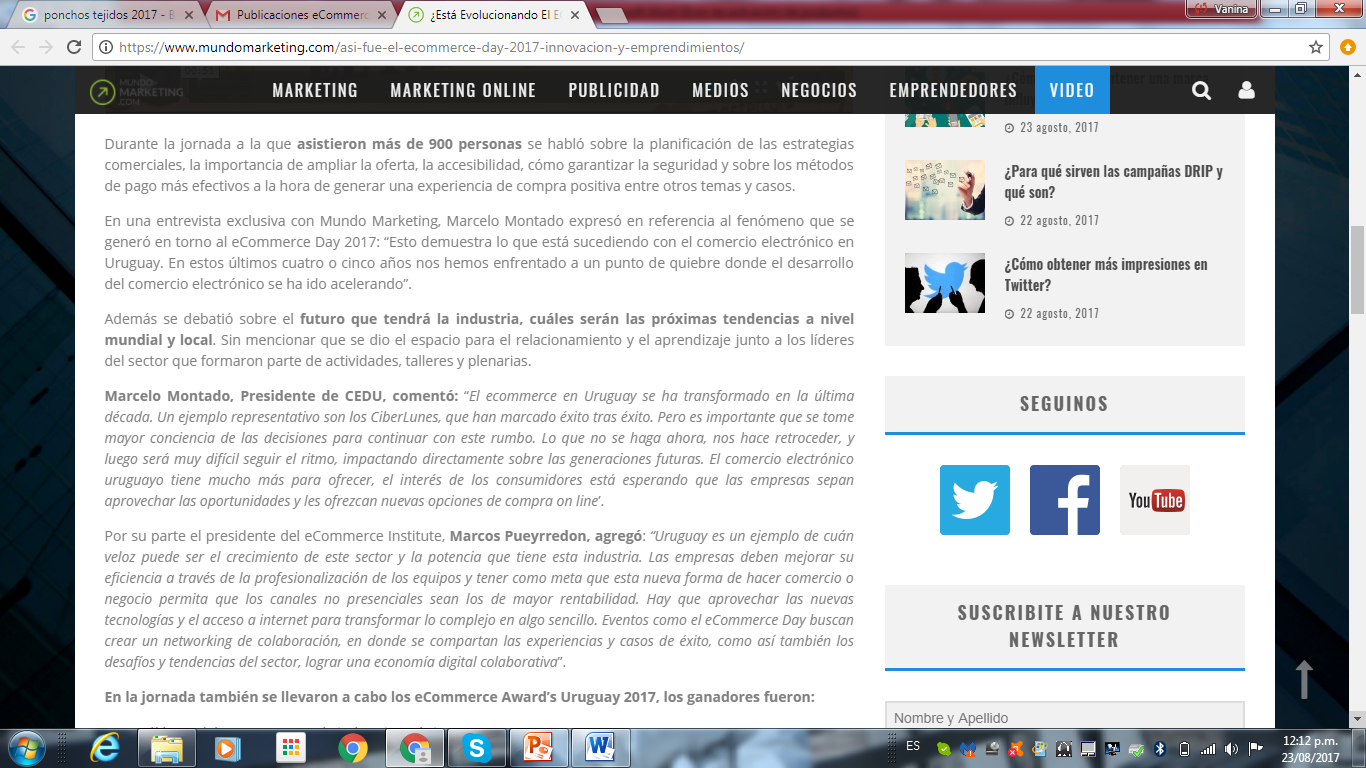 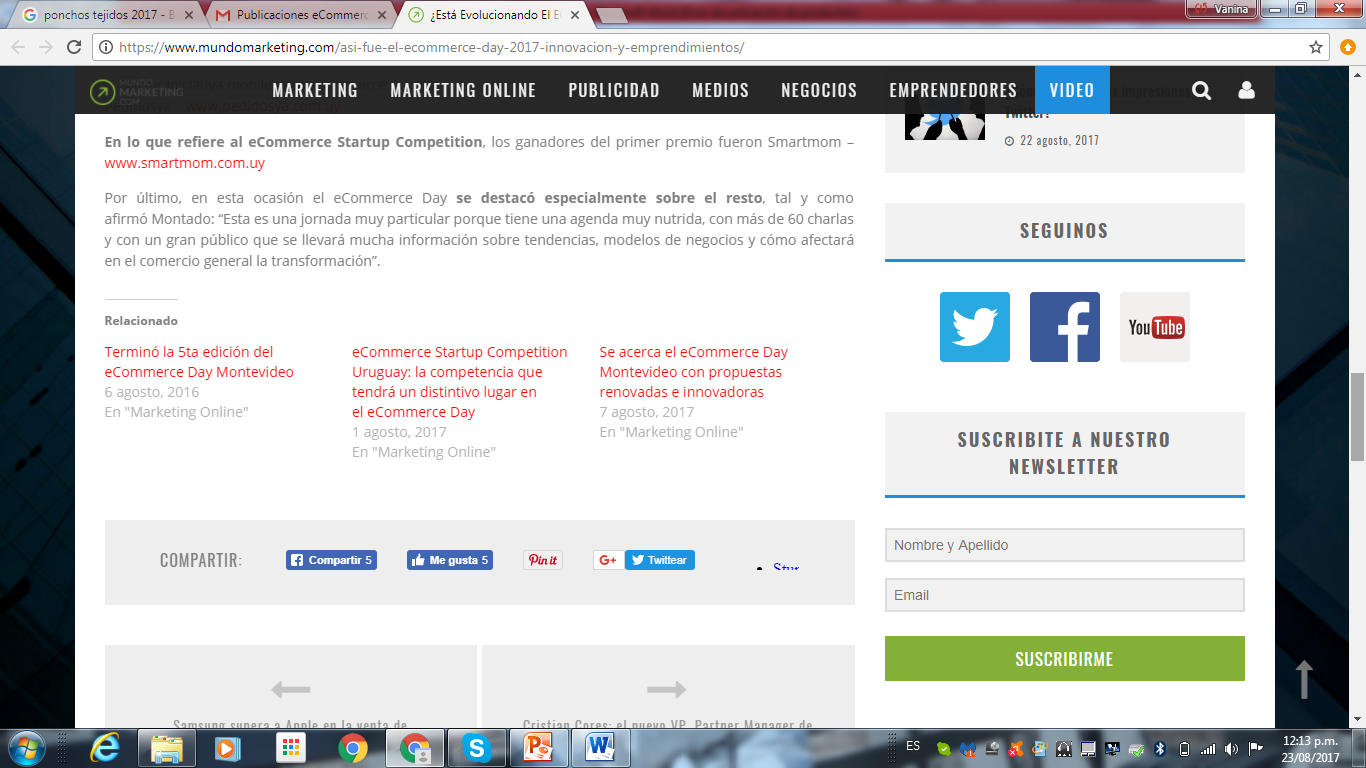 MUNDO MARKETING 
14.08.2017 / Sección: Video / Tema: eCommerce  Day Montevideo 2017
Link: http://bit.ly/2wGND3N
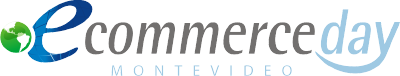 Publicaciones: eCommerce Day Montevideo 2017
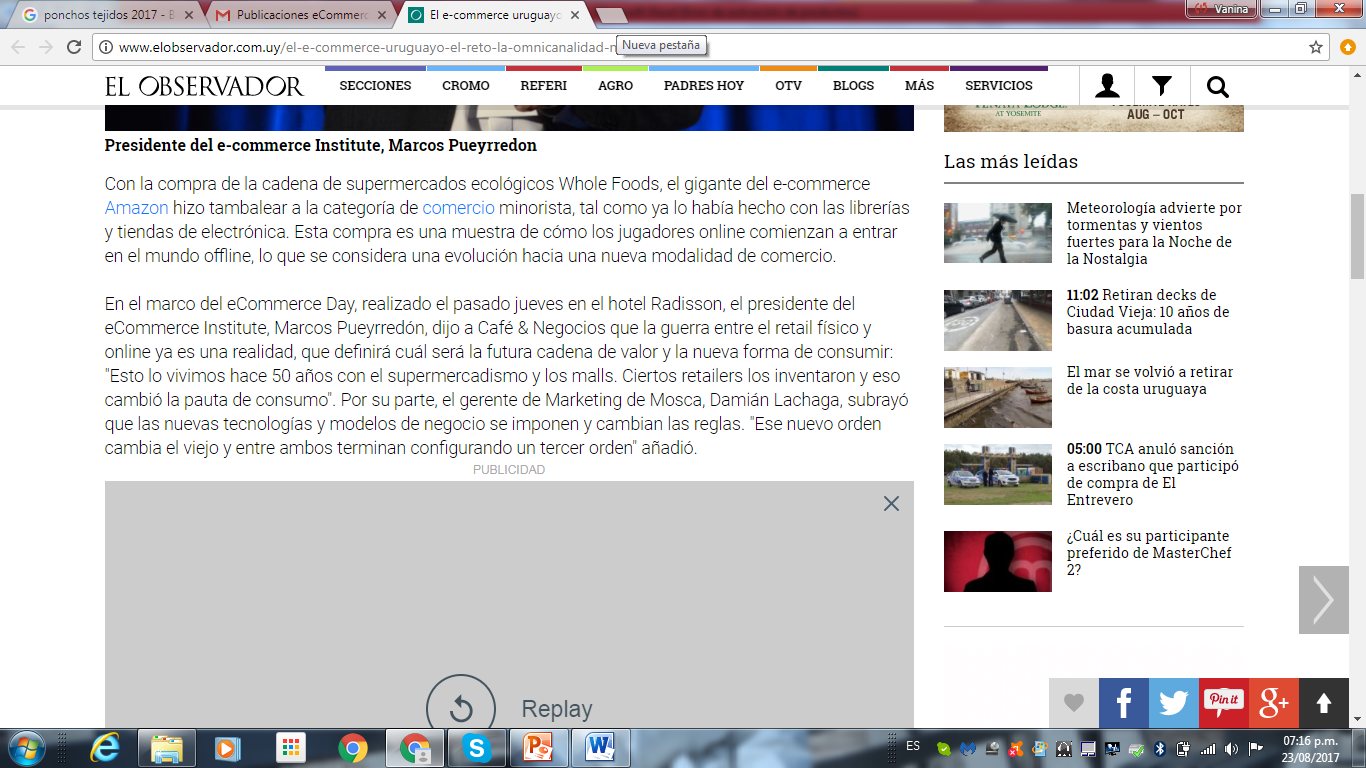 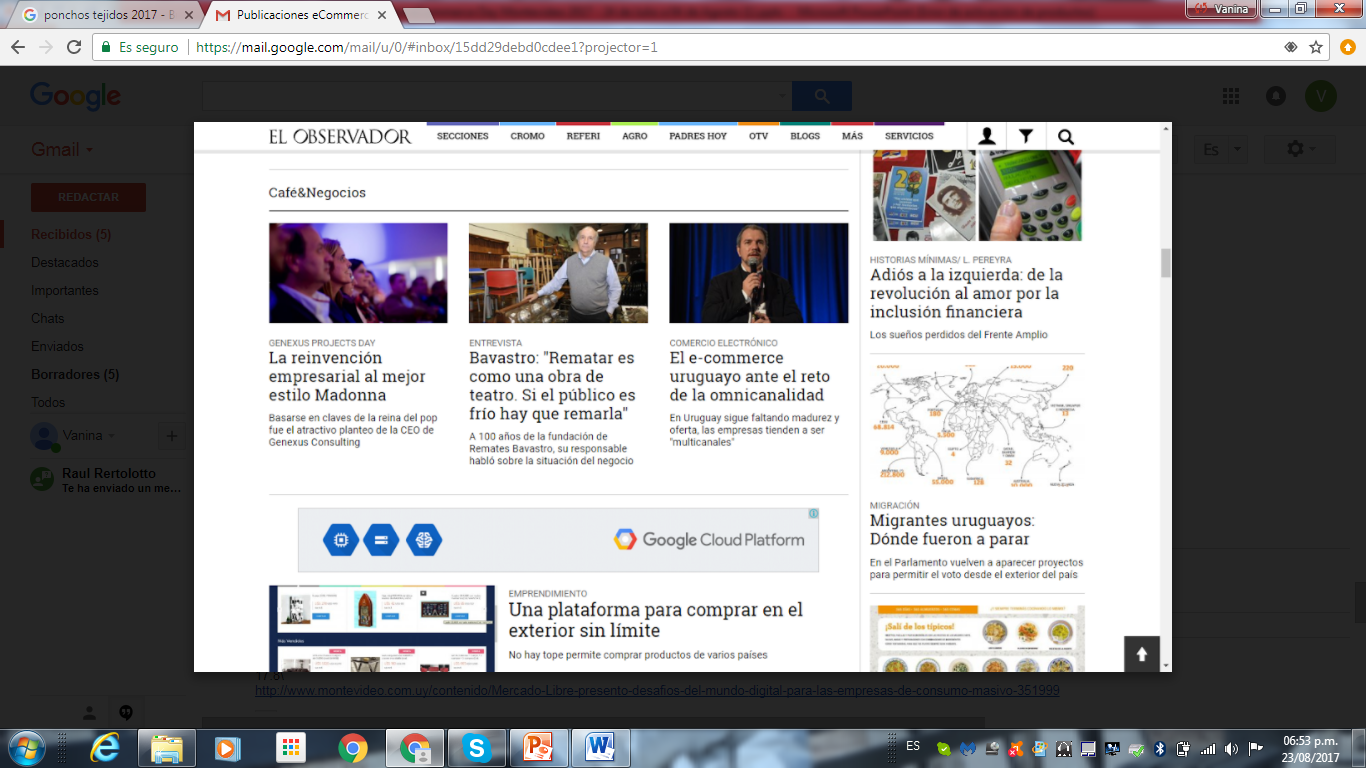 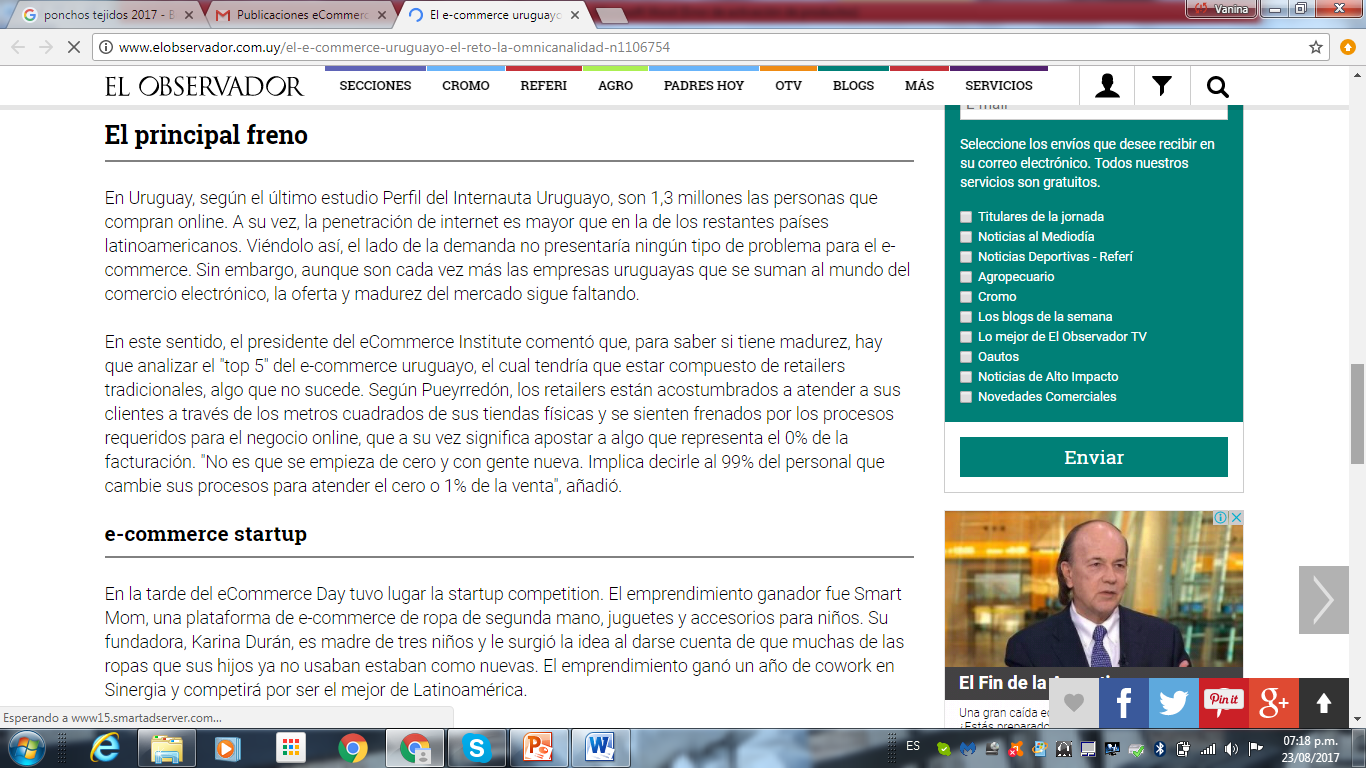 Home: http://www.elobservador.com.uy/
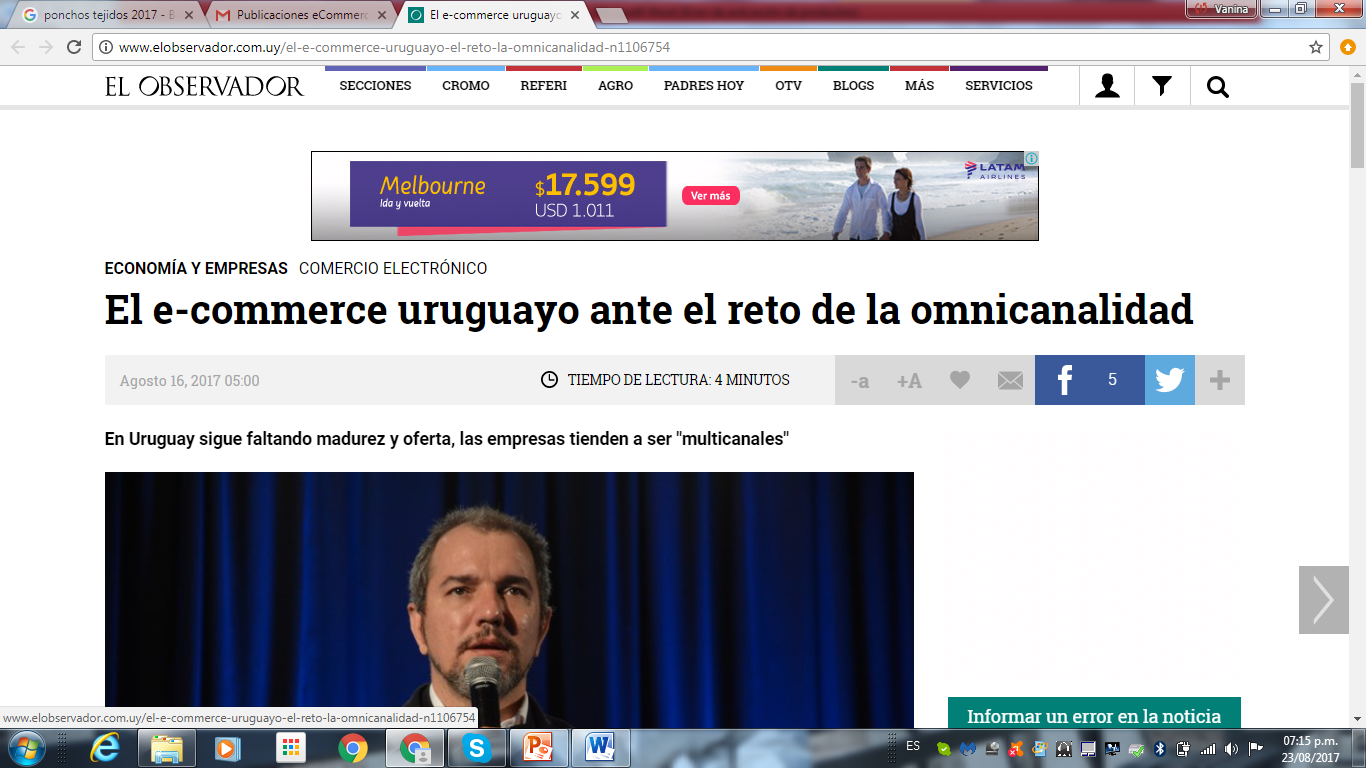 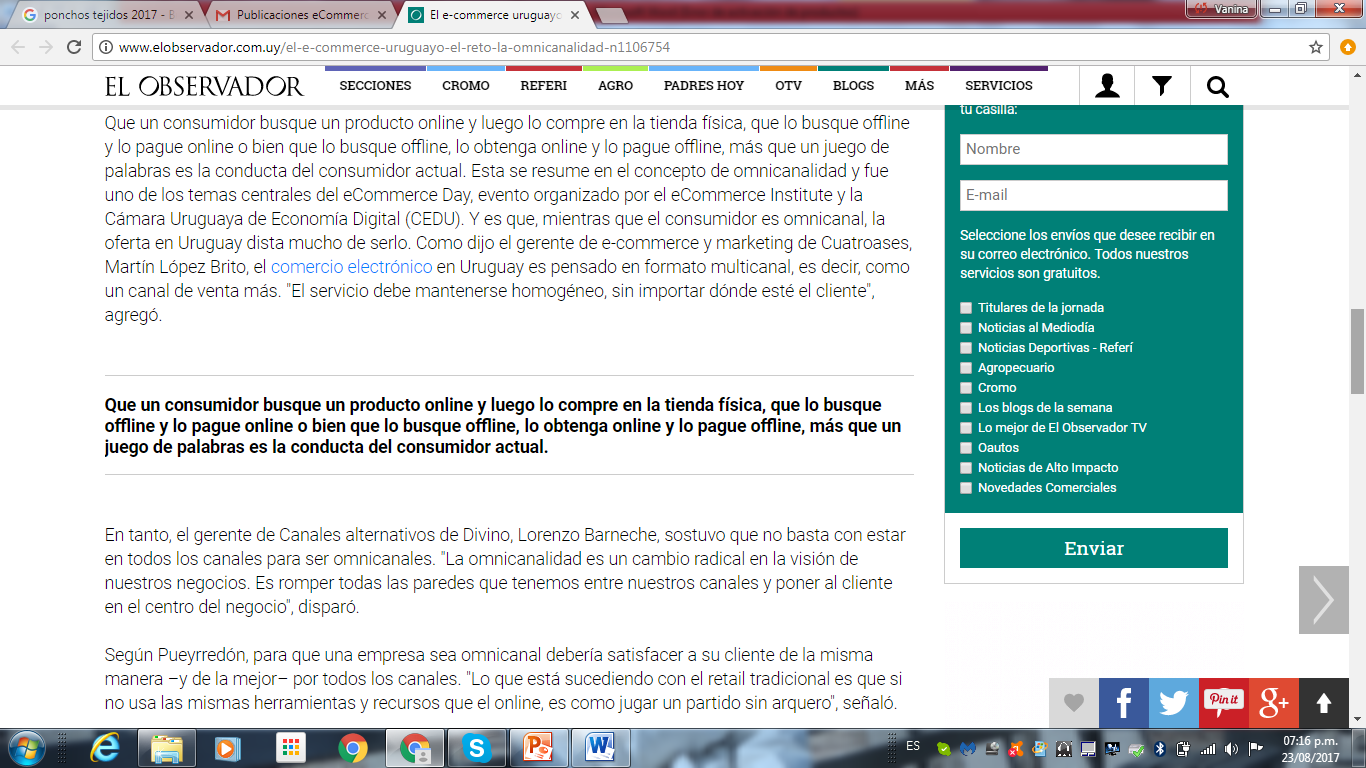 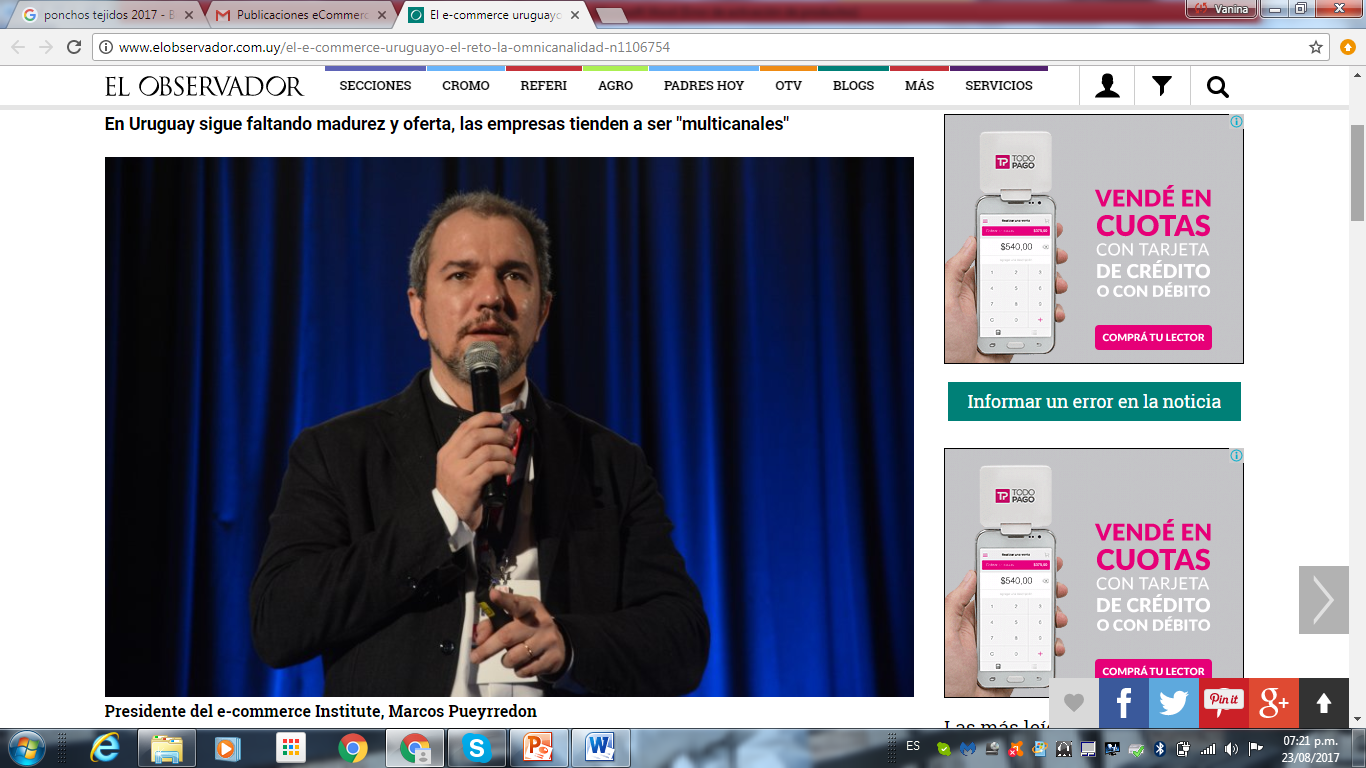 EL OBSERVADOR 
16.08.2017 / Sección: Economia y Empresas / Tema: eCommerce  Day Montevideo 2017
Link: http://bit.ly/2wGZY8l
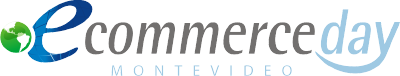 Publicaciones: eCommerce Day Montevideo 2017
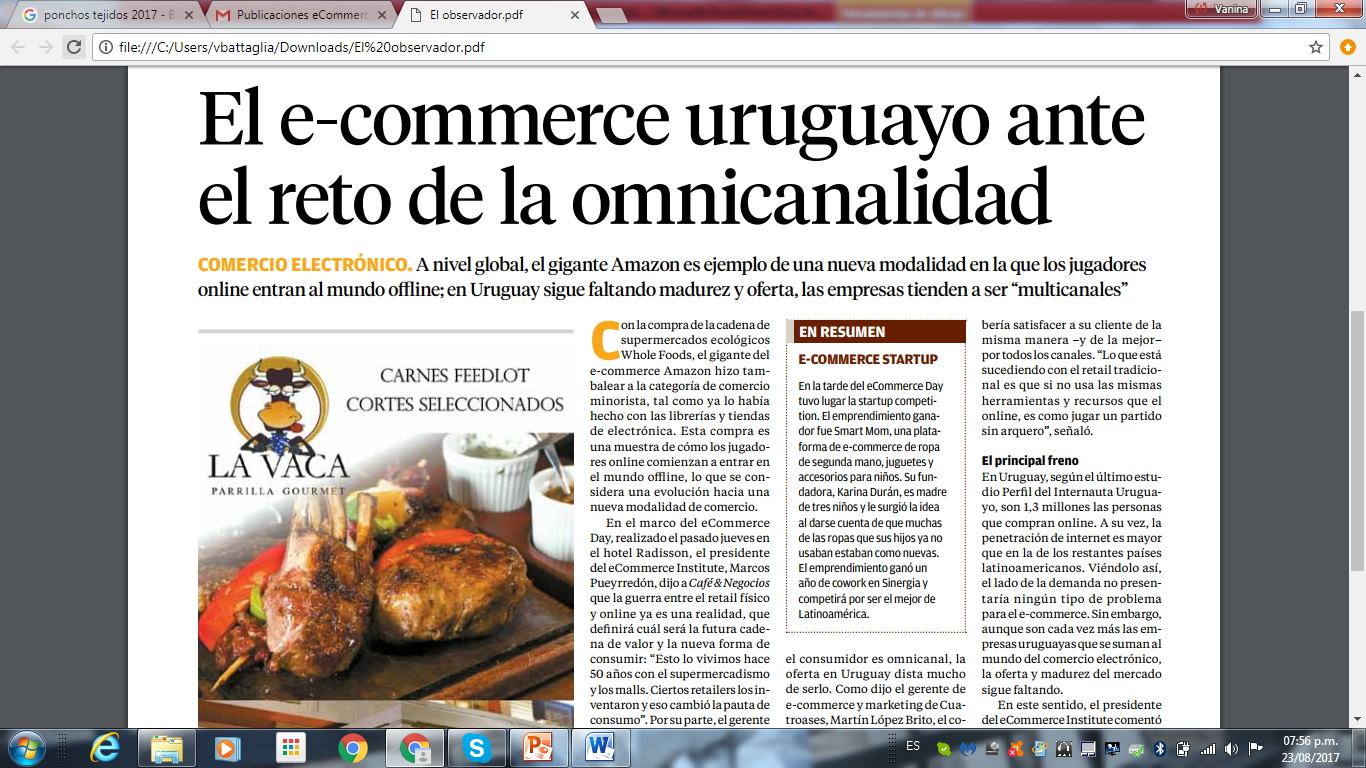 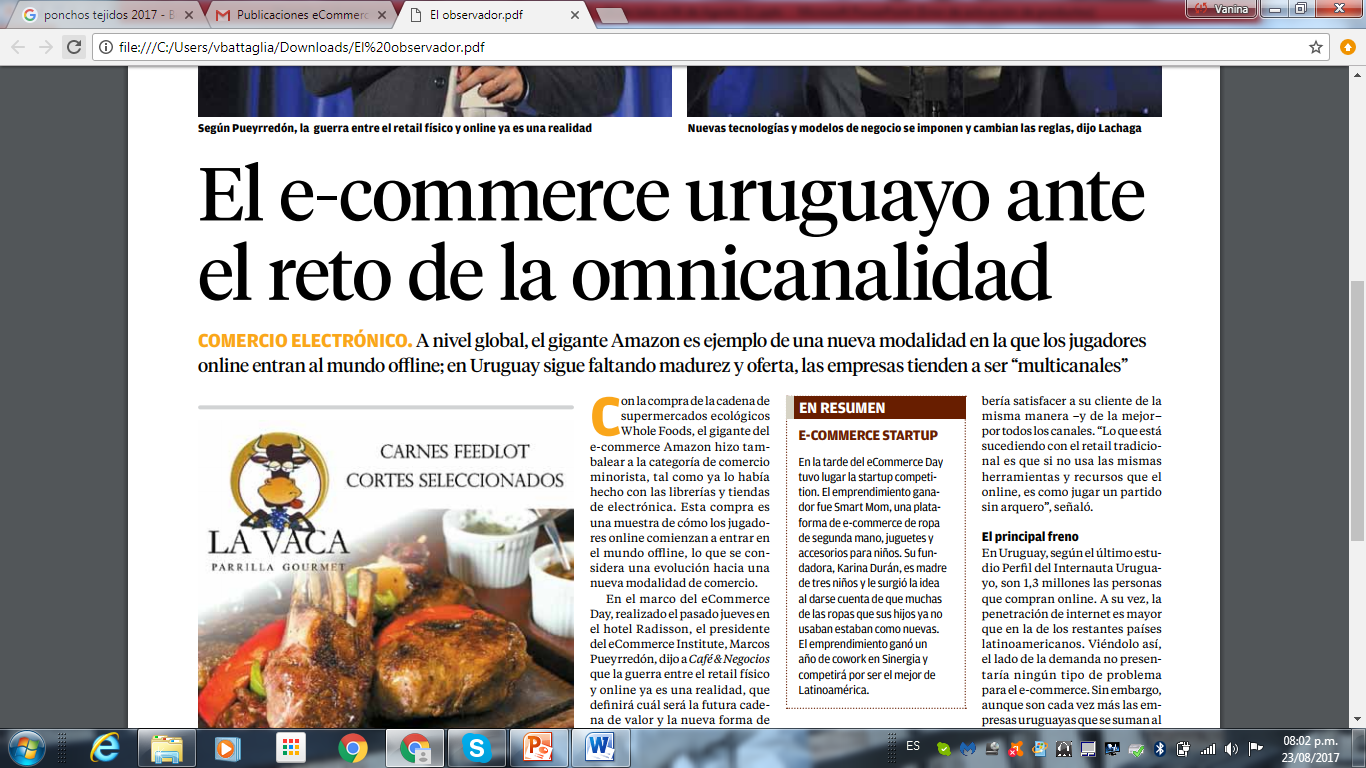 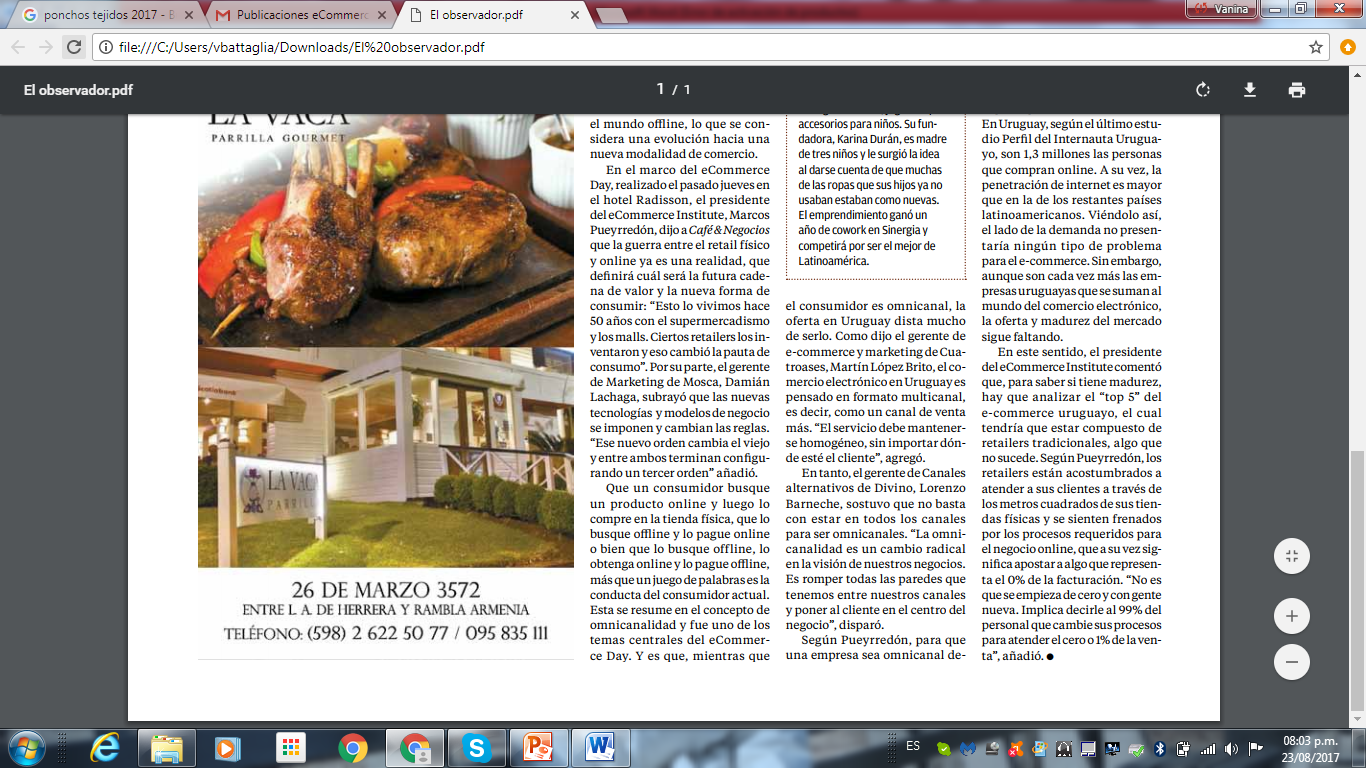 EL OBSERVADOR 
16.08.2017 / Sección: Empresas / Tema: eCommerce  Day Montevideo 2017
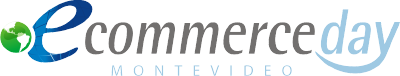 Publicaciones: eCommerce Day Montevideo 2017
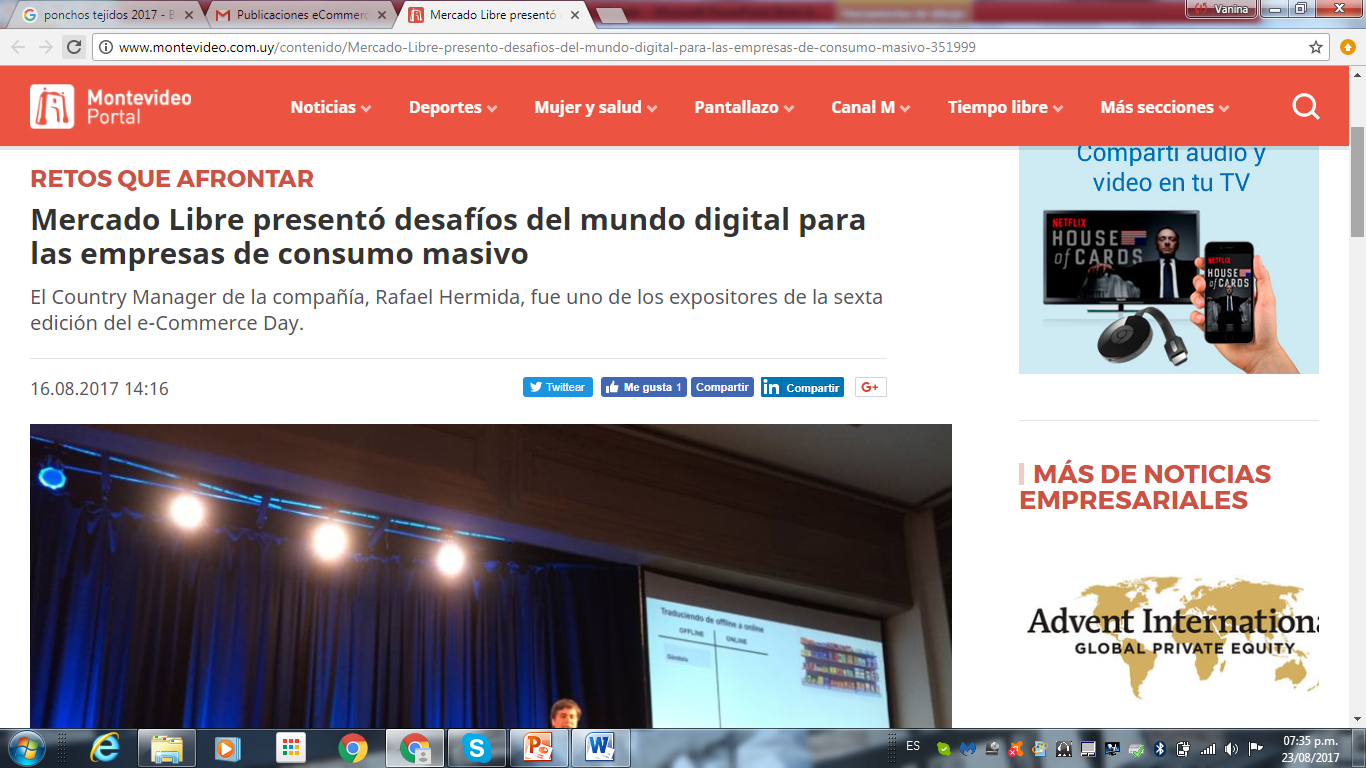 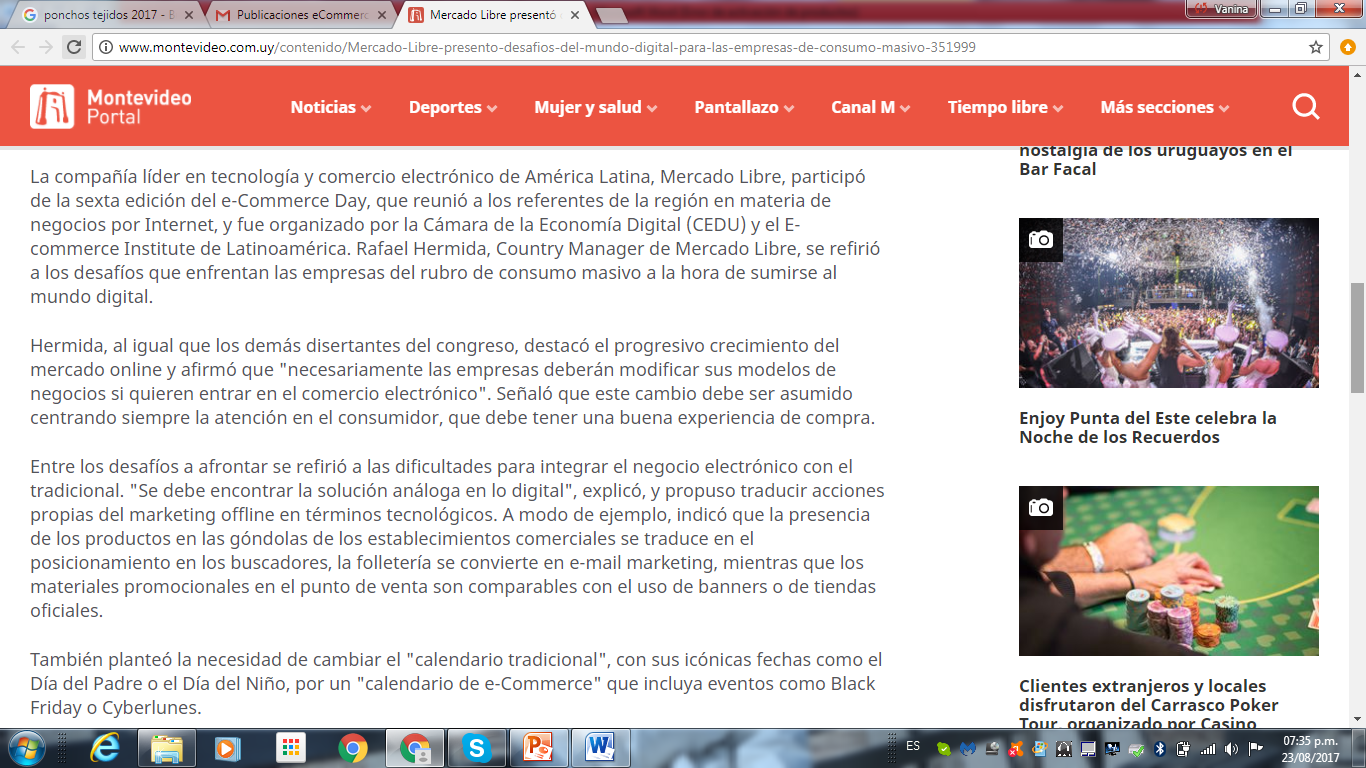 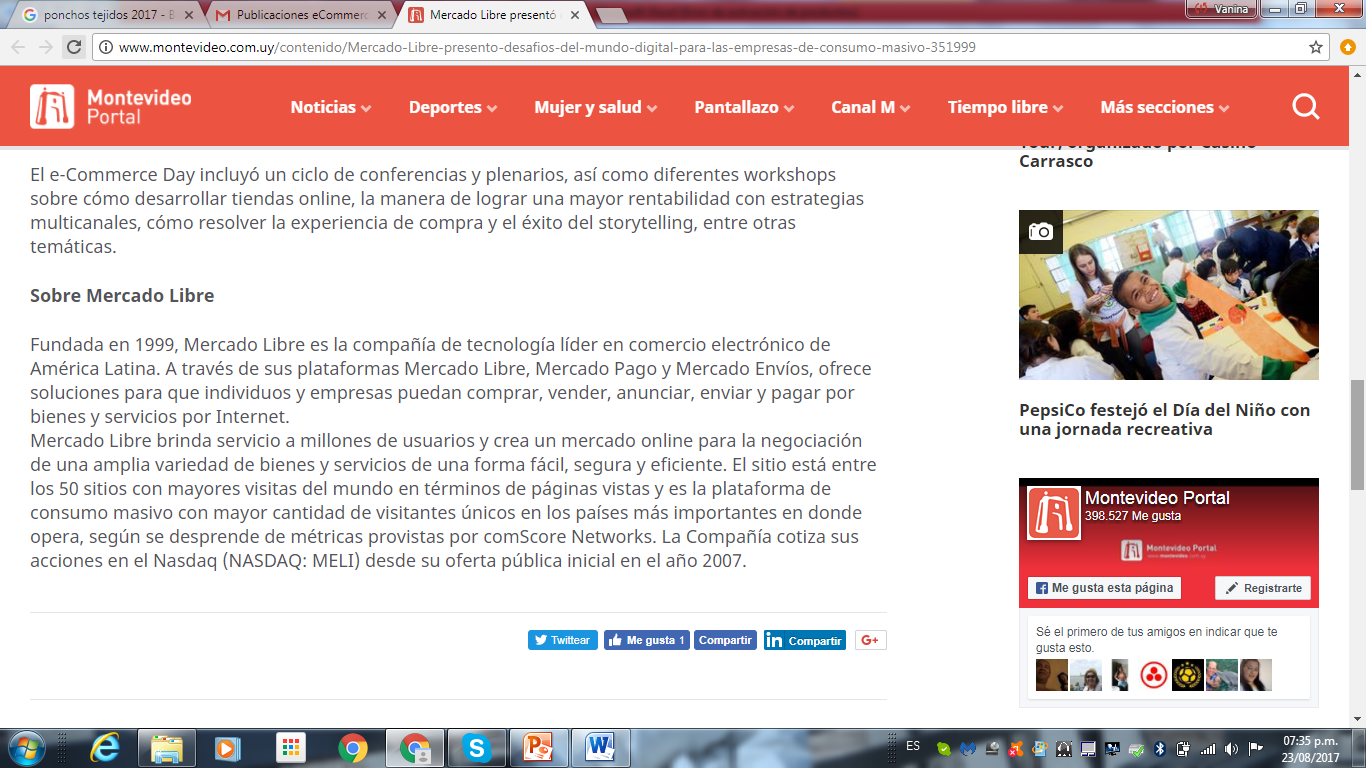 MONTEVIDEO COMM
17.08.2017 / Sección: Empresariales / Tema: eCommerce  Day Montevideo 2017
Link: http://bit.ly/2wpFTDG
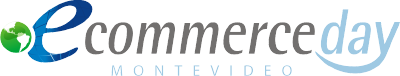 Publicaciones: eCommerce Day Montevideo 2017
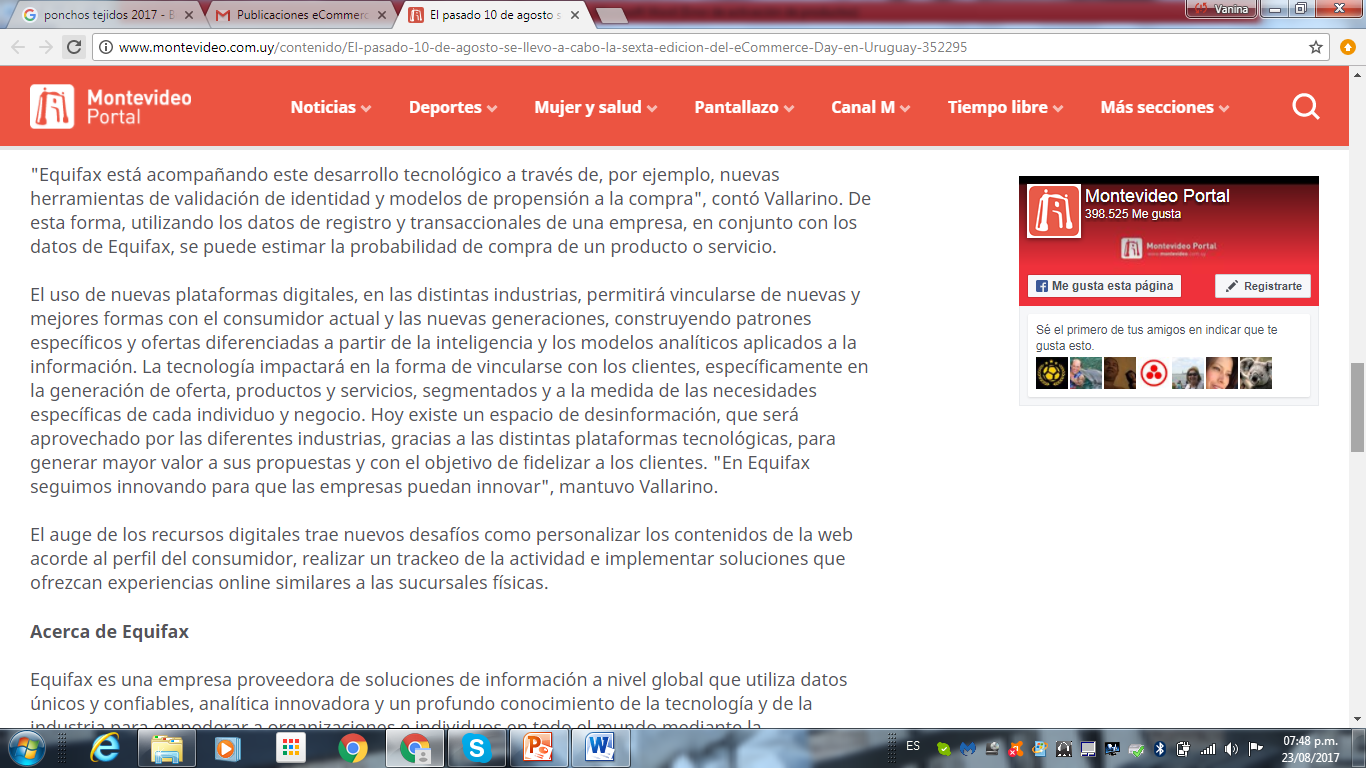 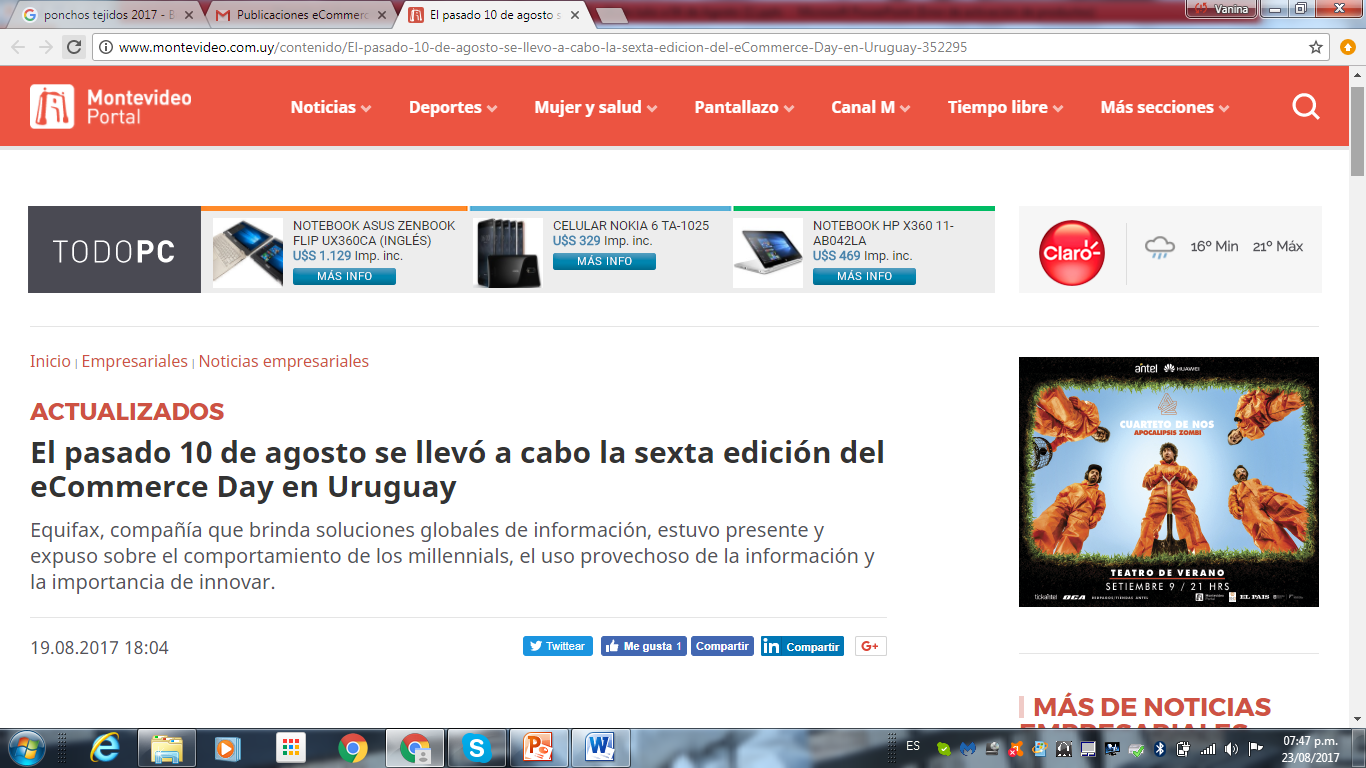 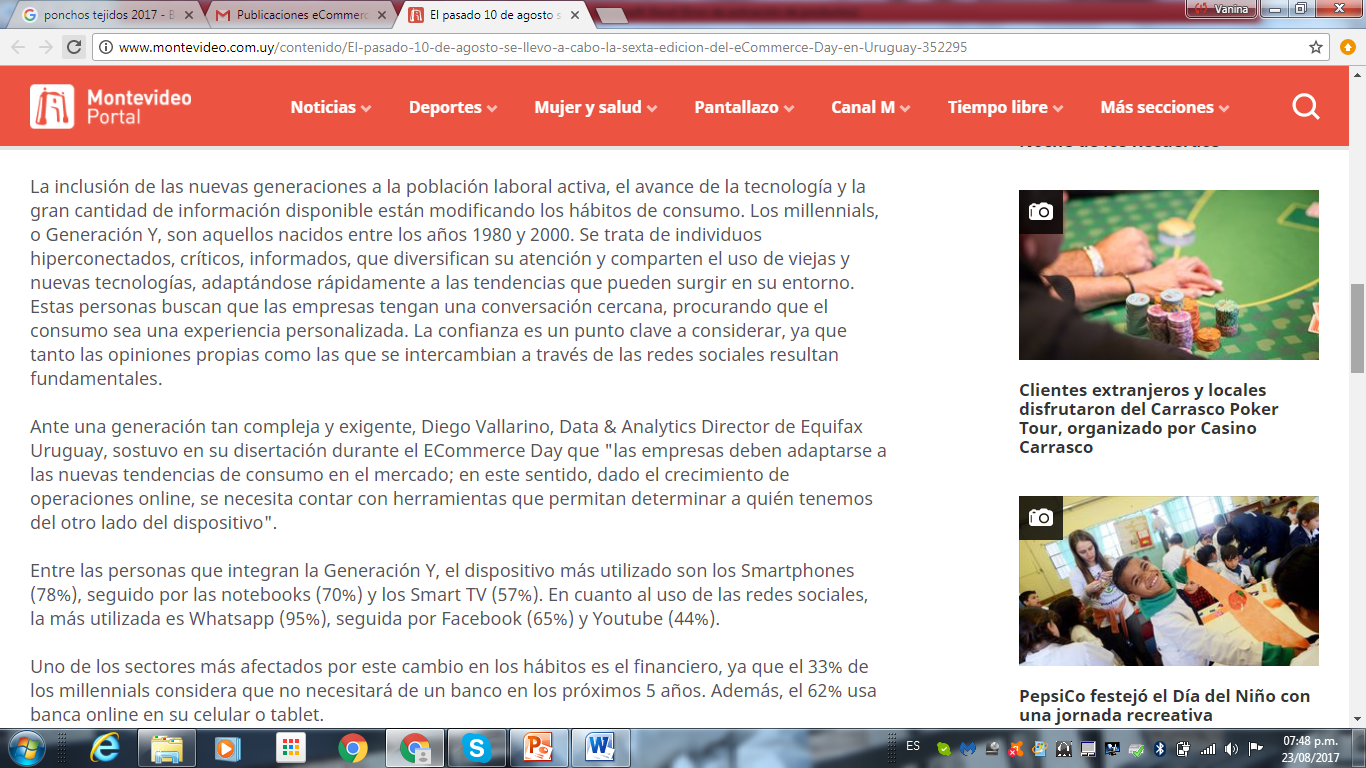 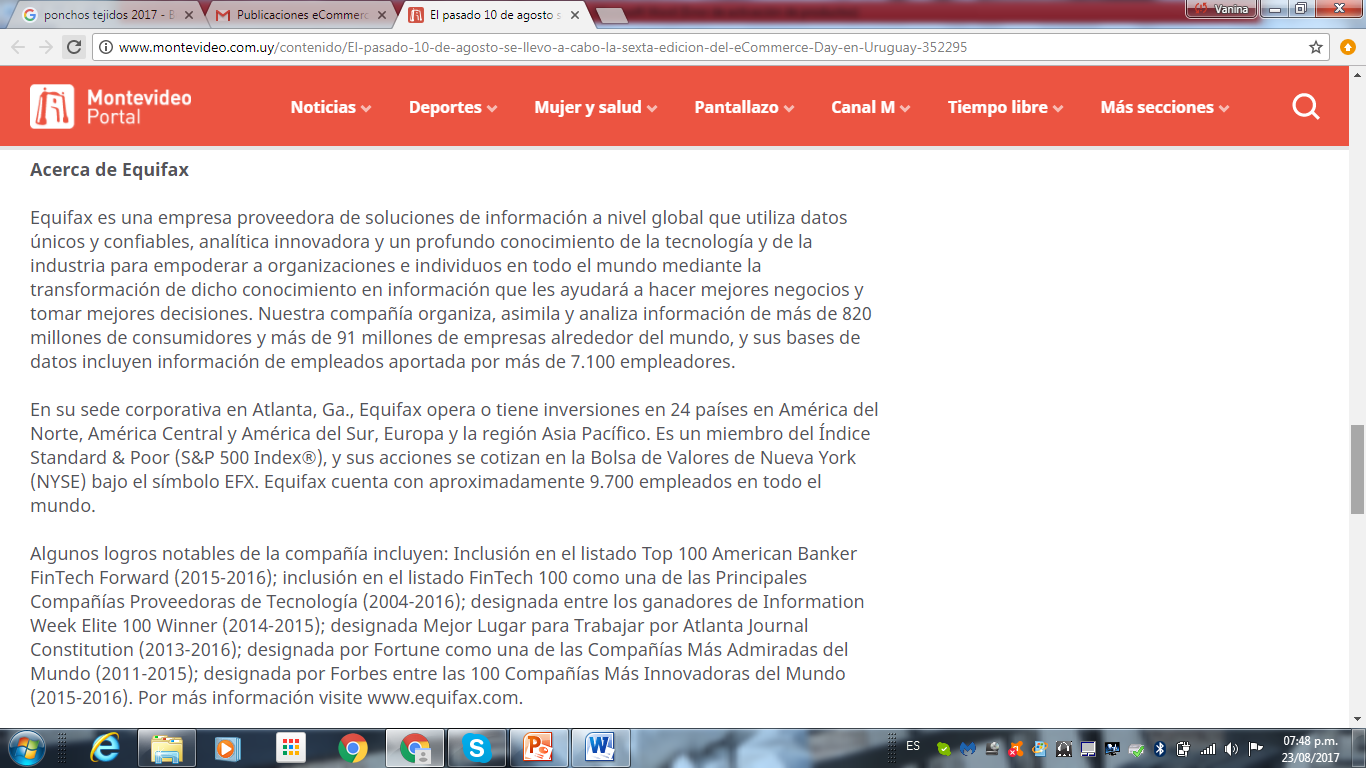 MONTEVIDEO COMM
19.08.2017 / Sección: Empresariales / Tema: eCommerce  Day Montevideo 2017
Link: http://bit.ly/2w5wHl8
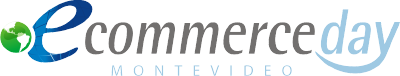